Fjármálastöðugleiki 2018/2
Myndir
23. október 2018
Helstu áhættuþættir
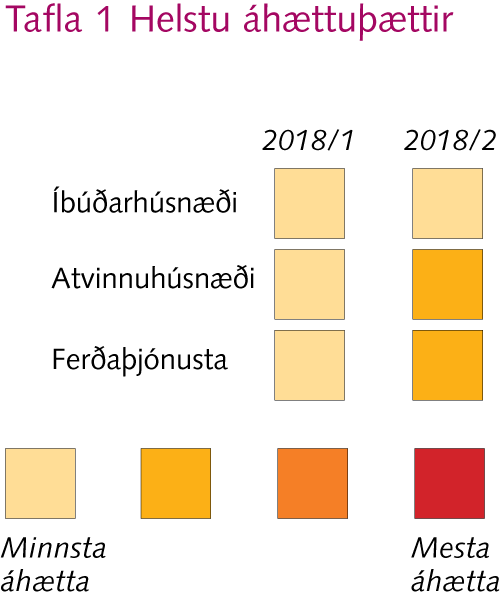 Helstu áhættuþættir
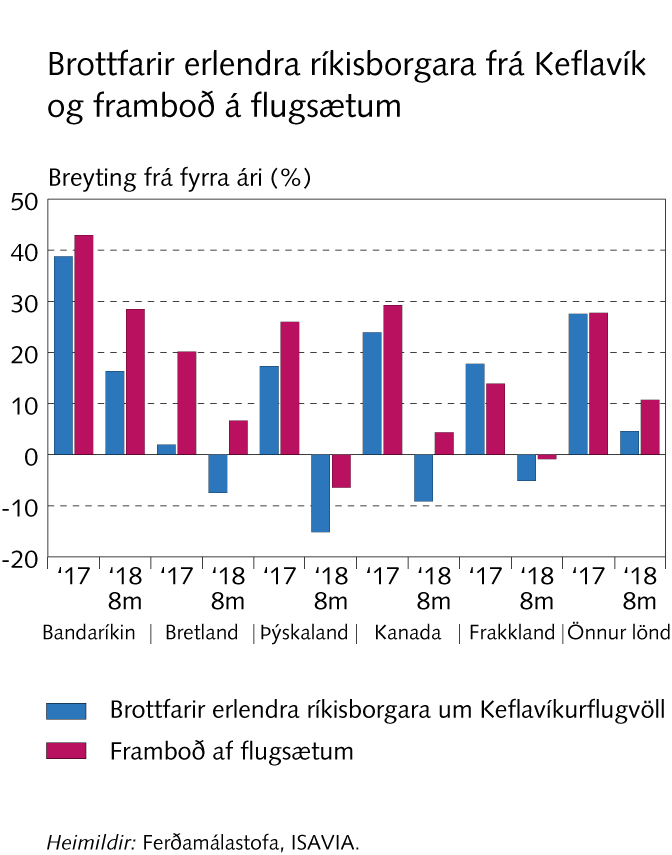 Helstu áhættuþættir
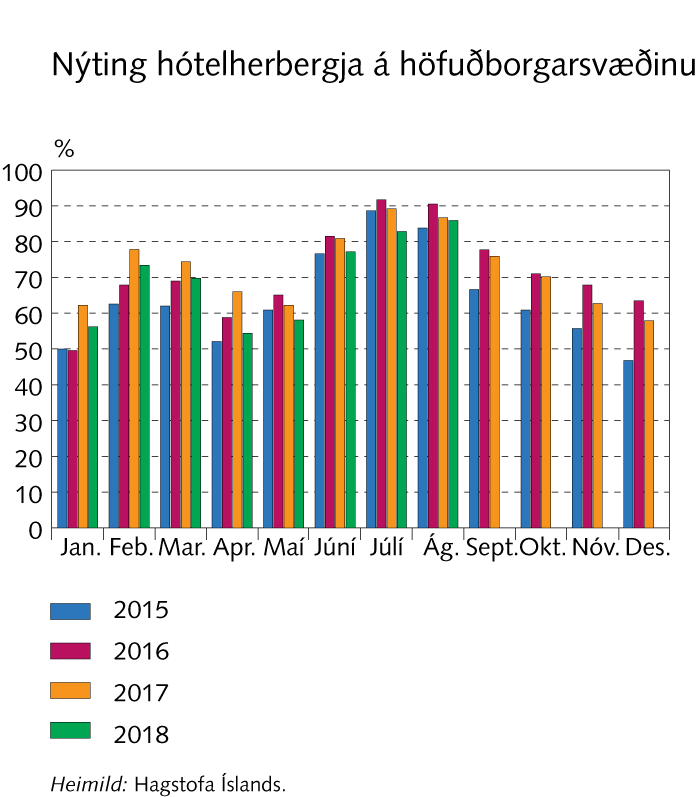 Helstu áhættuþættir
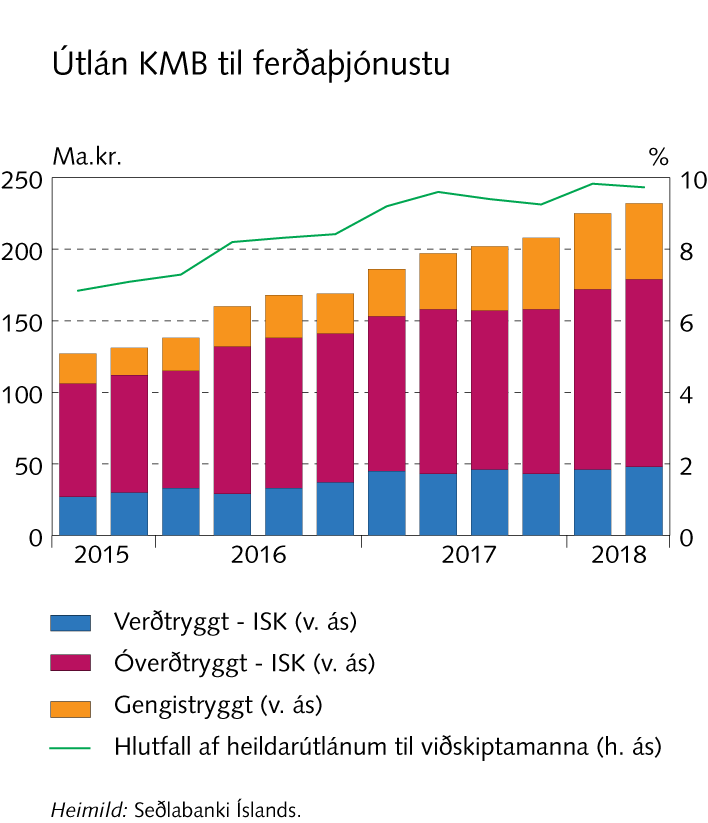 Helstu áhættuþættir
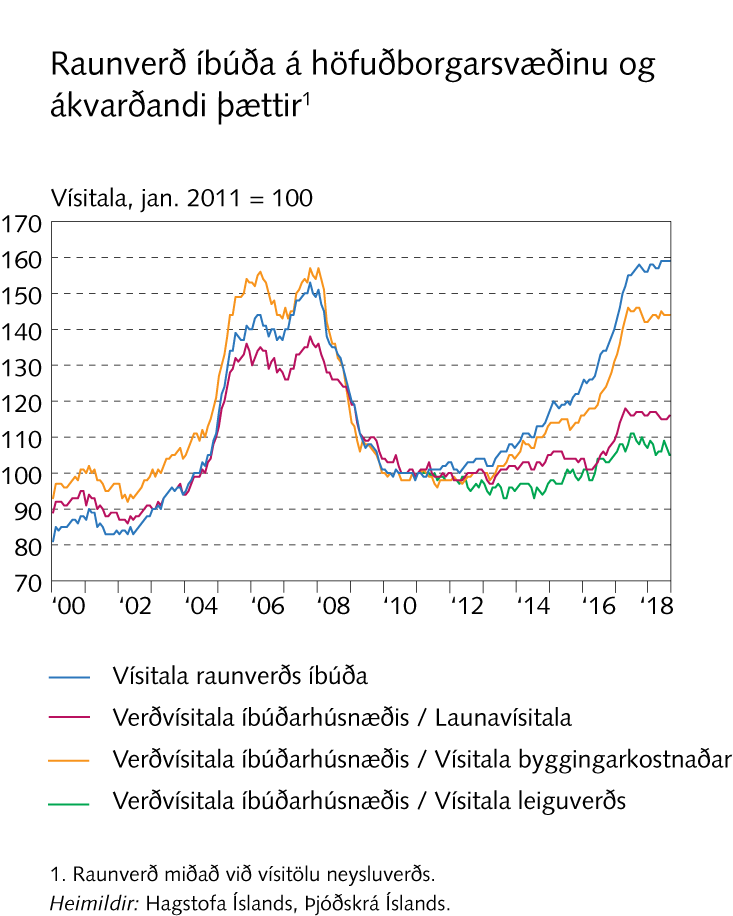 Helstu áhættuþættir
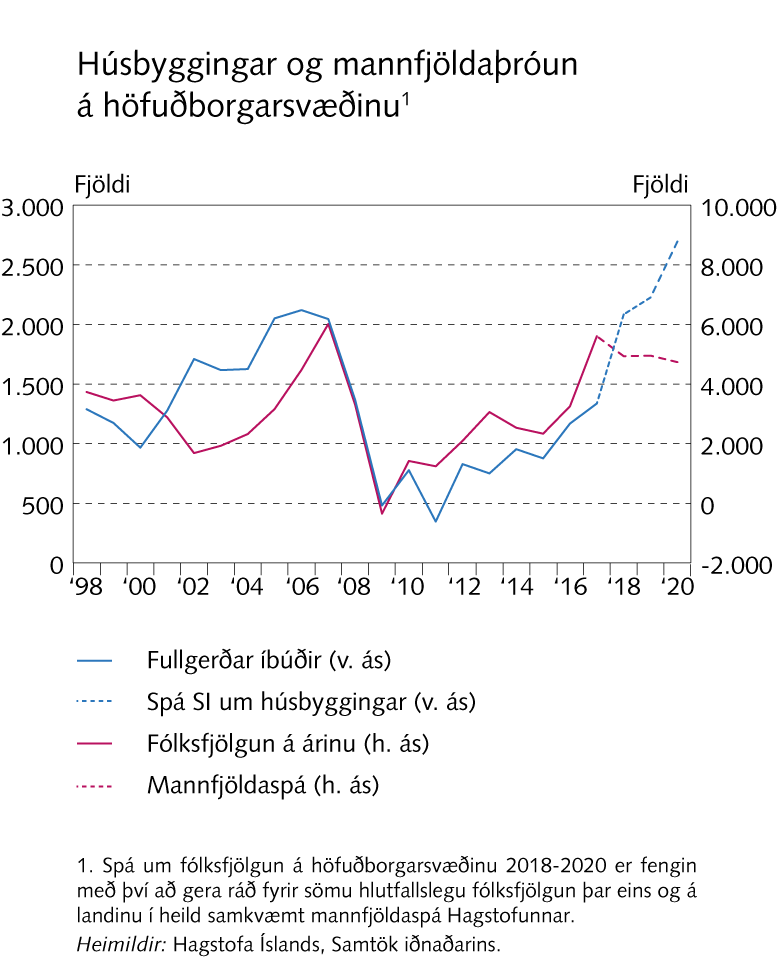 Helstu áhættuþættir
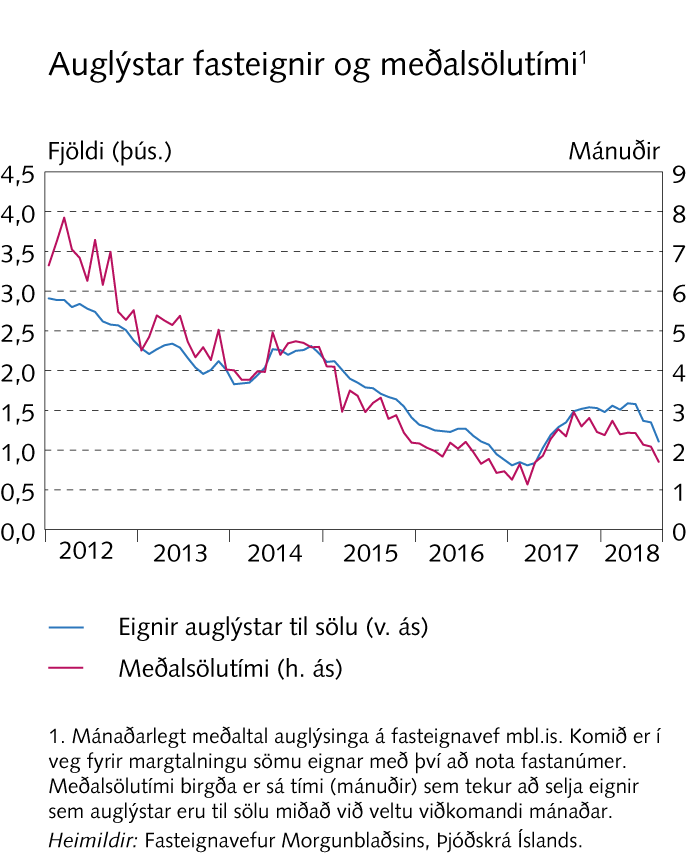 Helstu áhættuþættir
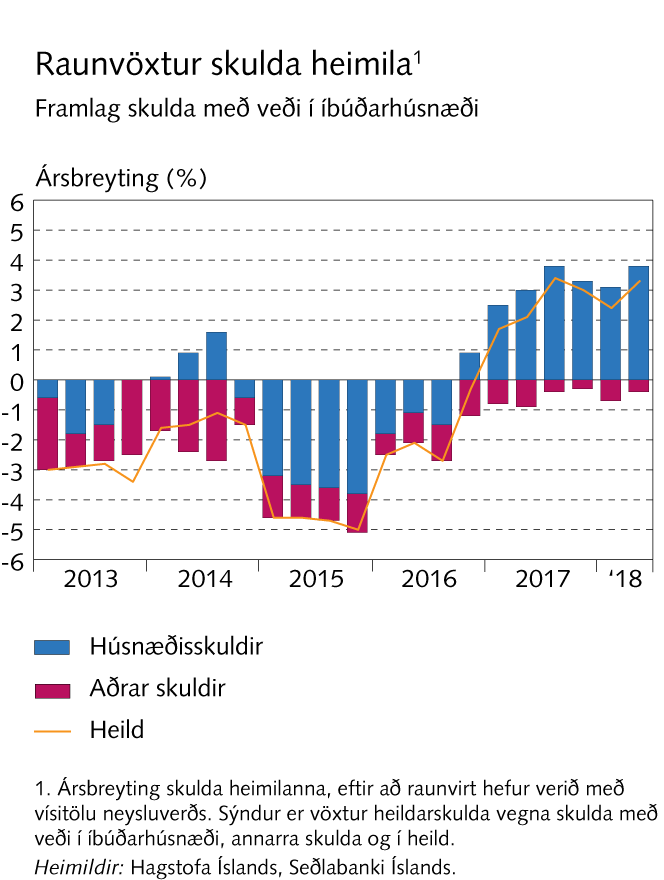 Helstu áhættuþættir
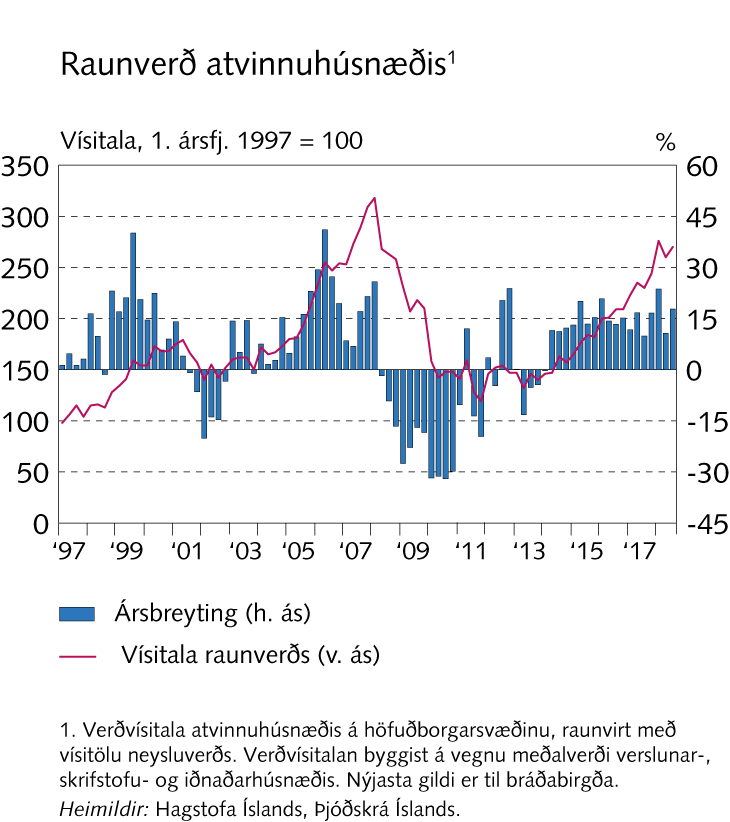 Helstu áhættuþættir
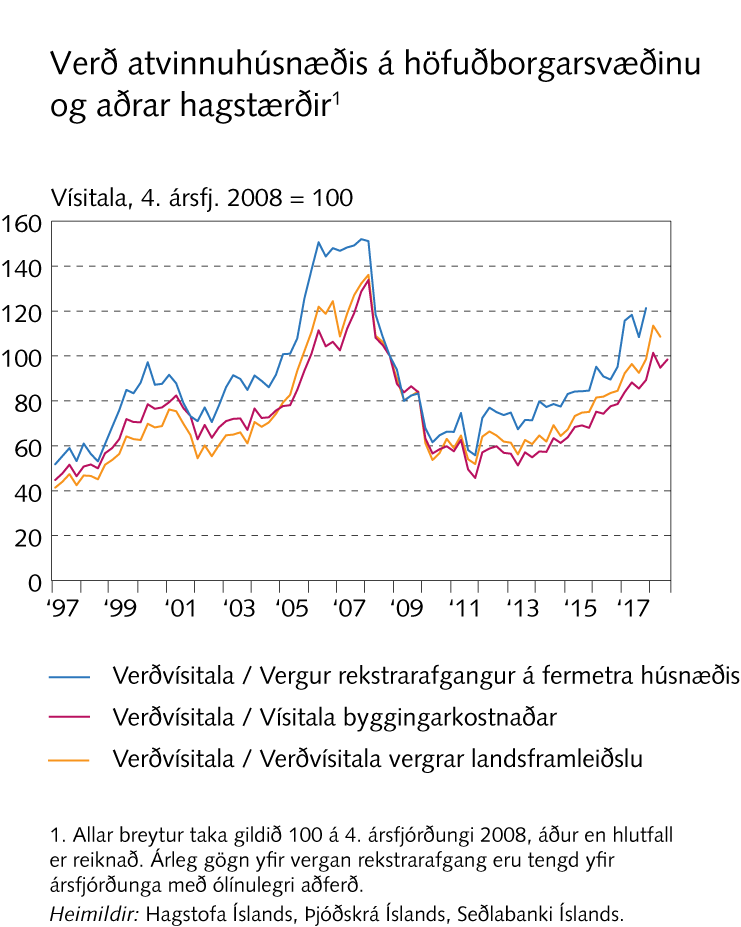 Helstu áhættuþættir
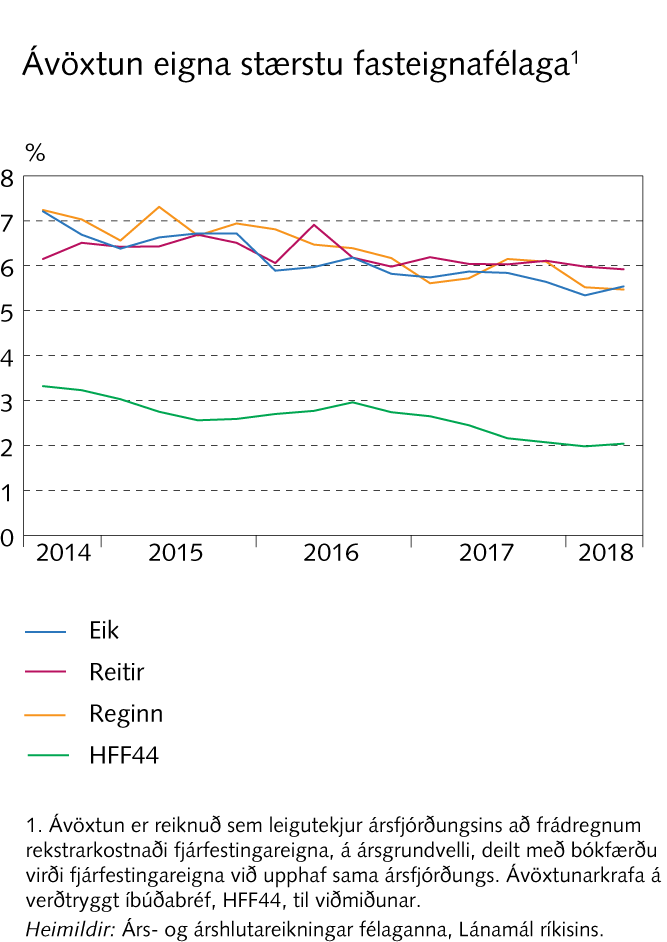 Helstu áhættuþættir
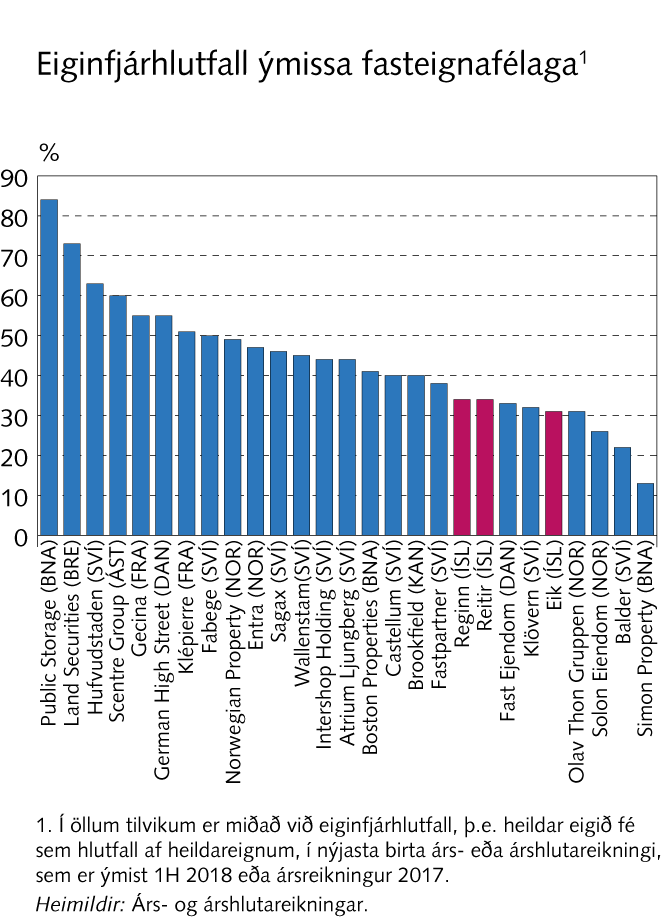 Starfsumhverfi fjármálafyrirtækja
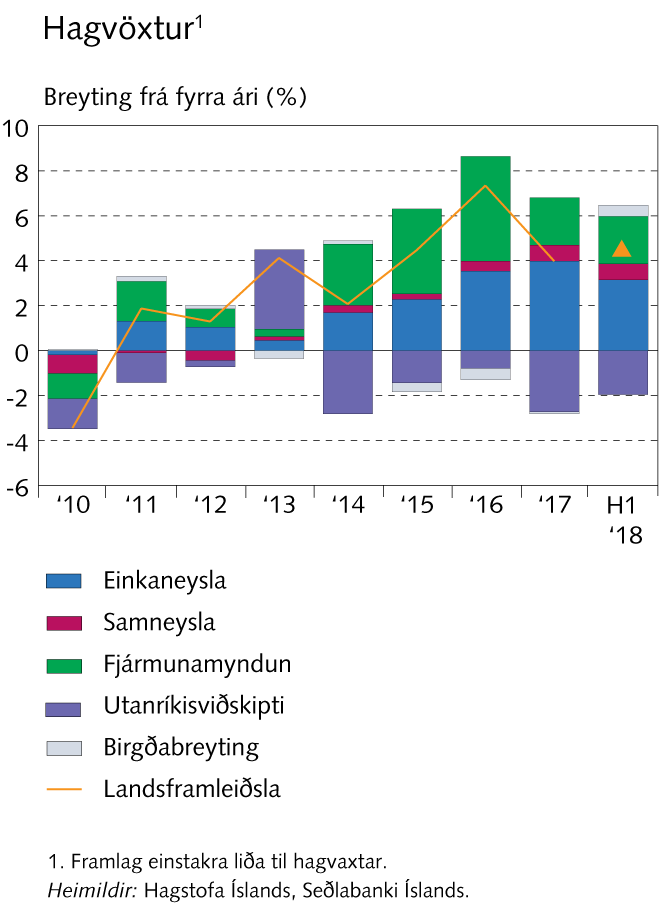 Starfsumhverfi fjármálafyrirtækja
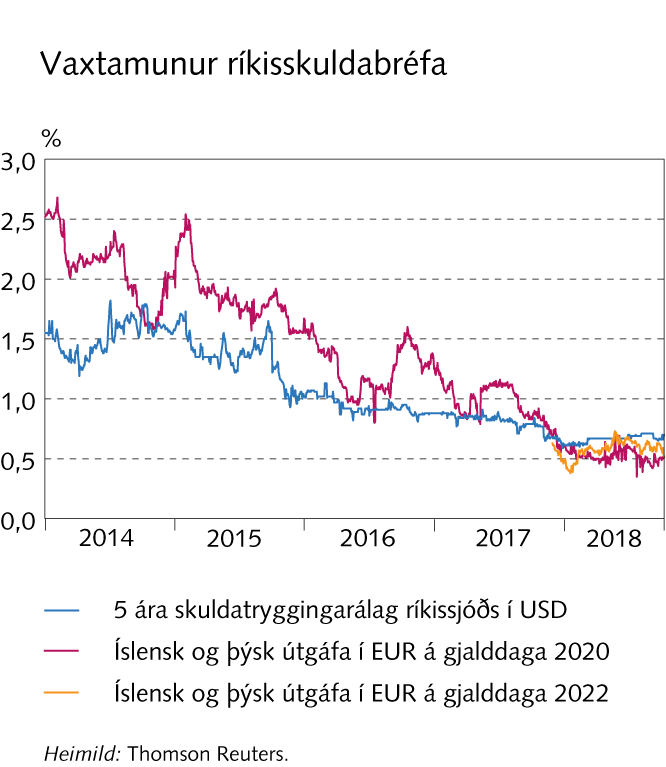 Starfsumhverfi fjármálafyrirtækja
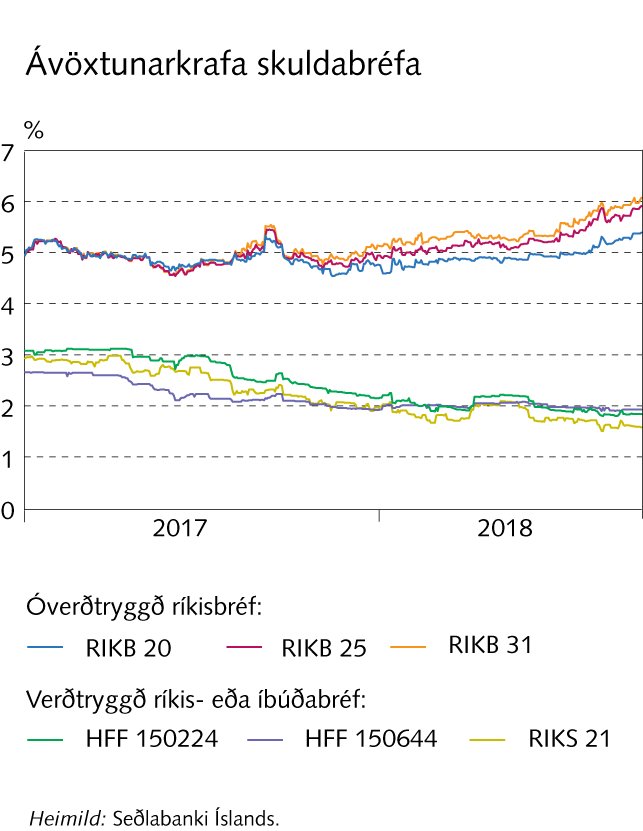 Starfsumhverfi fjármálafyrirtækja
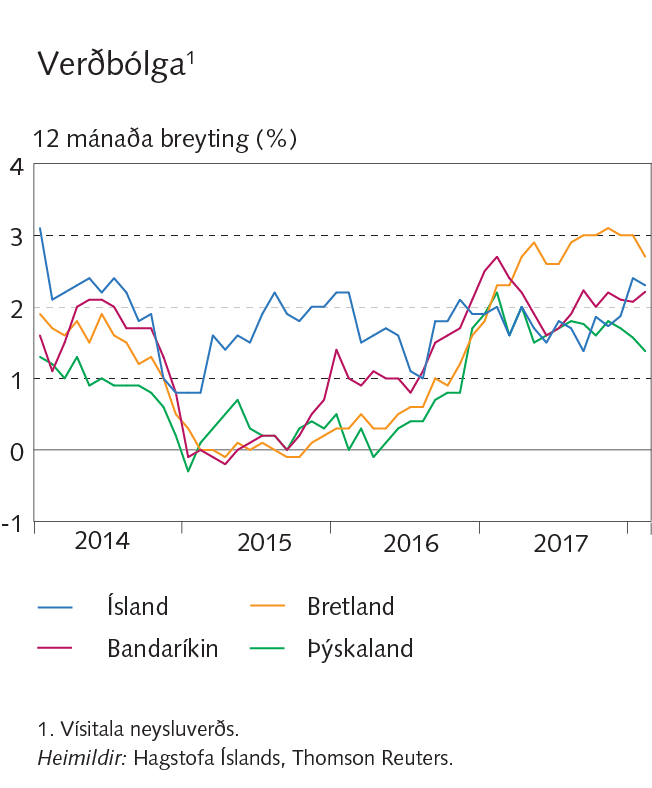 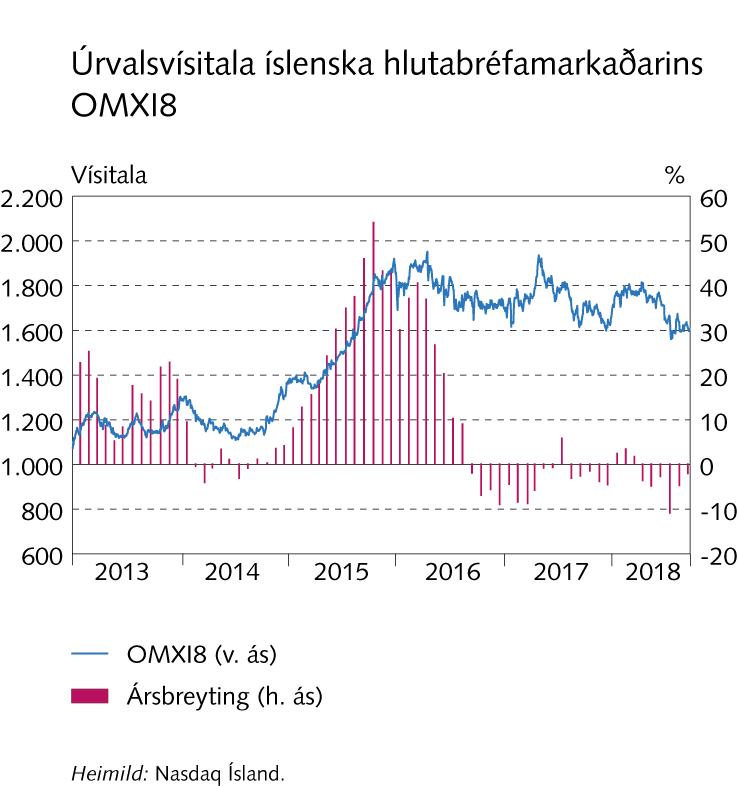 Starfsumhverfi fjármálafyrirtækja
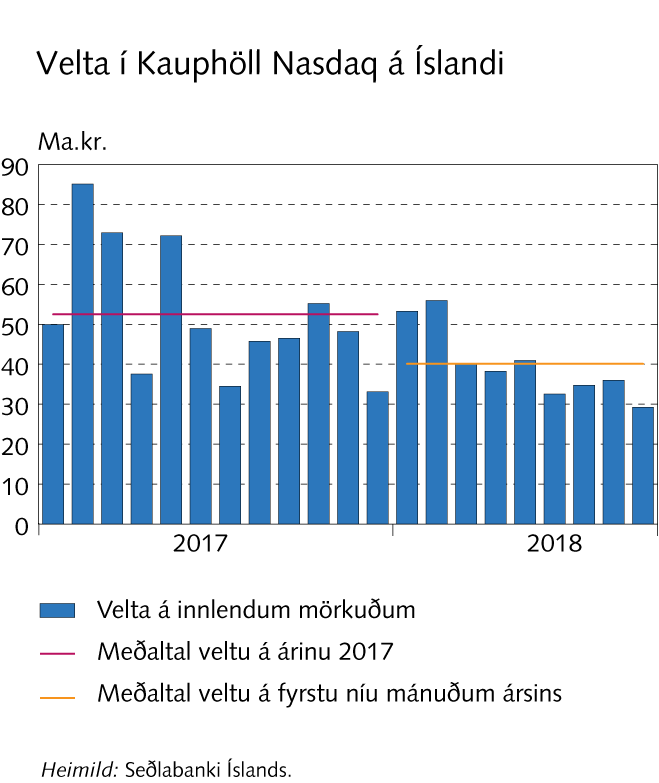 Starfsumhverfi fjármálafyrirtækja
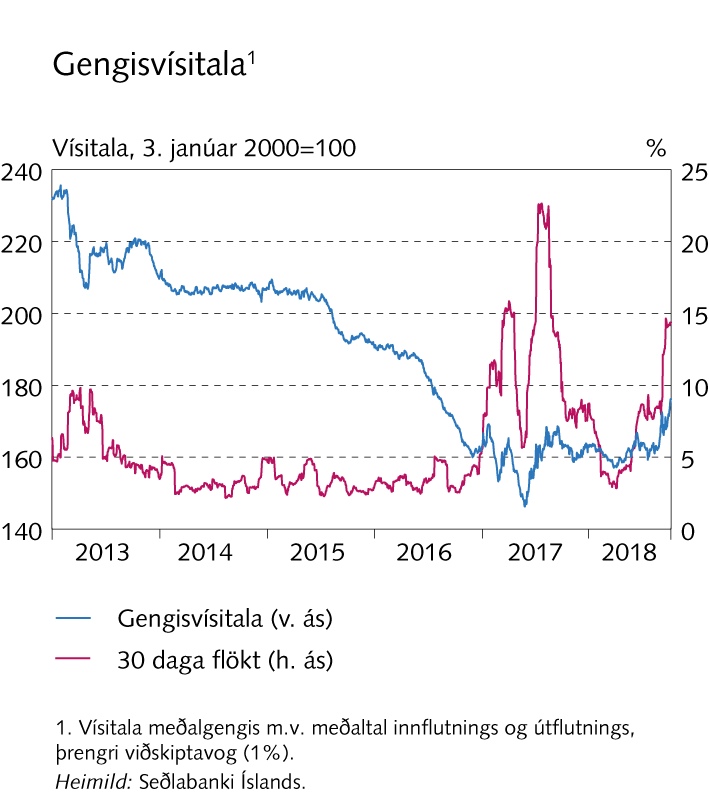 Starfsumhverfi fjármálafyrirtækja
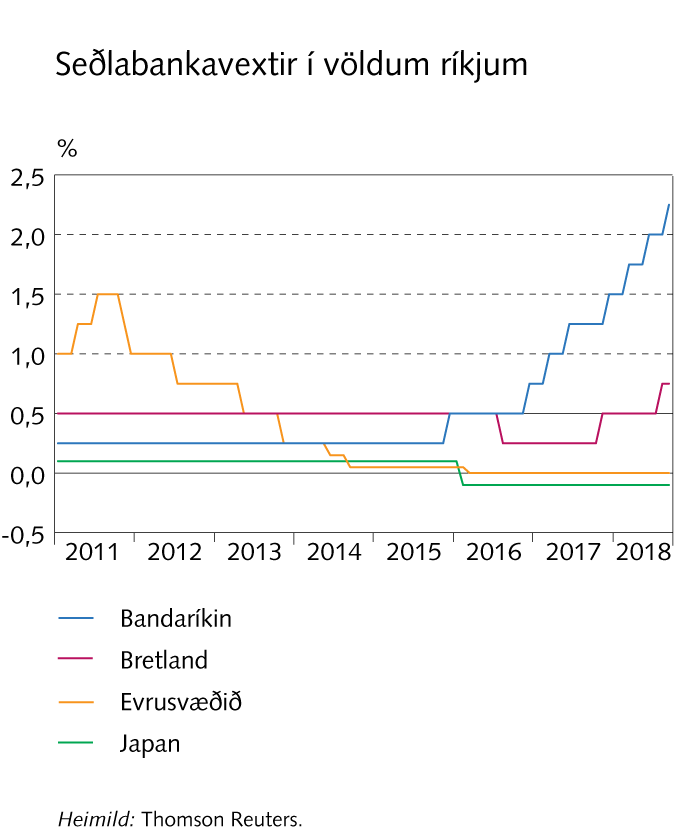 Starfsumhverfi fjármálafyrirtækja
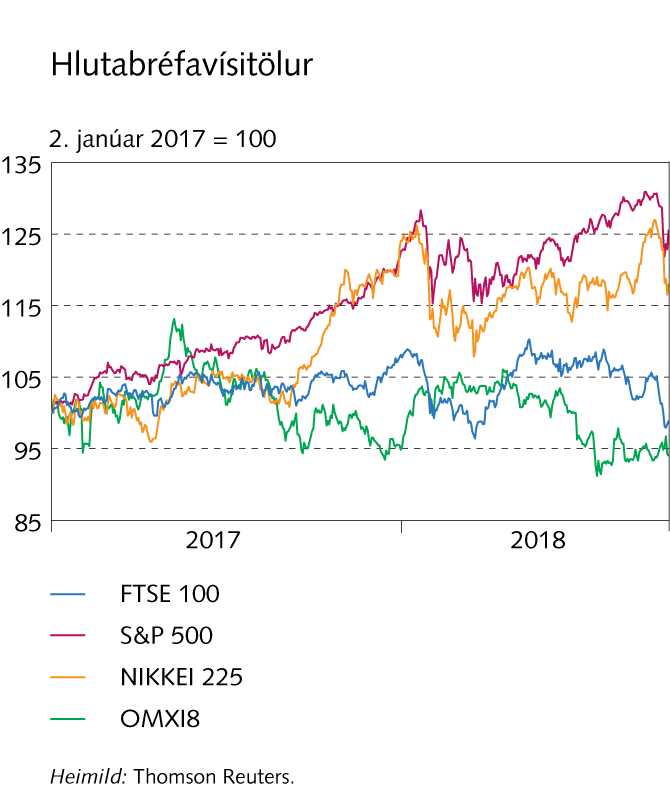 Starfsumhverfi fjármálafyrirtækja
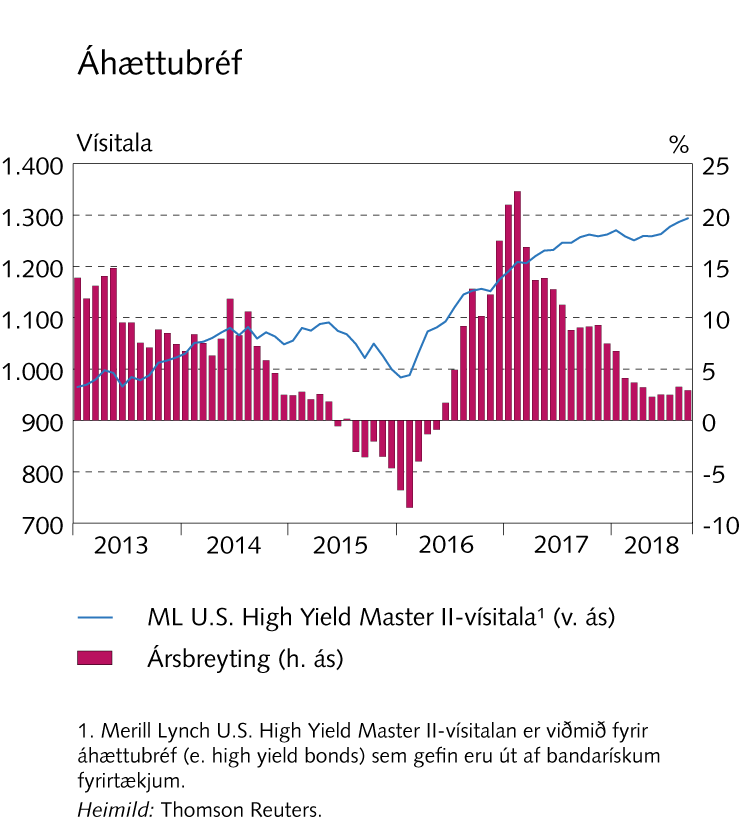 Starfsumhverfi fjármálafyrirtækja
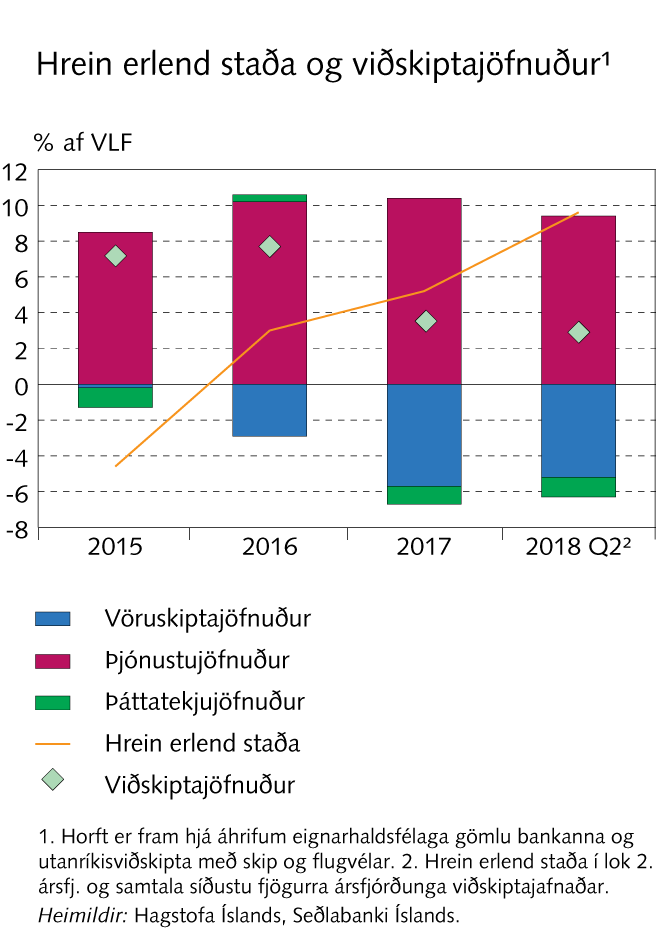 Starfsumhverfi fjármálafyrirtækja
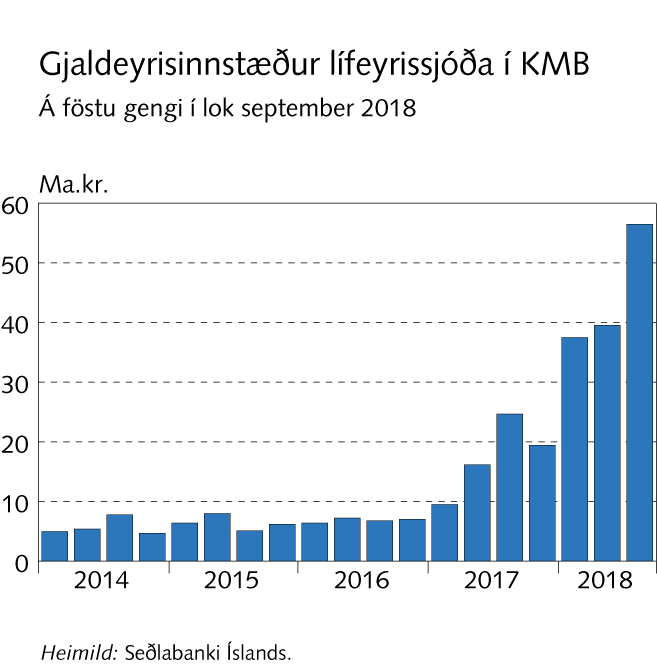 Starfsumhverfi fjármálafyrirtækja
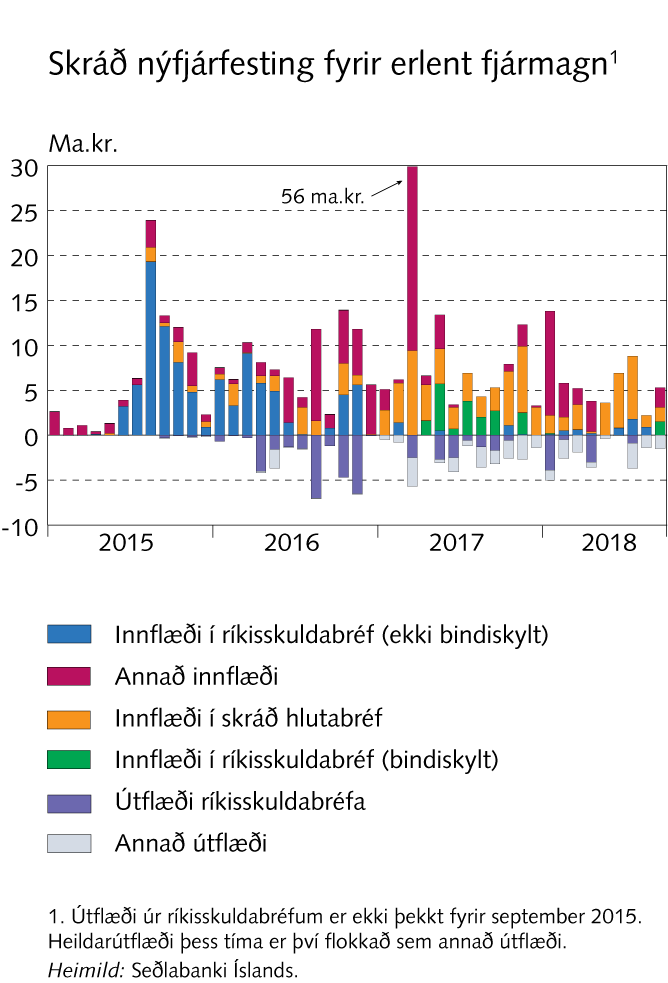 Starfsumhverfi fjármálafyrirtækja
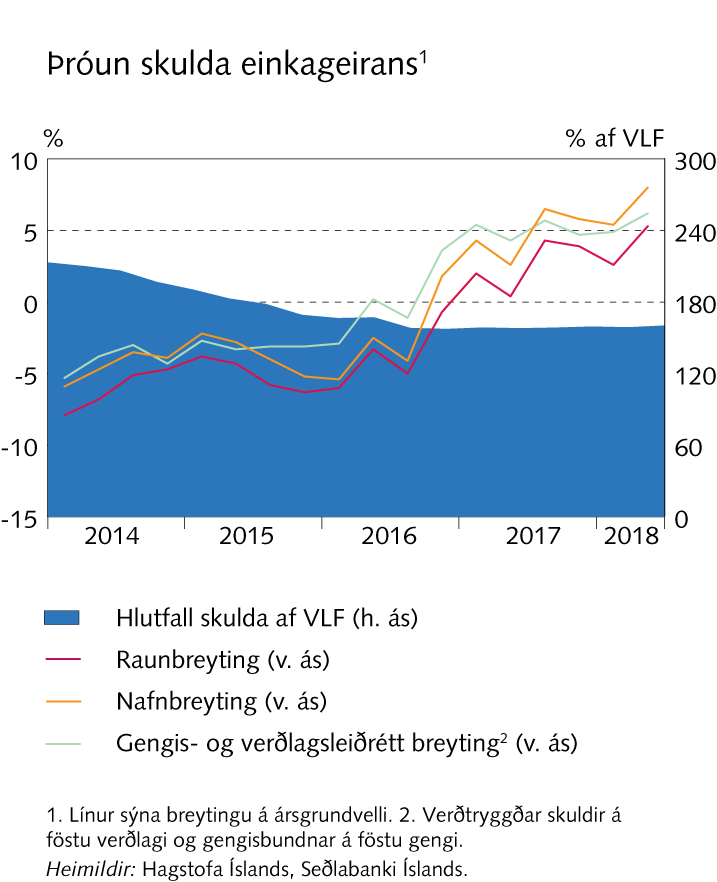 Starfsumhverfi fjármálafyrirtækja
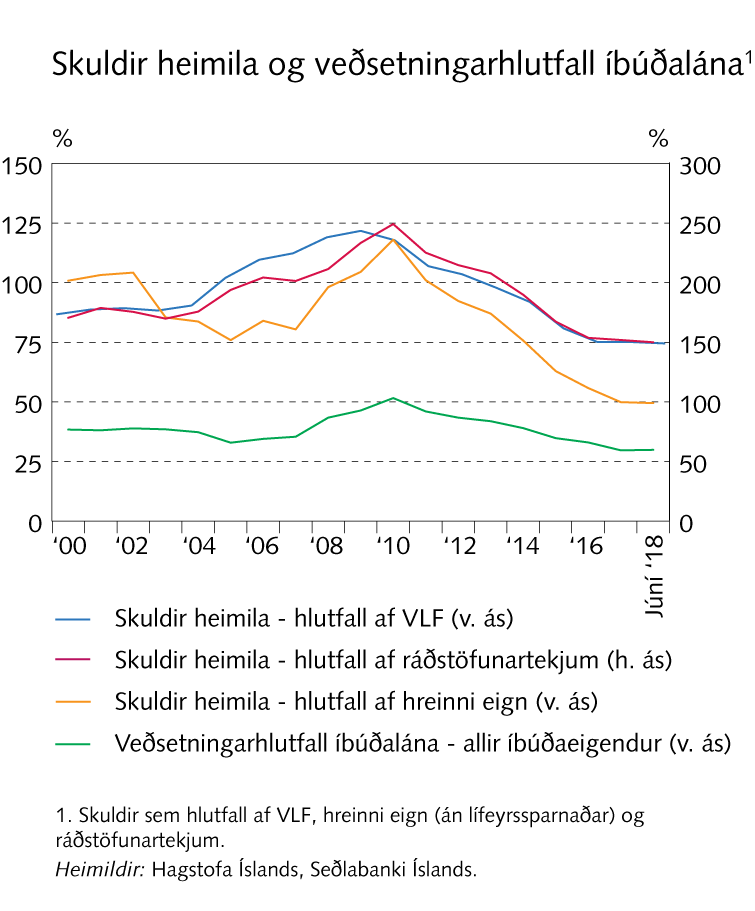 Starfsumhverfi fjármálafyrirtækja
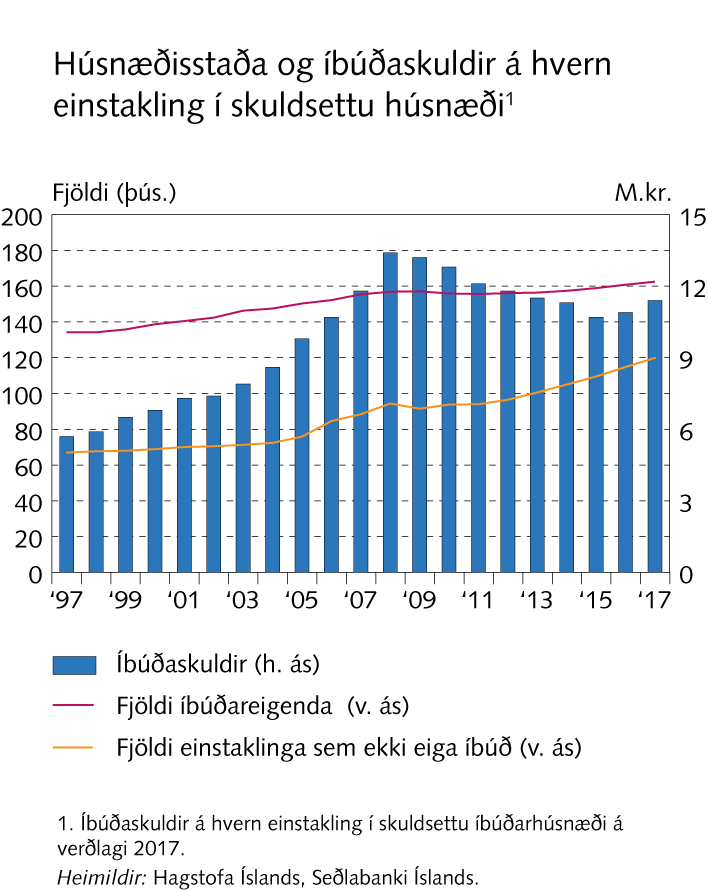 Starfsumhverfi fjármálafyrirtækja
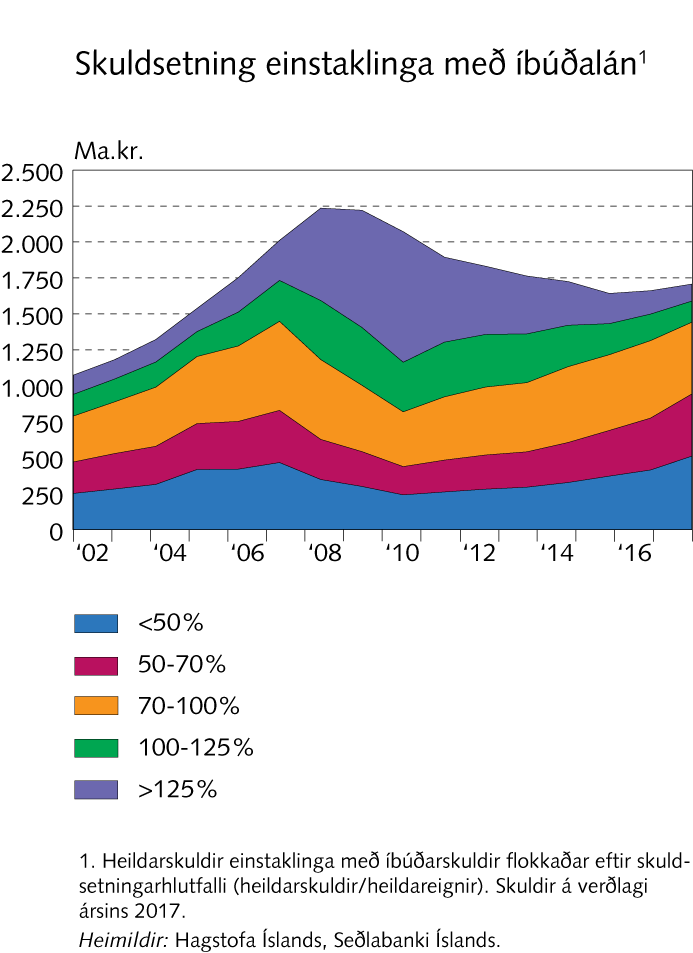 Starfsumhverfi fjármálafyrirtækja
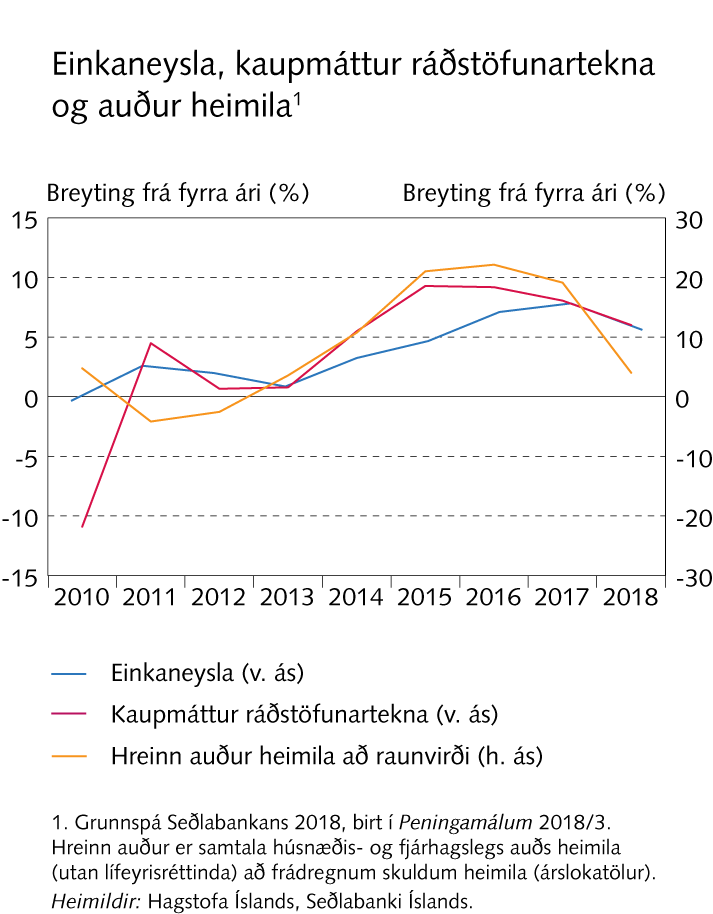 Starfsumhverfi fjármálafyrirtækja
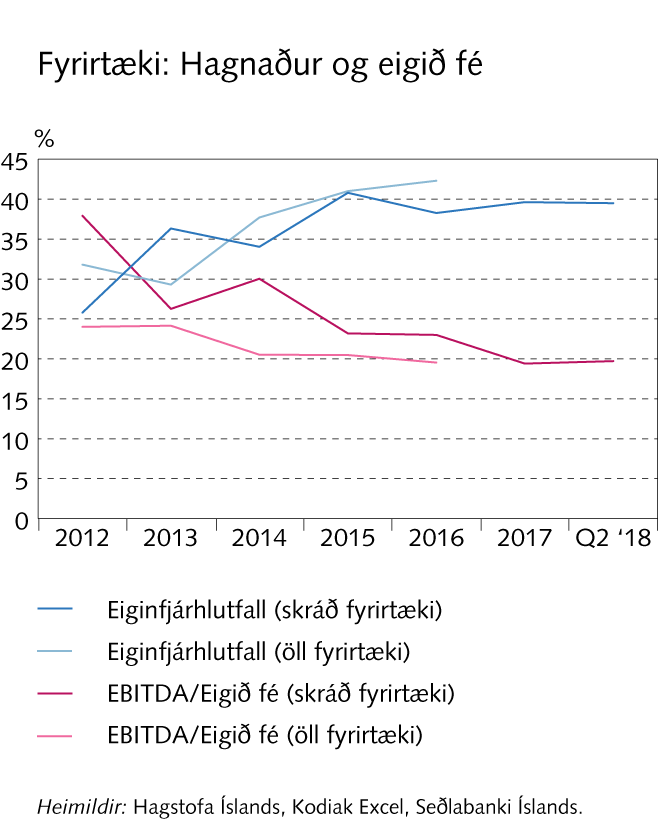 Starfsumhverfi fjármálafyrirtækja
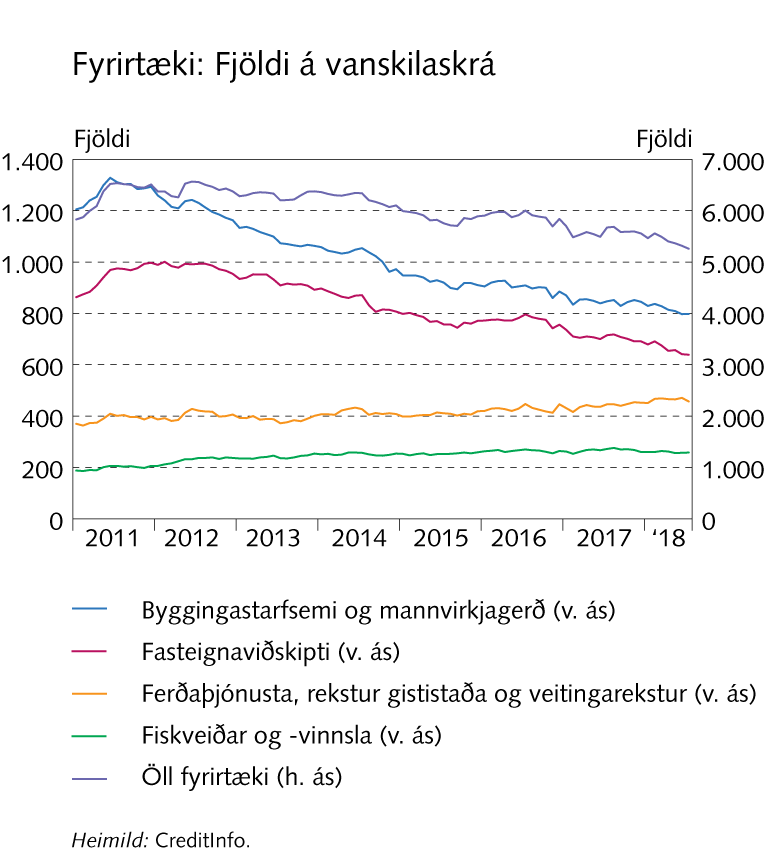 Starfsumhverfi fjármálafyrirtækja
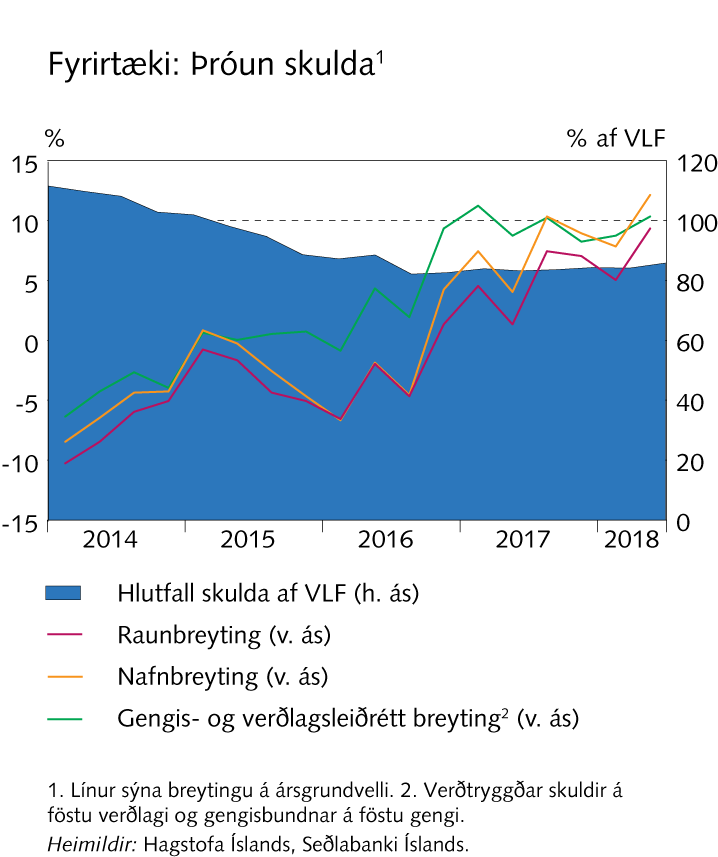 Fyrirtæki á fjármálamarkaði og aðrir lánveitendur
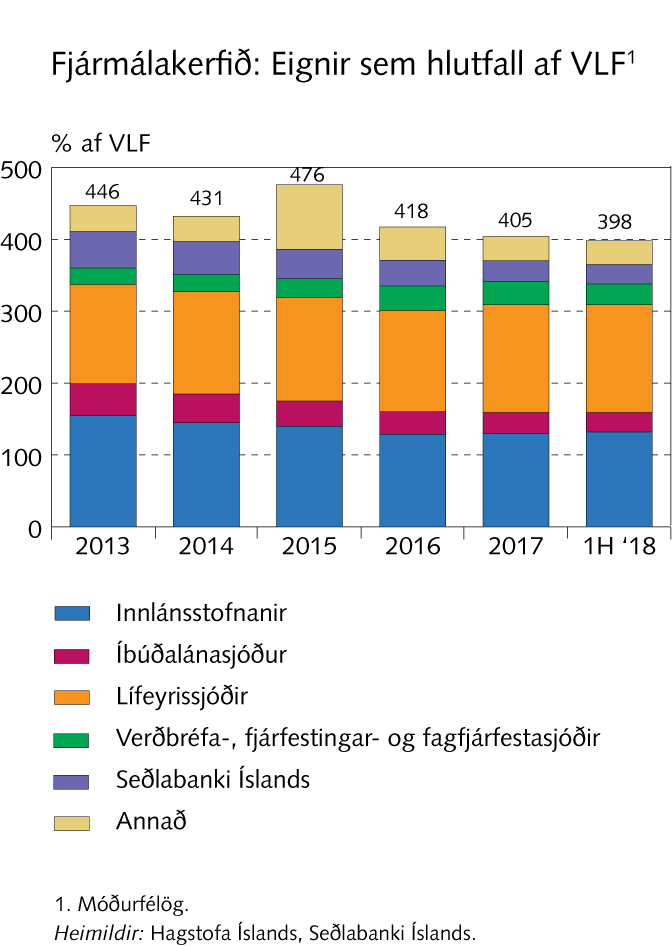 Fyrirtæki á fjármálamarkaði og aðrir lánveitendur
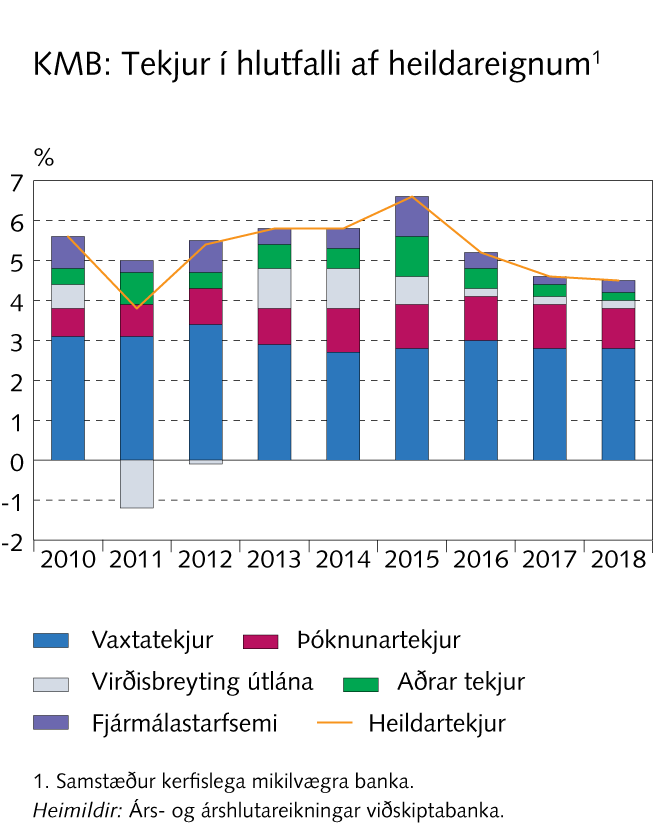 Fyrirtæki á fjármálamarkaði og aðrir lánveitendur
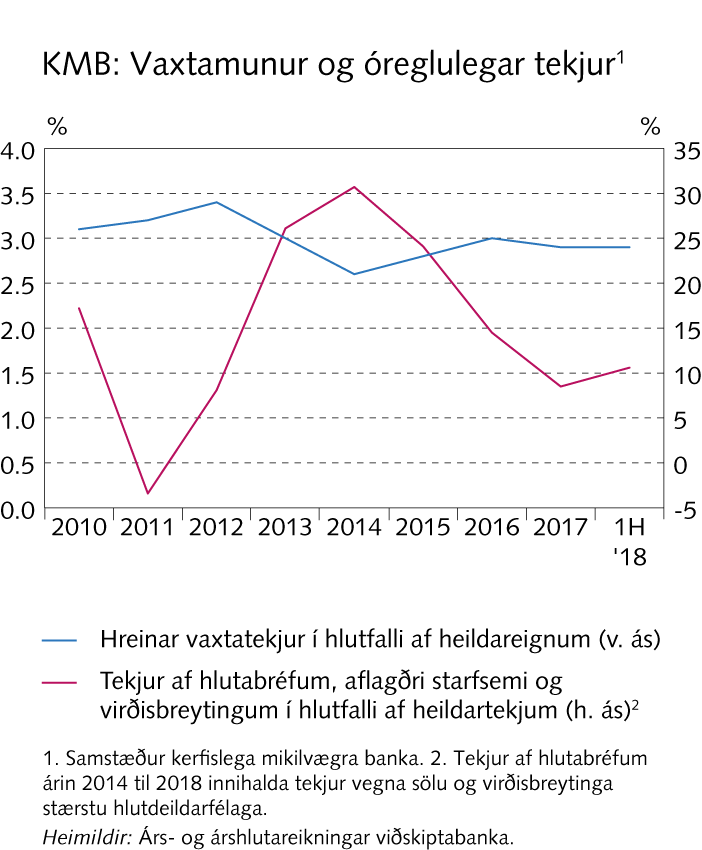 Fyrirtæki á fjármálamarkaði og aðrir lánveitendur
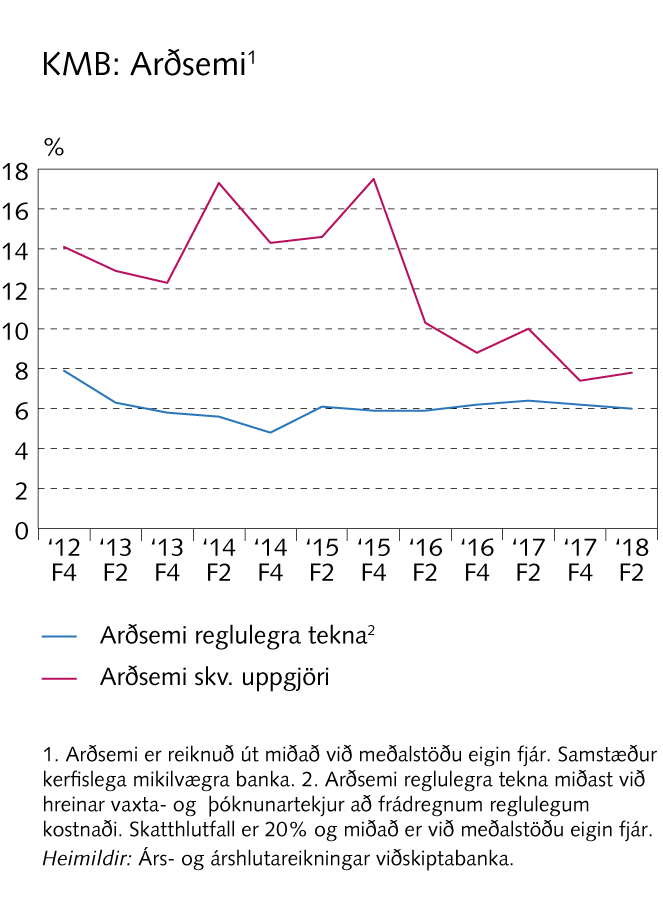 Fyrirtæki á fjármálamarkaði og aðrir lánveitendur
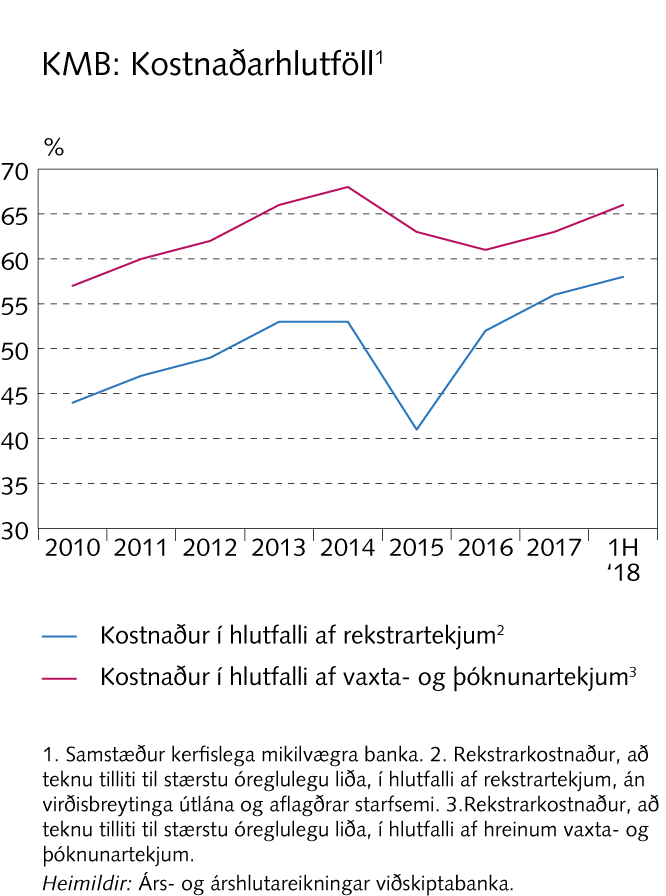 Fyrirtæki á fjármálamarkaði og aðrir lánveitendur
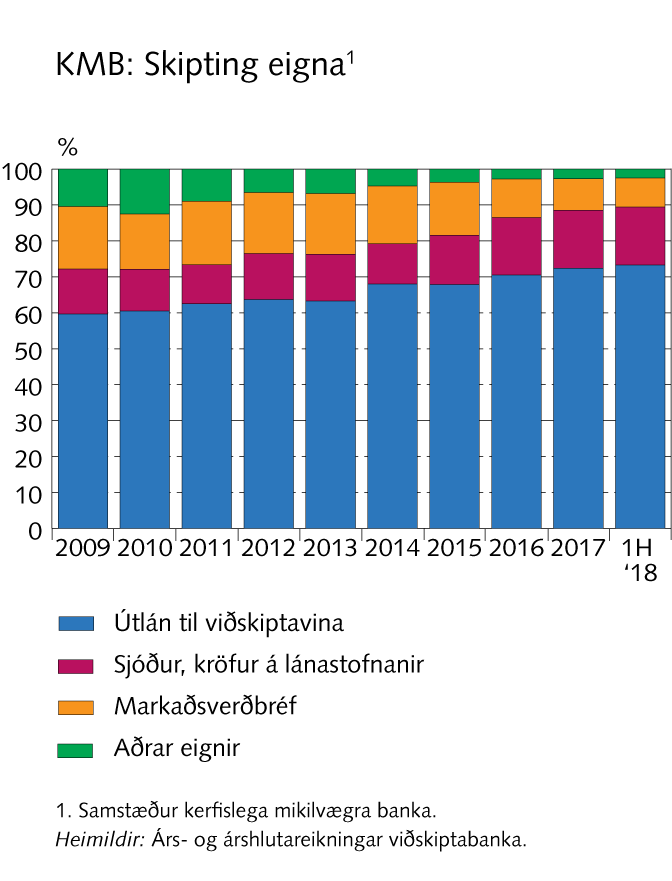 Fyrirtæki á fjármálamarkaði og aðrir lánveitendur
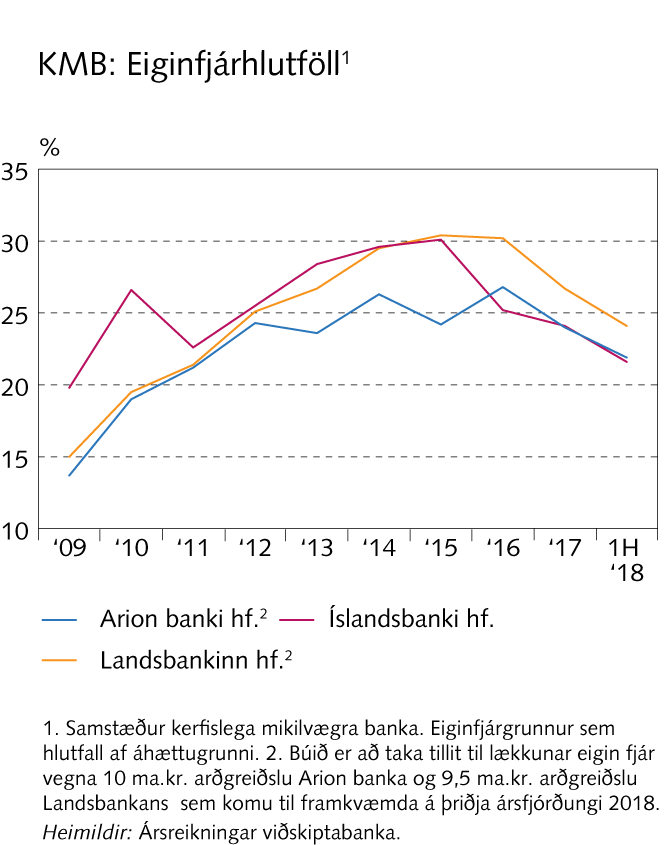 Fyrirtæki á fjármálamarkaði og aðrir lánveitendur
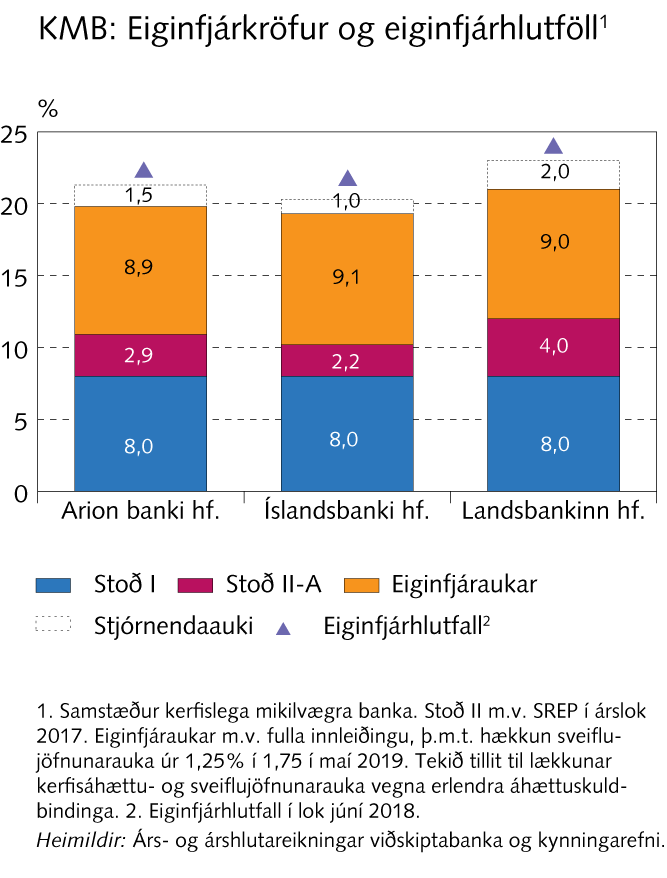 Fyrirtæki á fjármálamarkaði og aðrir lánveitendur
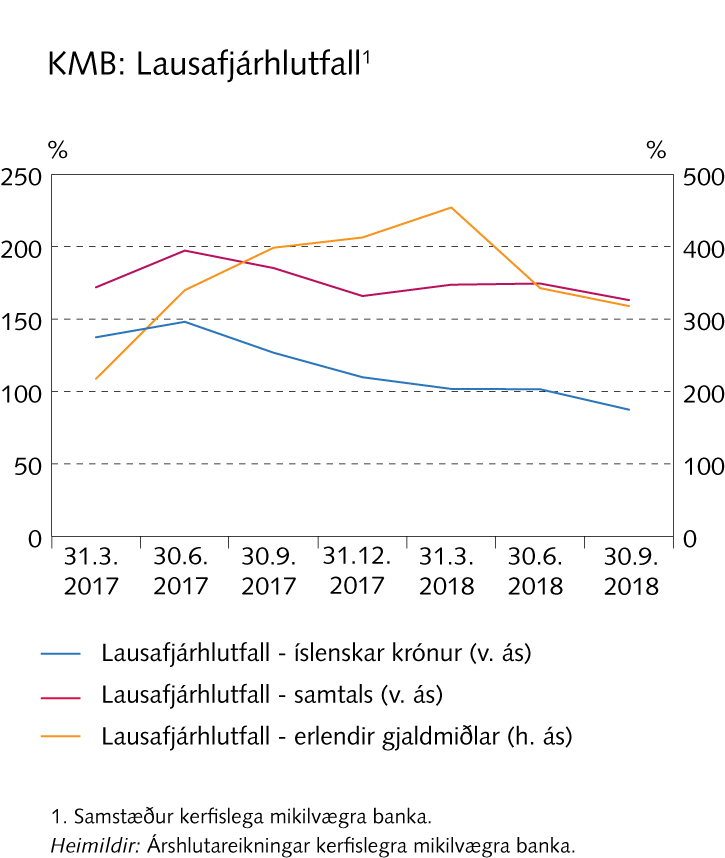 Fyrirtæki á fjármálamarkaði og aðrir lánveitendur
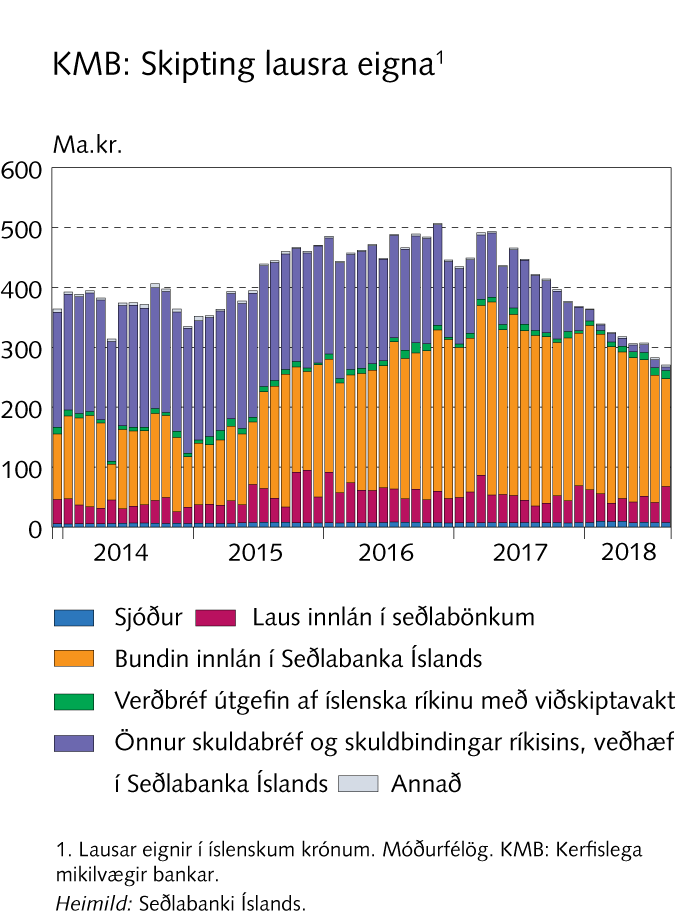 Fyrirtæki á fjármálamarkaði og aðrir lánveitendur
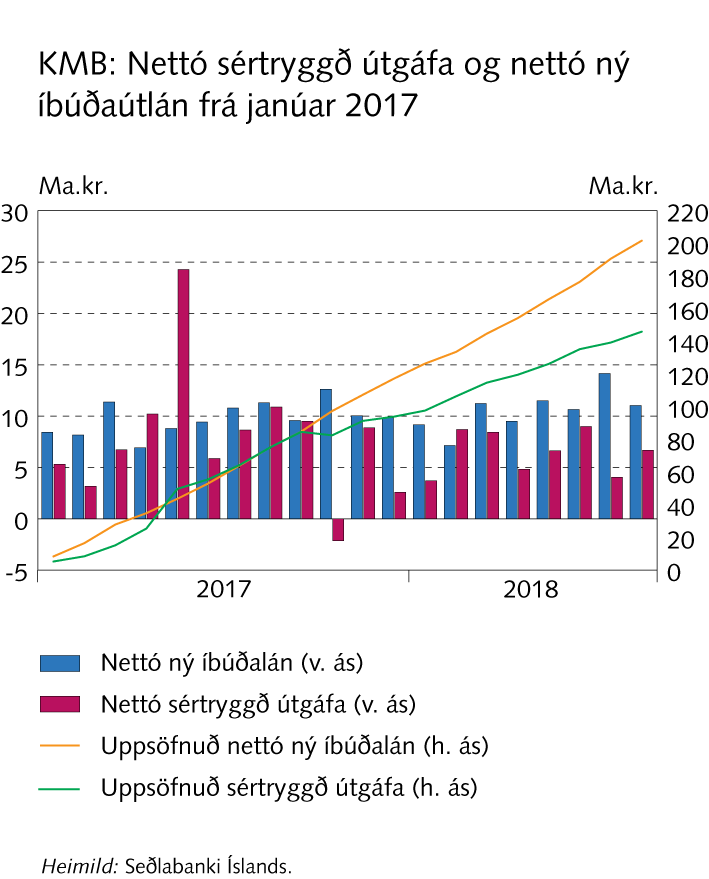 Fyrirtæki á fjármálamarkaði og aðrir lánveitendur
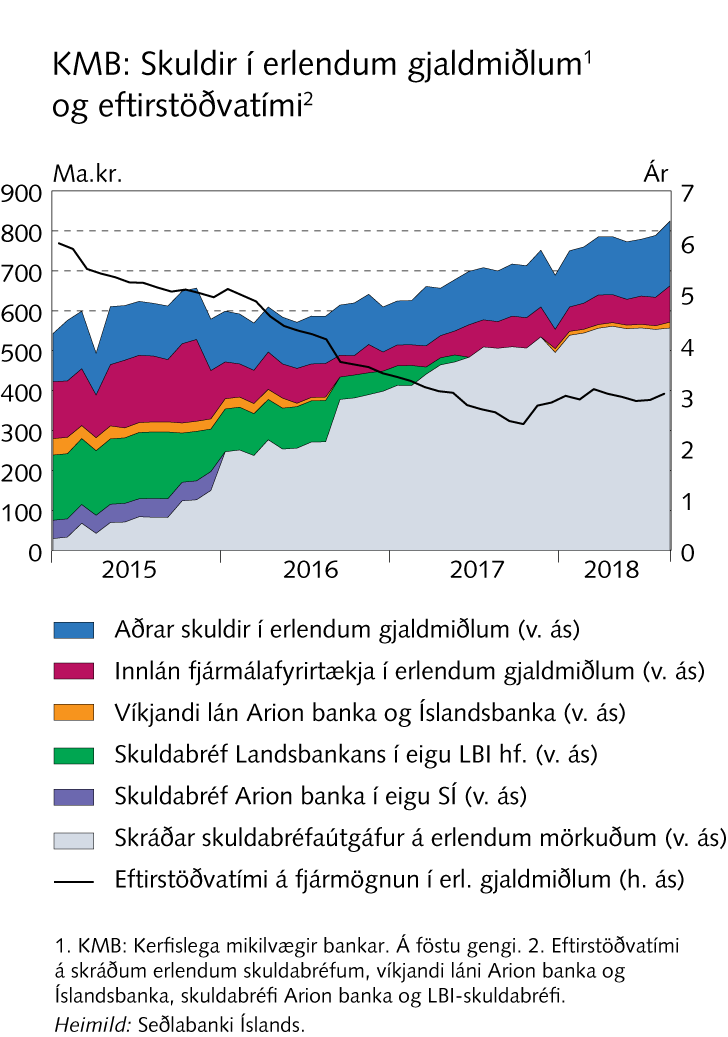 Fyrirtæki á fjármálamarkaði og aðrir lánveitendur
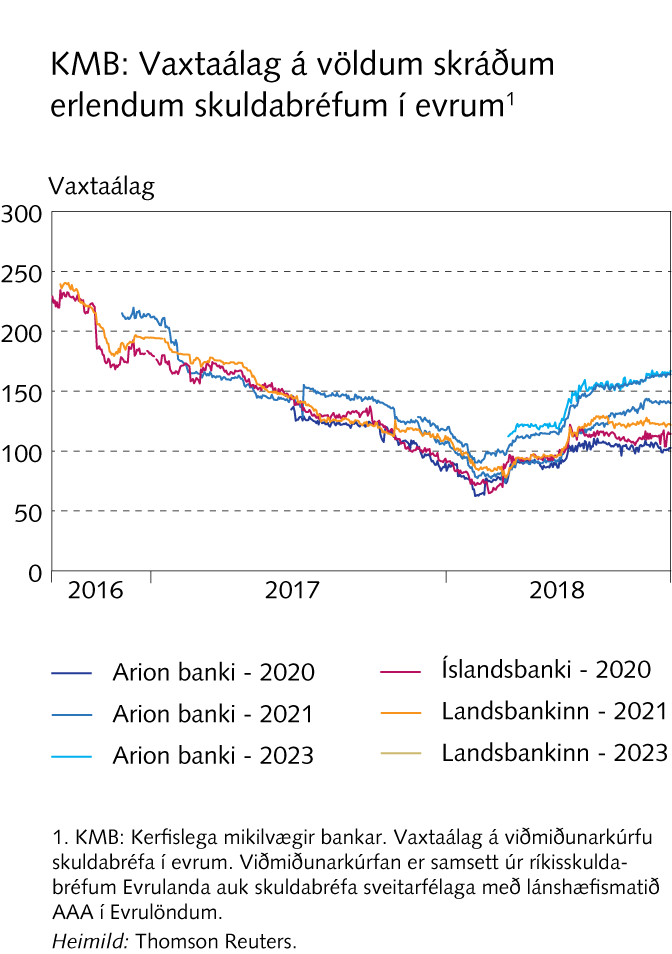 Fyrirtæki á fjármálamarkaði og aðrir lánveitendur
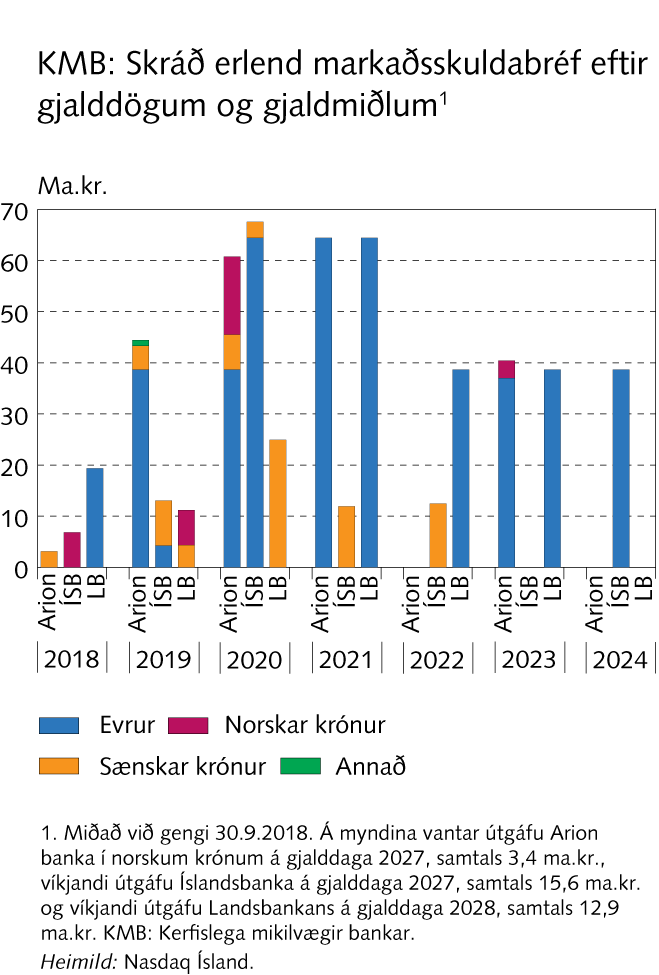 Fyrirtæki á fjármálamarkaði og aðrir lánveitendur
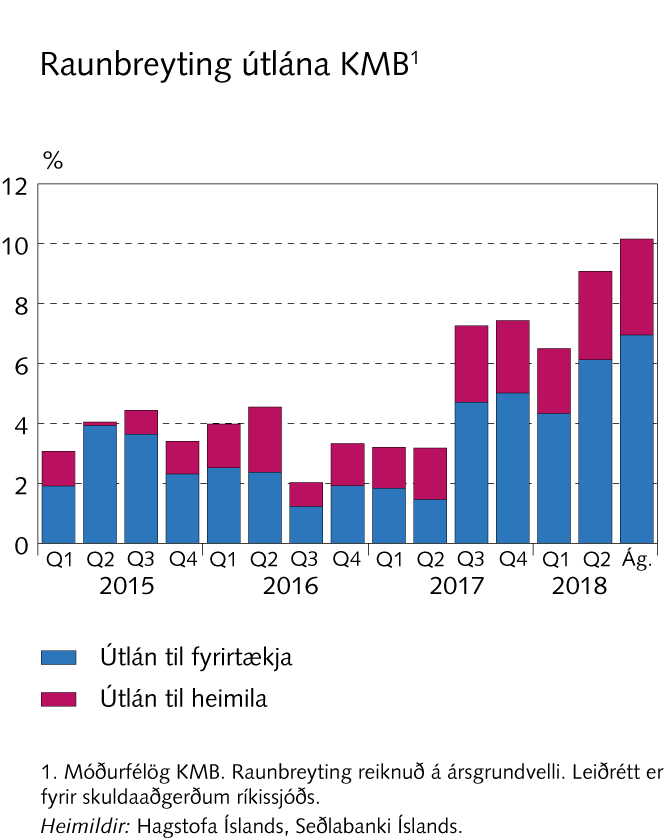 Fyrirtæki á fjármálamarkaði og aðrir lánveitendur
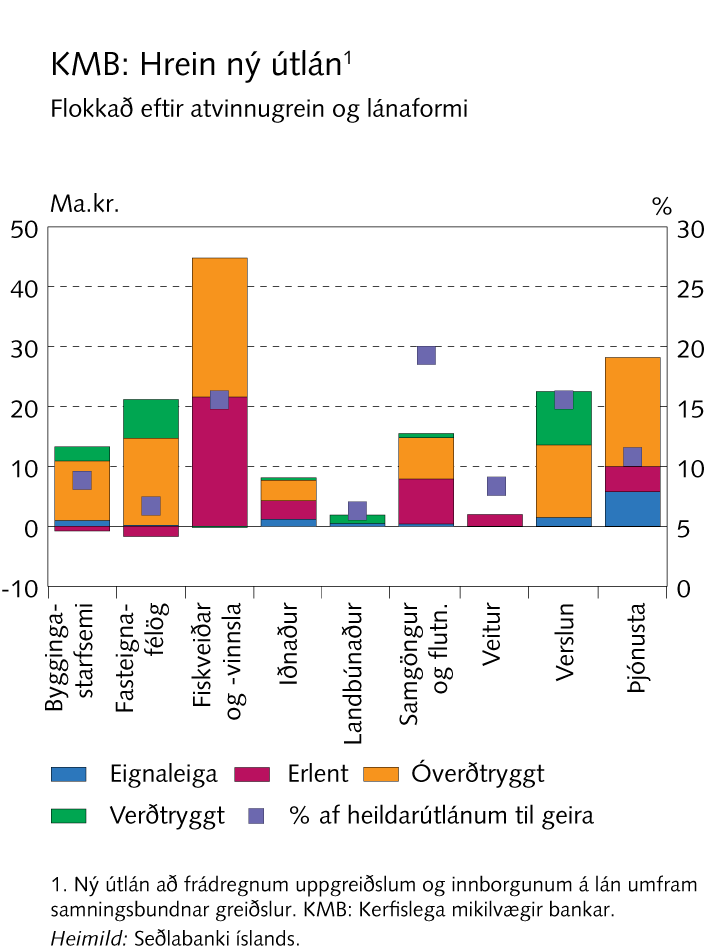 Fyrirtæki á fjármálamarkaði og aðrir lánveitendur
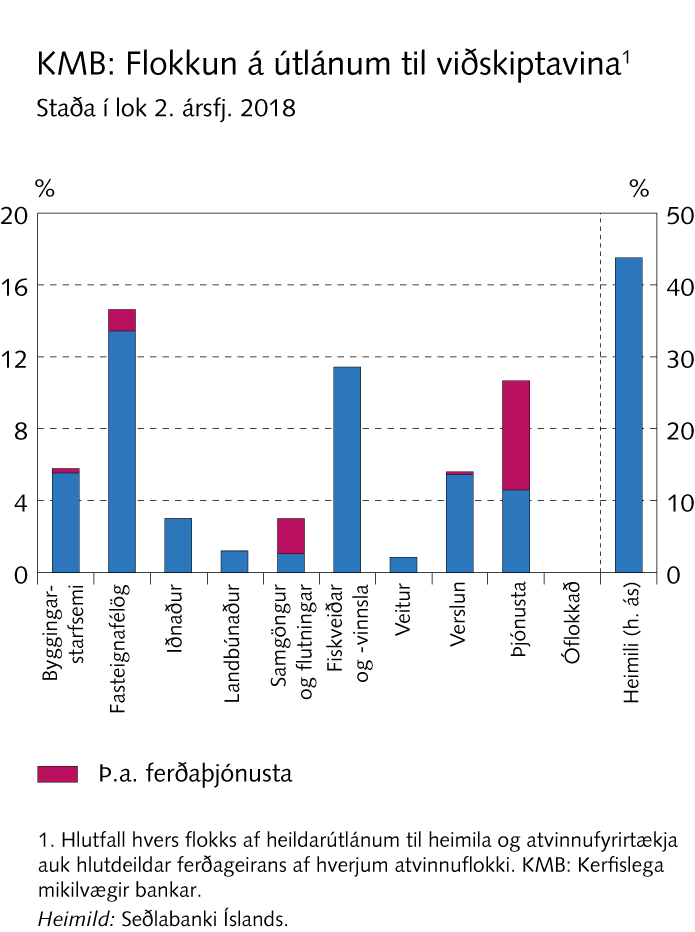 Fyrirtæki á fjármálamarkaði og aðrir lánveitendur
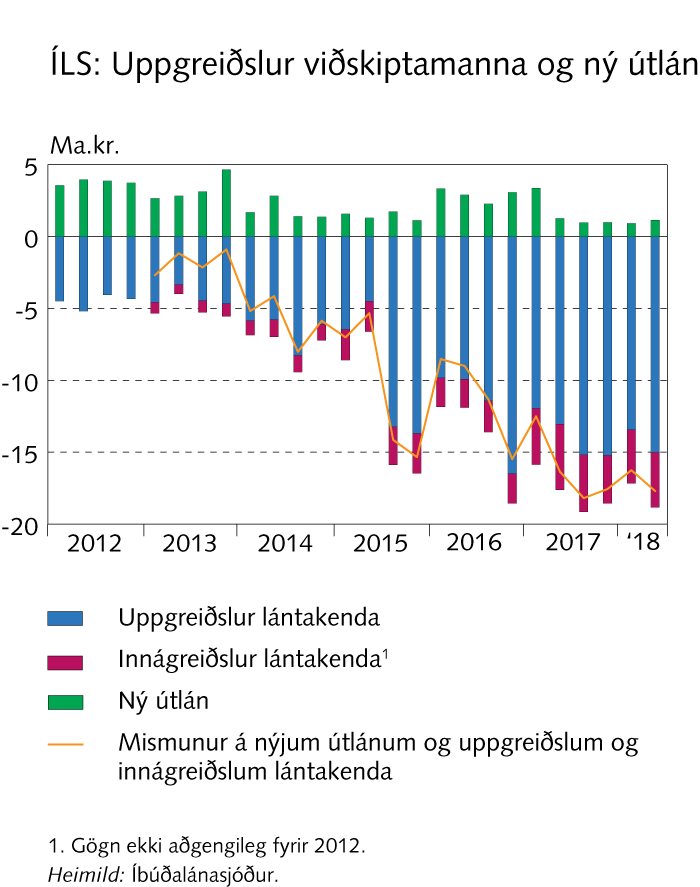 Fyrirtæki á fjármálamarkaði og aðrir lánveitendur
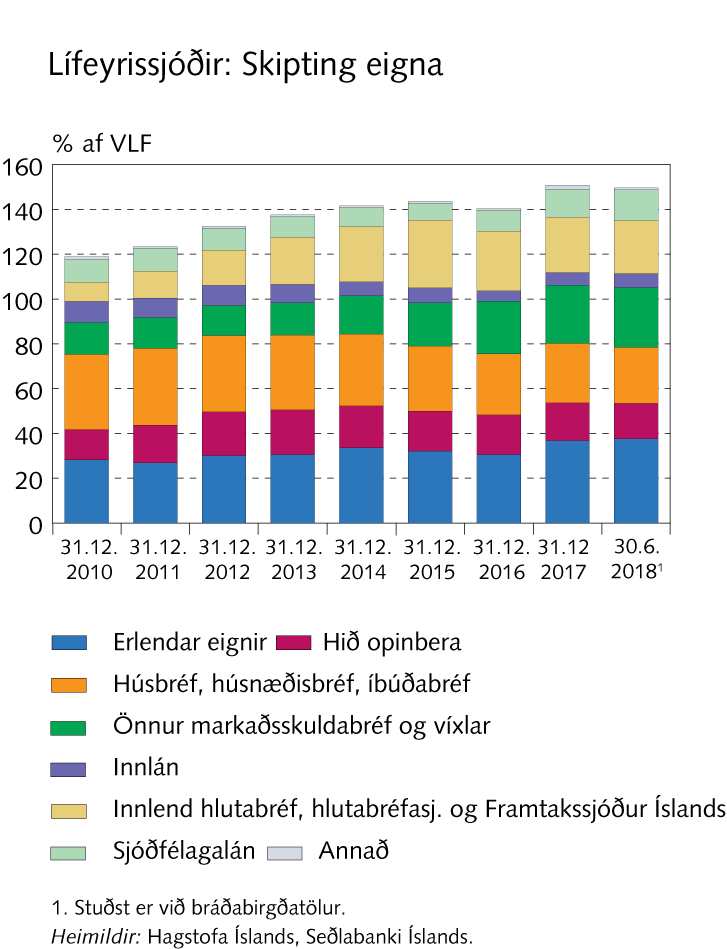 Fyrirtæki á fjármálamarkaði og aðrir lánveitendur
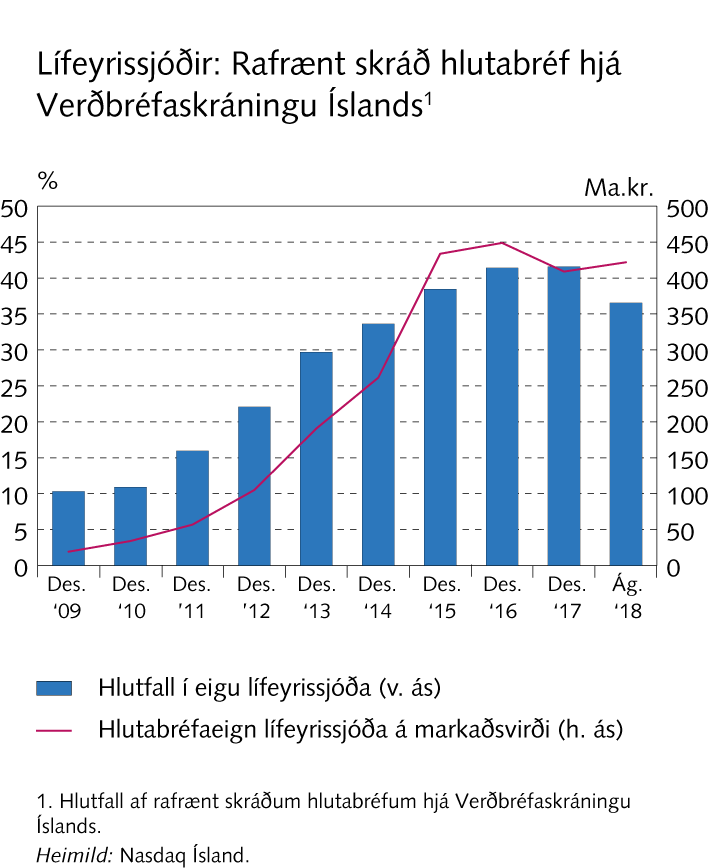 Fyrirtæki á fjármálamarkaði og aðrir lánveitendur
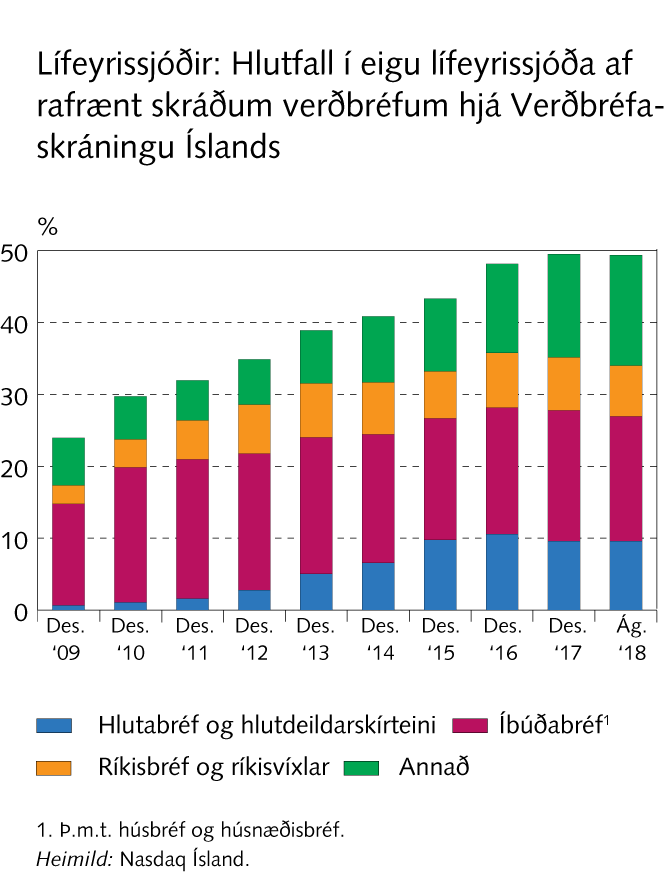 Fyrirtæki á fjármálamarkaði og aðrir lánveitendur
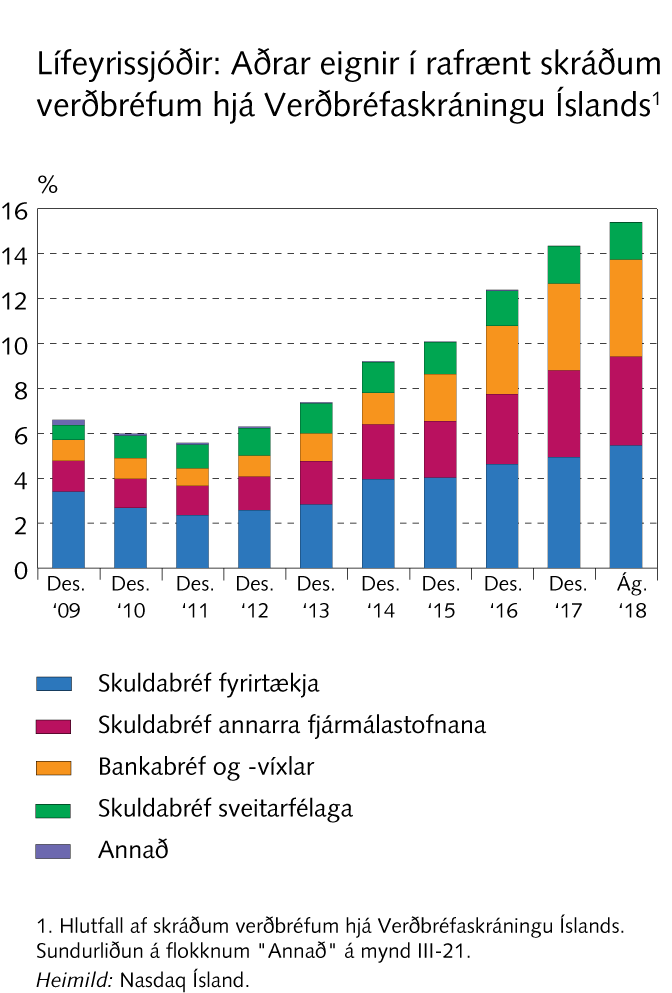 Álagspróf Seðlabanka Íslands 2018
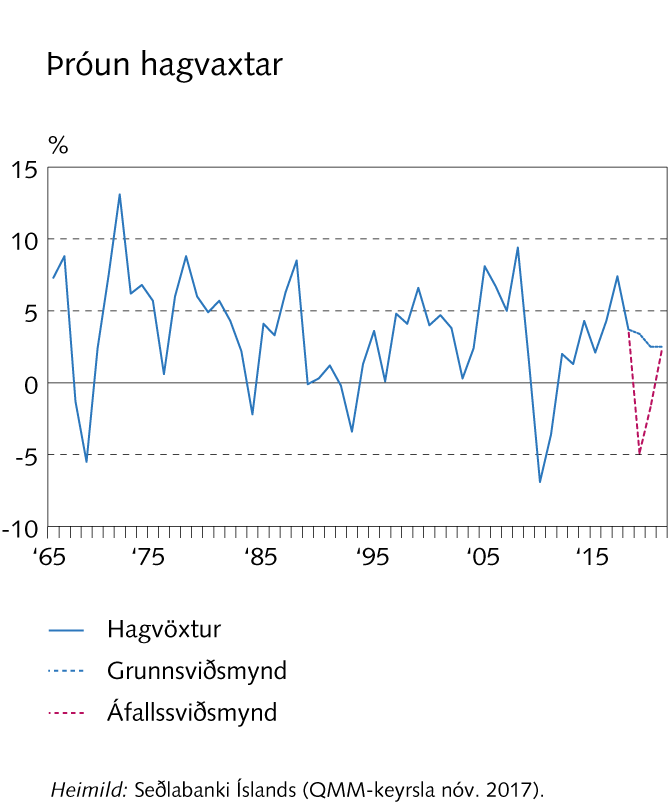 Álagspróf Seðlabanka Íslands 2018
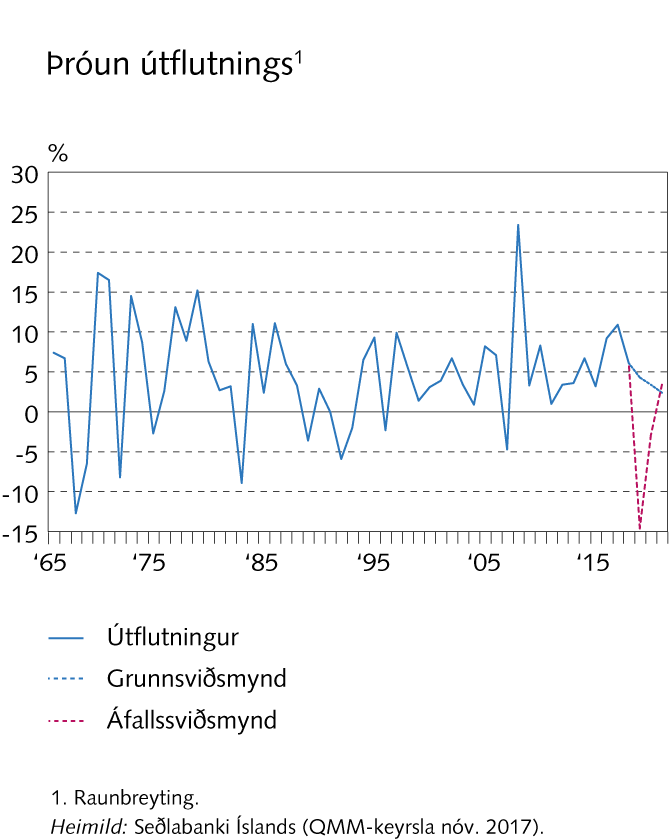 Álagspróf Seðlabanka Íslands 2018
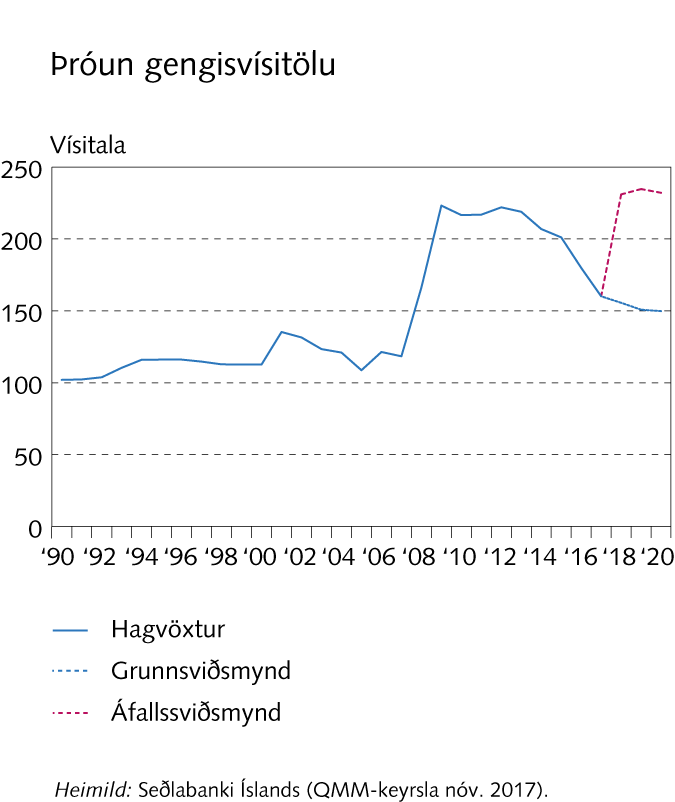 Álagspróf Seðlabanka Íslands 2018
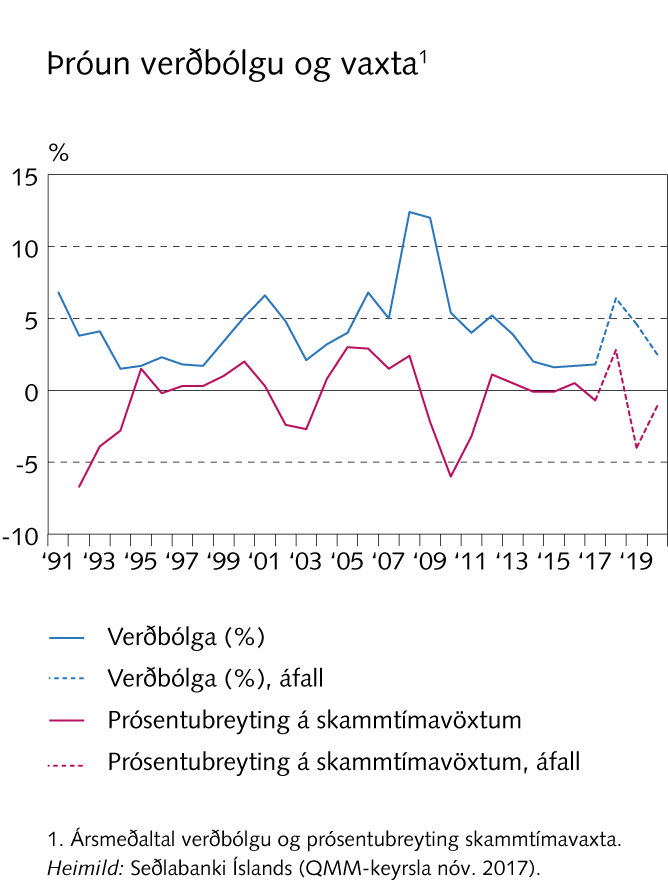 Álagspróf Seðlabanka Íslands 2018
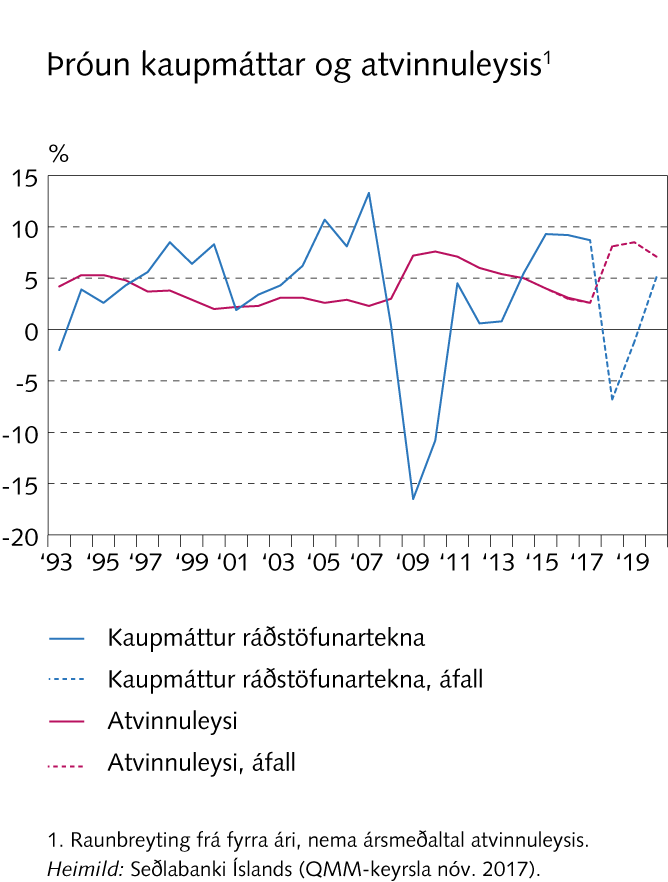 Álagspróf Seðlabanka Íslands 2018
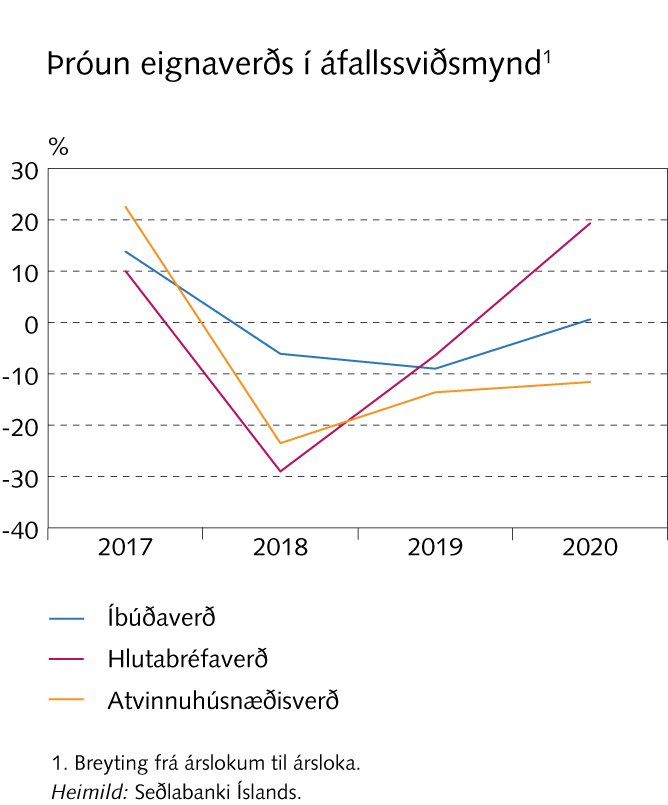 Álagspróf Seðlabanka Íslands 2018
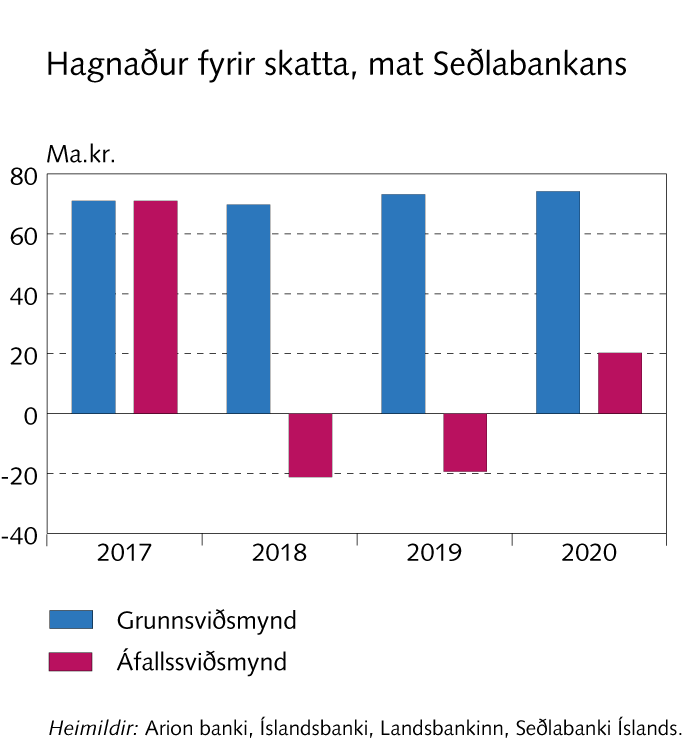 Álagspróf Seðlabanka Íslands 2018
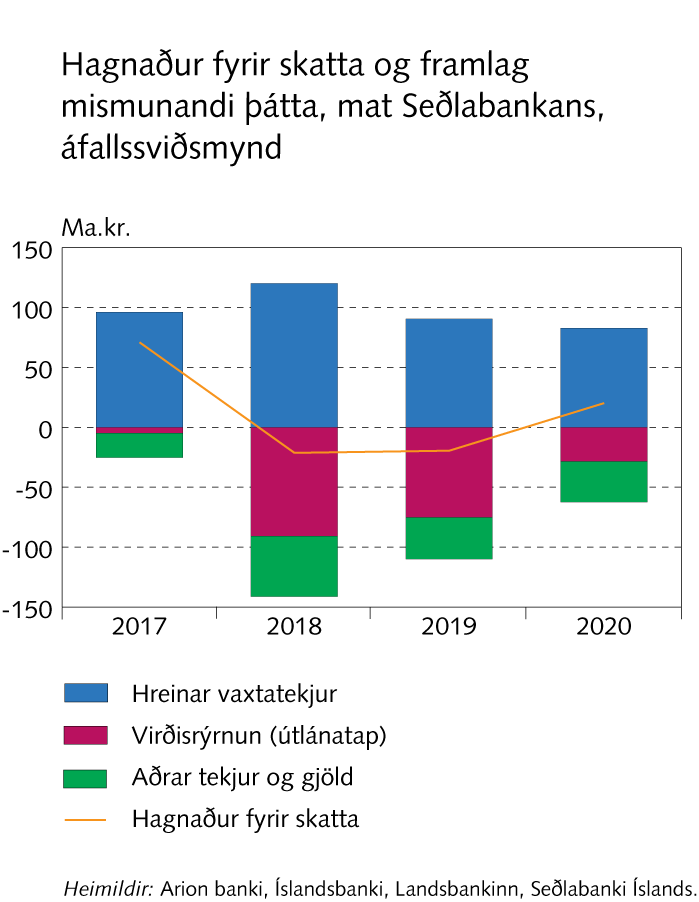 Álagspróf Seðlabanka Íslands 2018
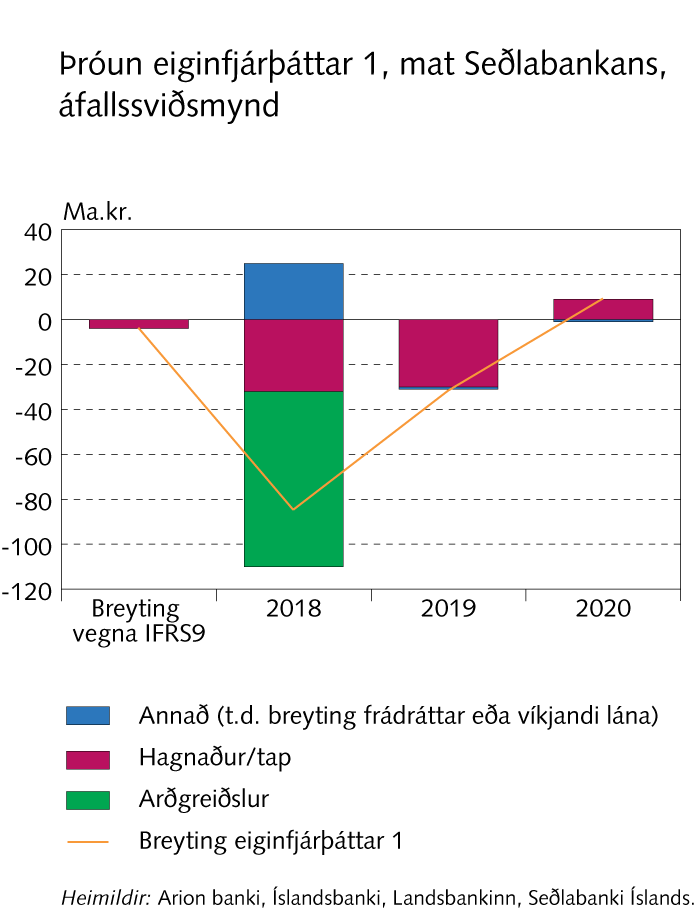 Álagspróf Seðlabanka Íslands 2018
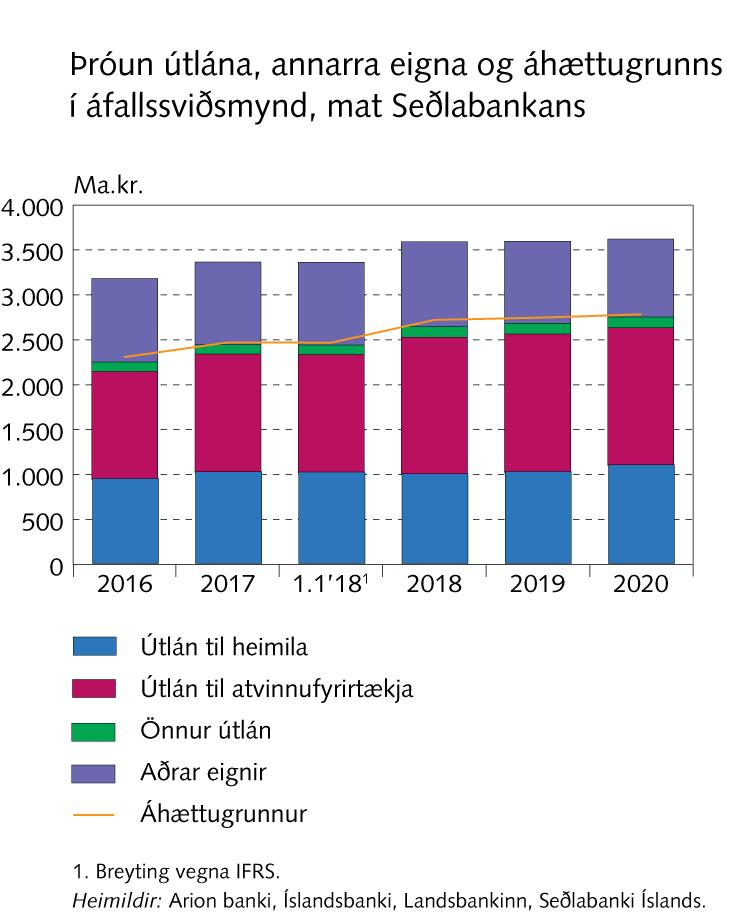 Álagspróf Seðlabanka Íslands 2018
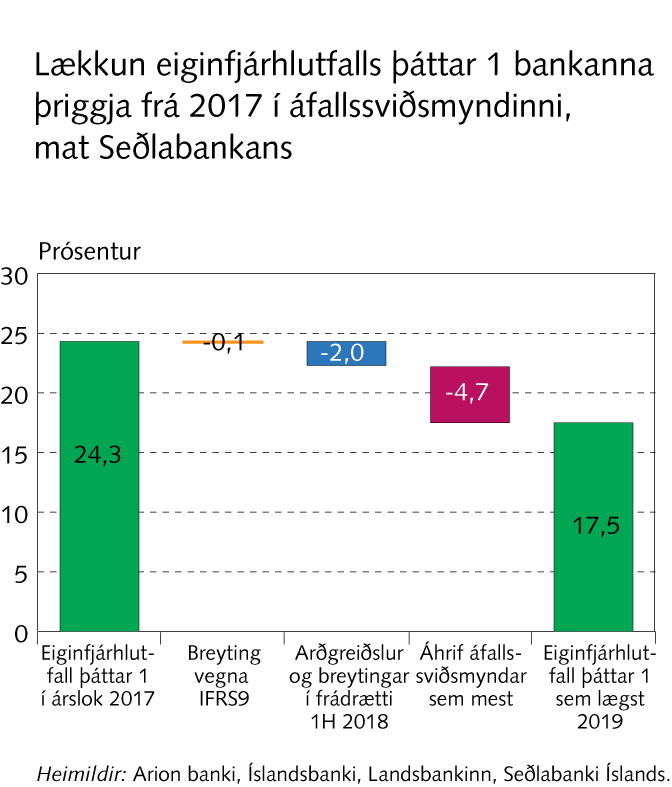 Álagspróf Seðlabanka Íslands 2018
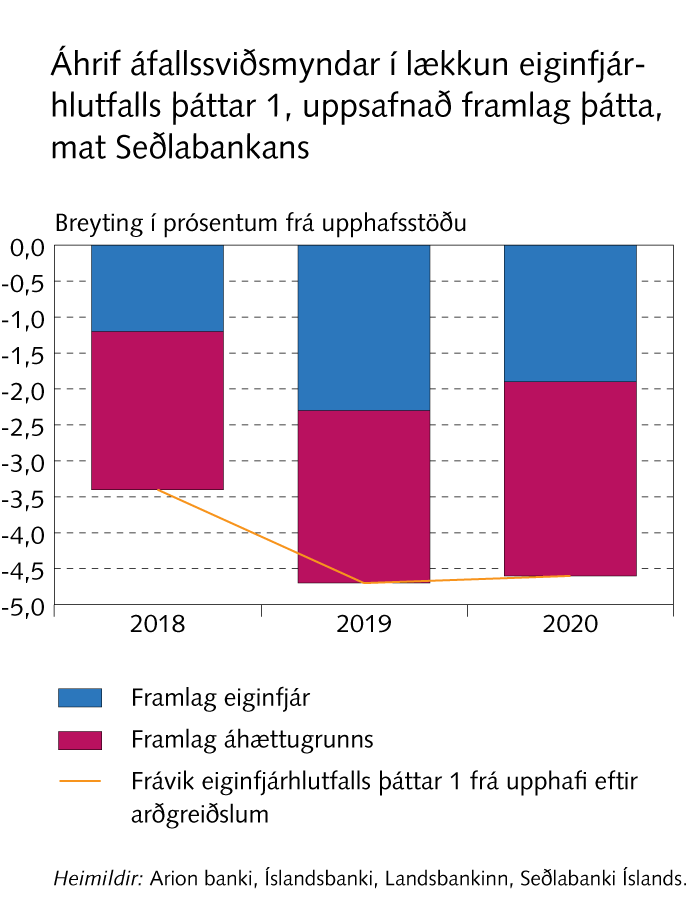 Álagspróf Seðlabanka Íslands 2018
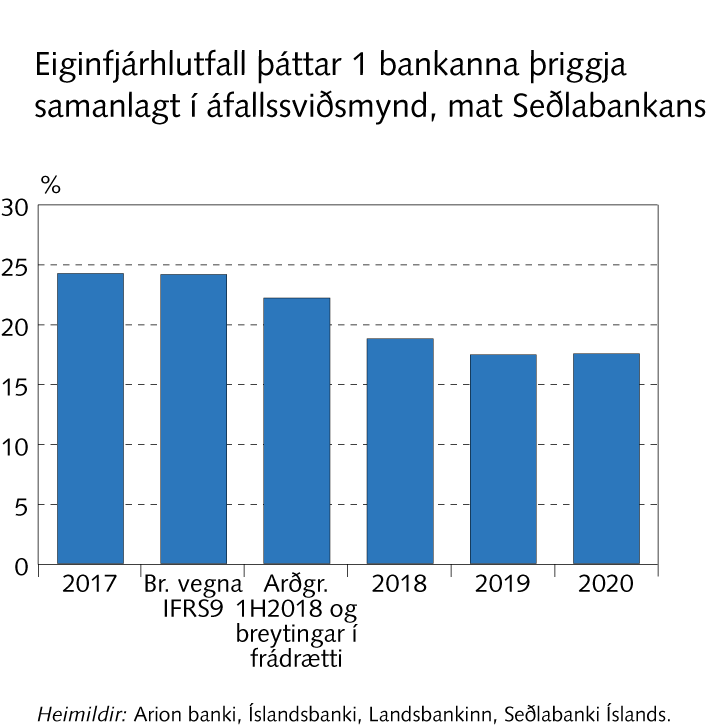 Álagspróf Seðlabanka Íslands 2018
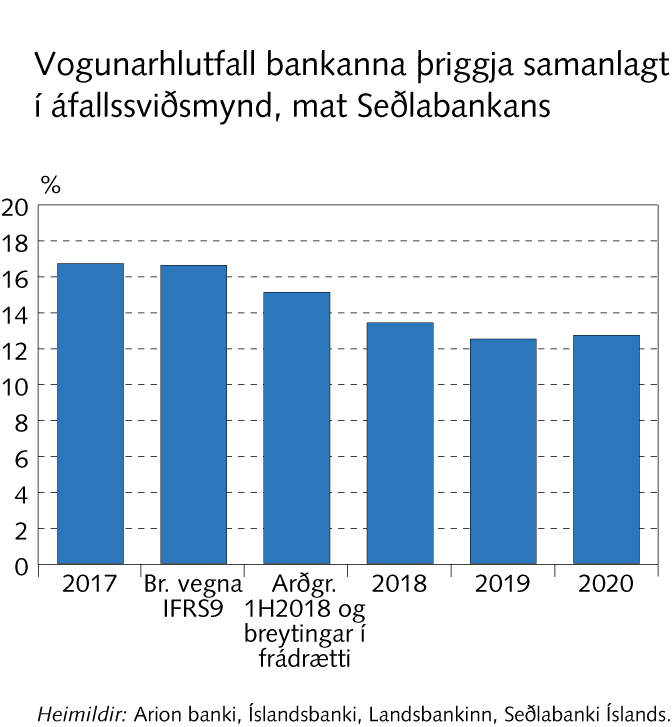 Viðauki I
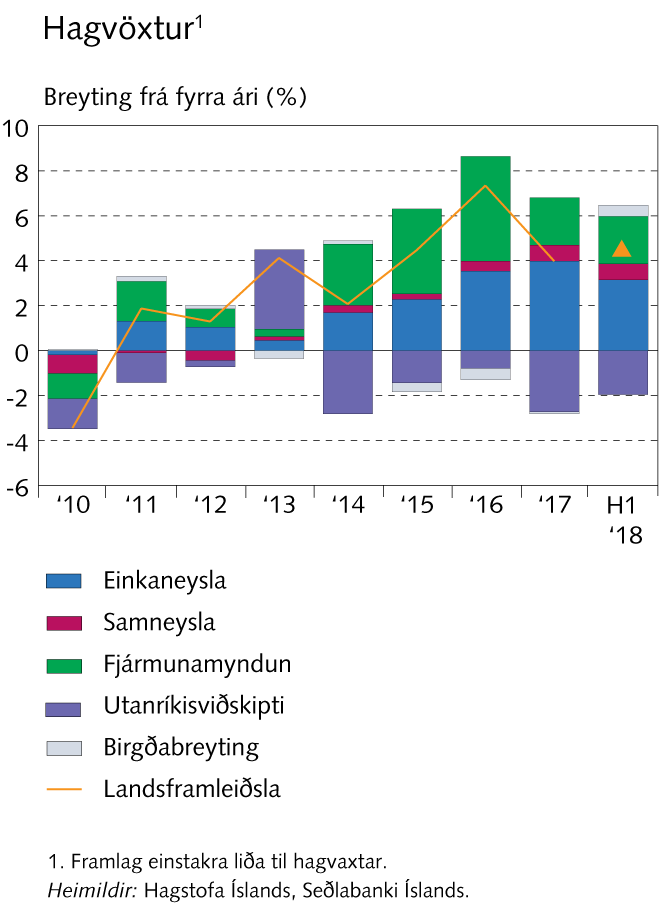 Viðauki I
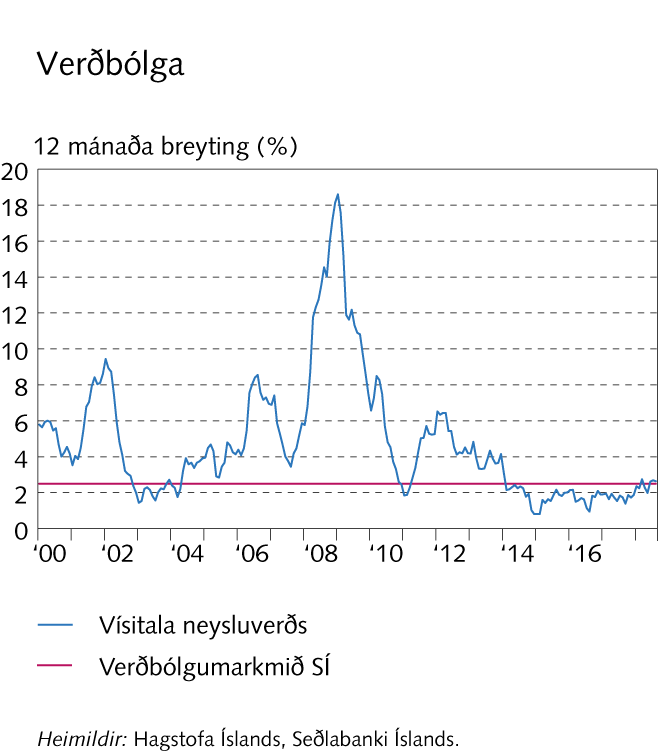 Viðauki I
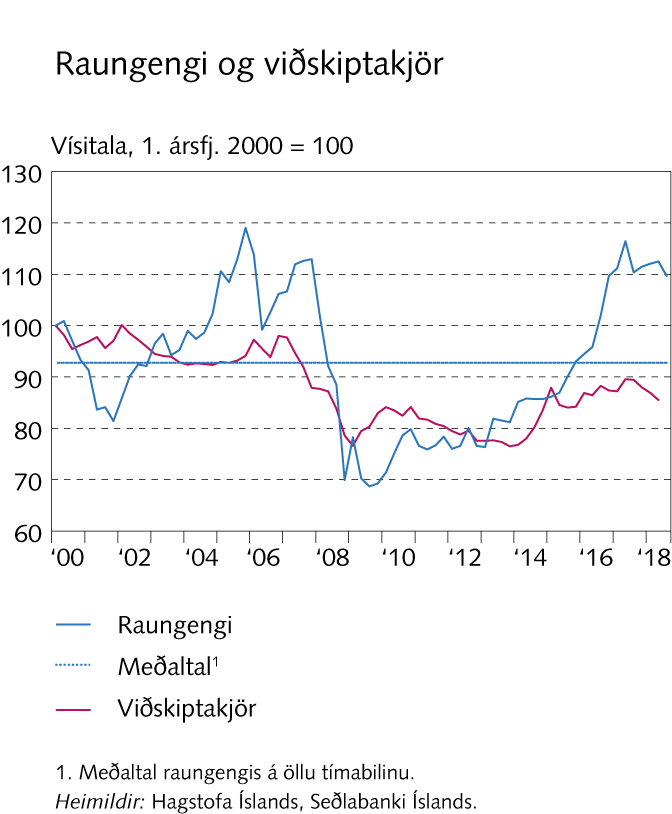 Viðauki I
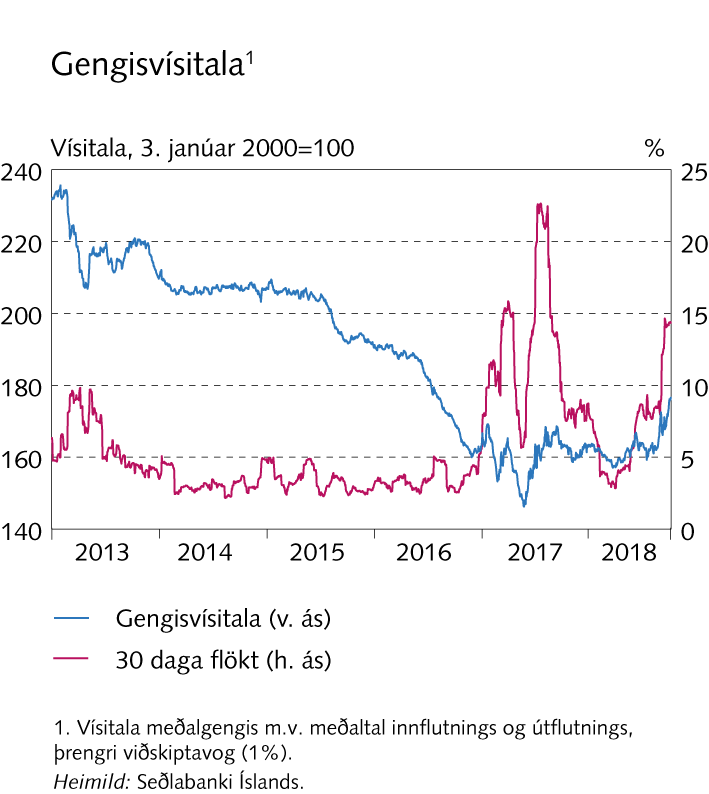 Viðauki I
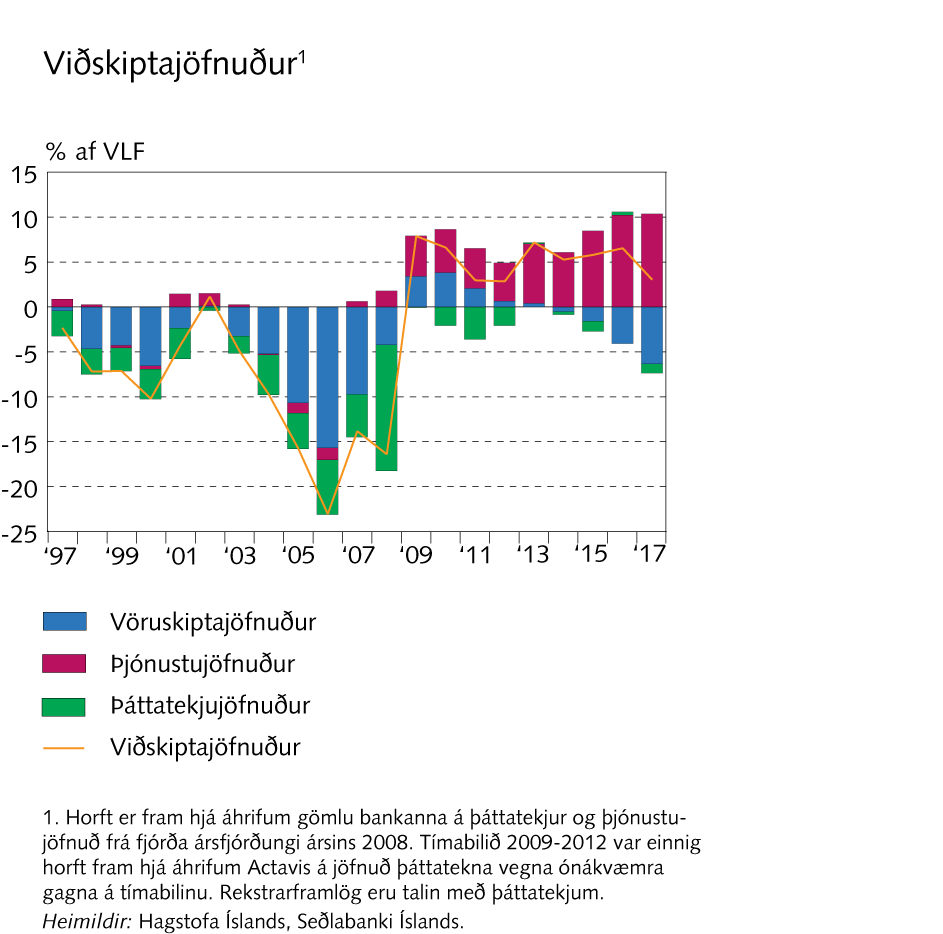 Viðauki I
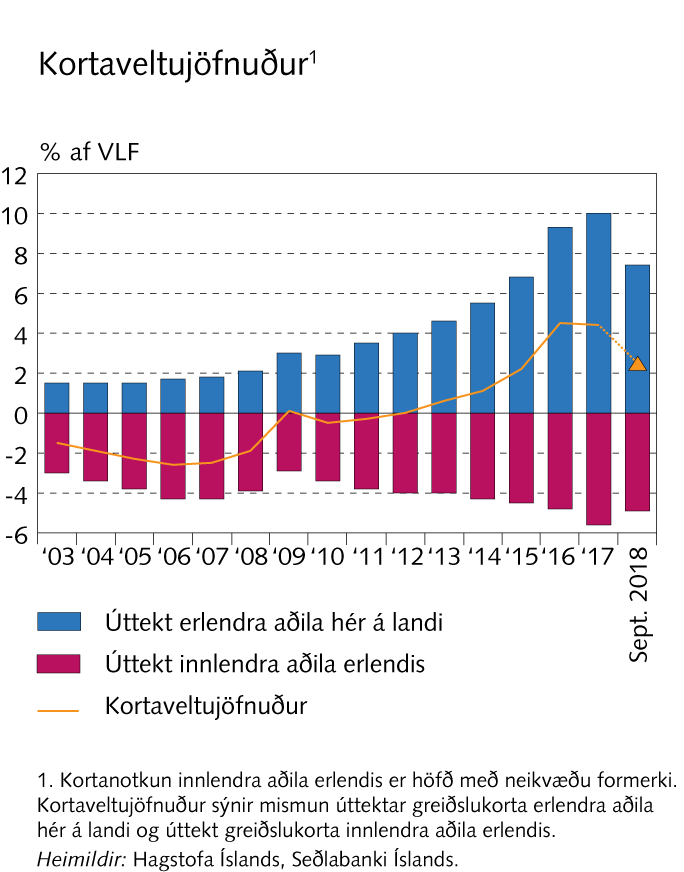 Viðauki I
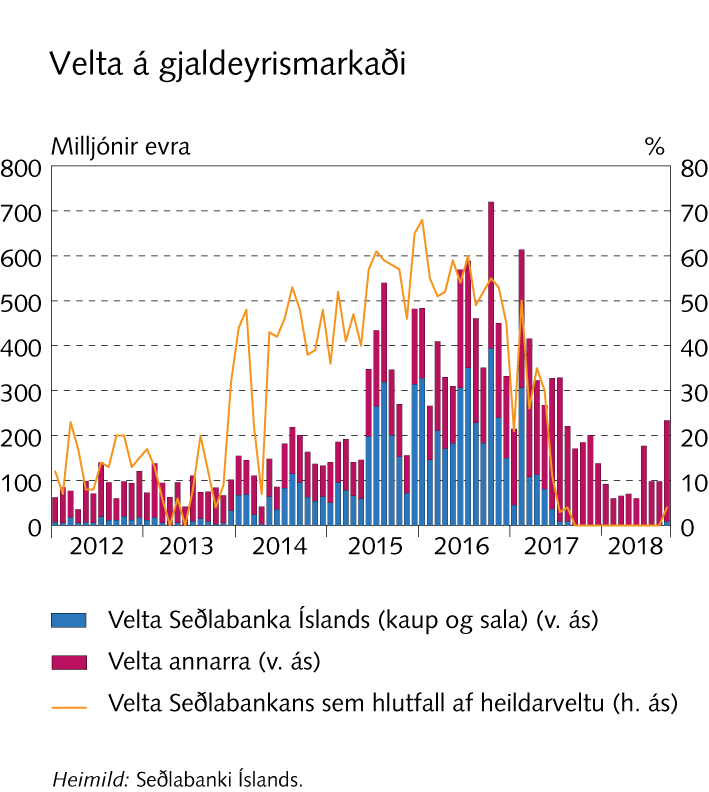 Viðauki I
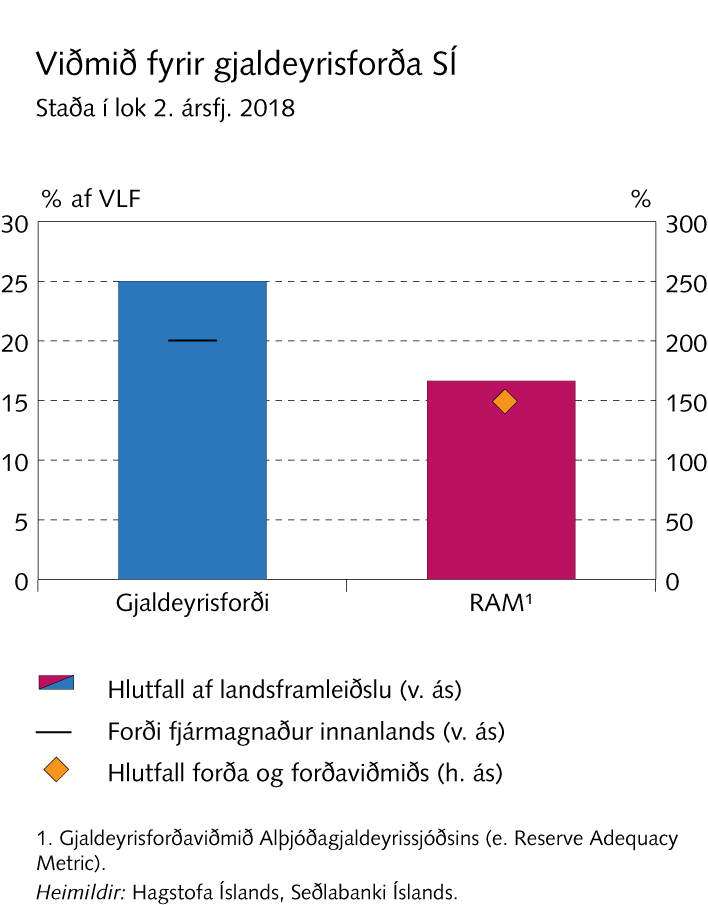 Viðauki I
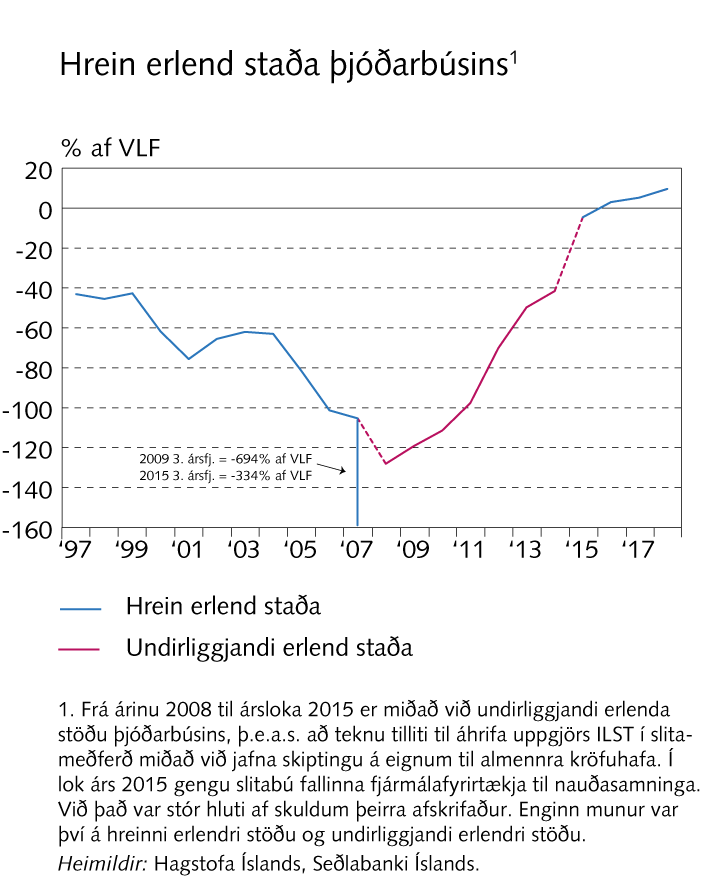 Viðauki I
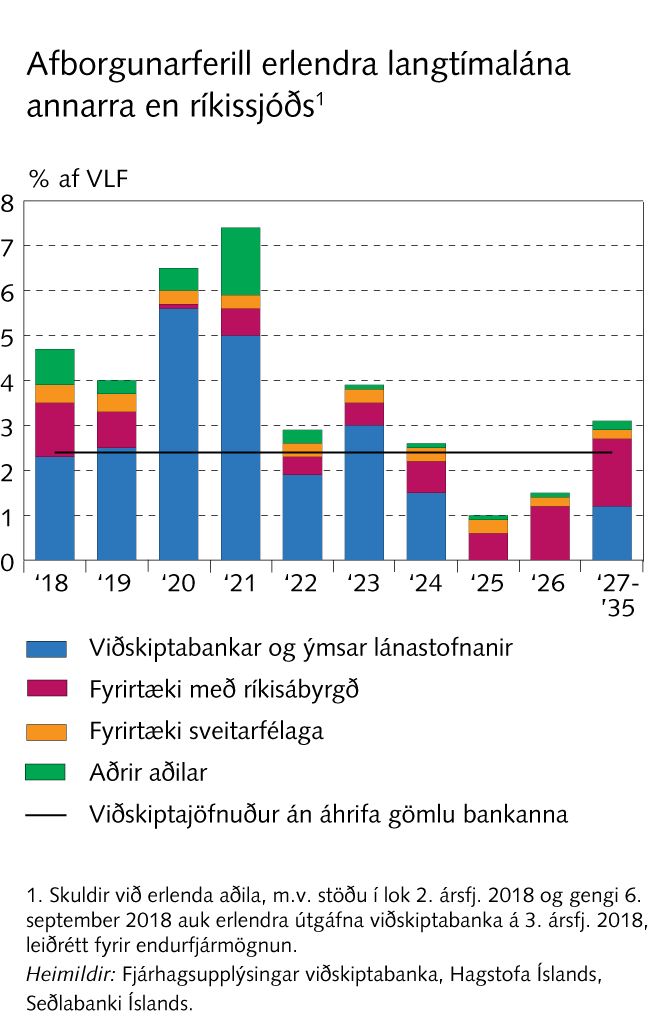 Viðauki I
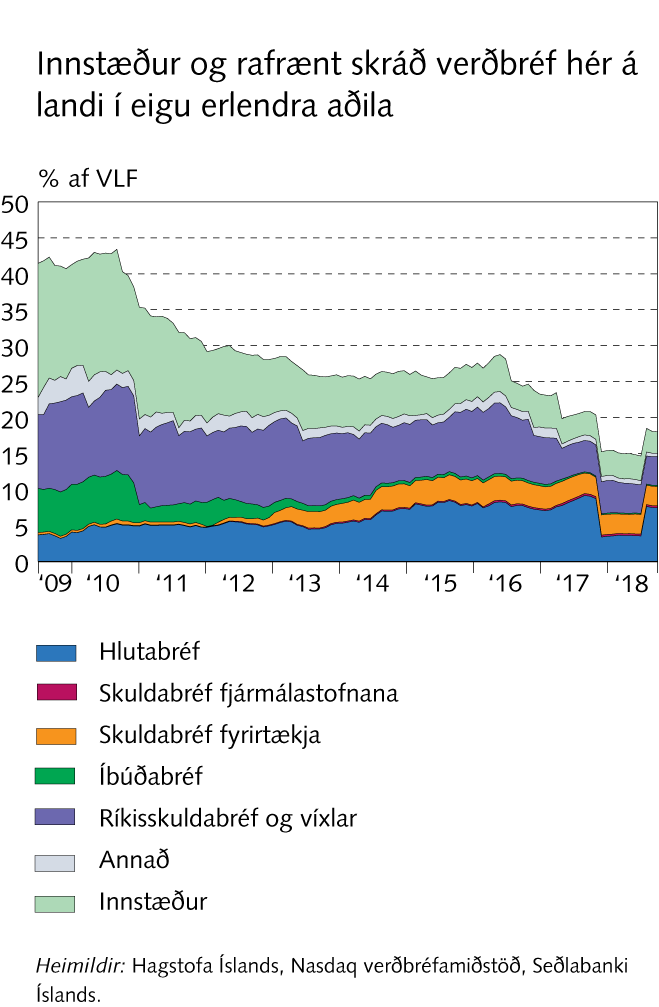 Viðauki I
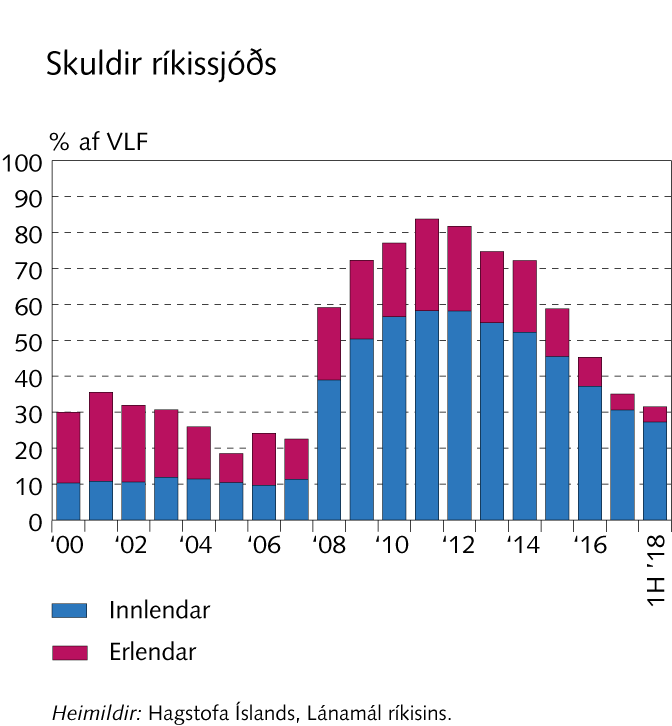 Viðauki I
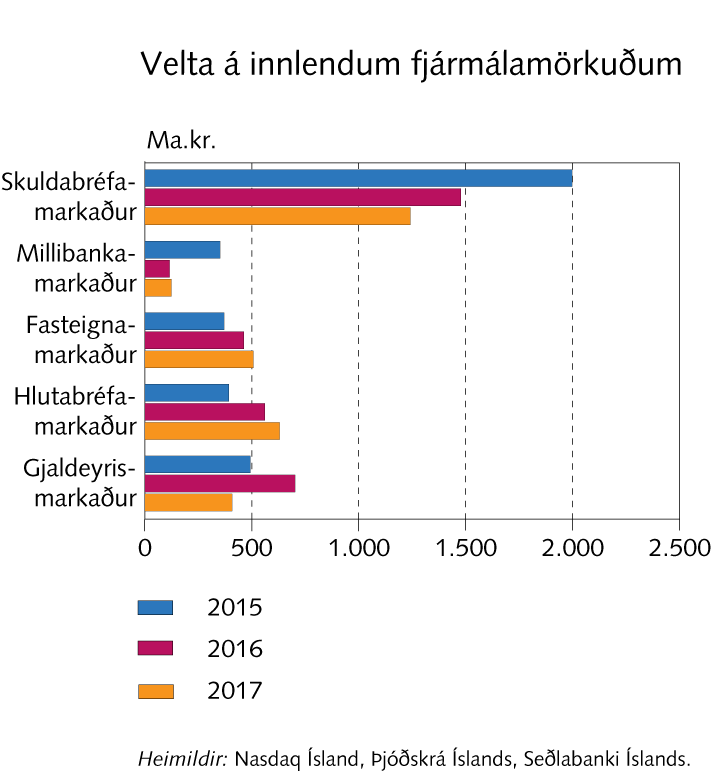 Viðauki I
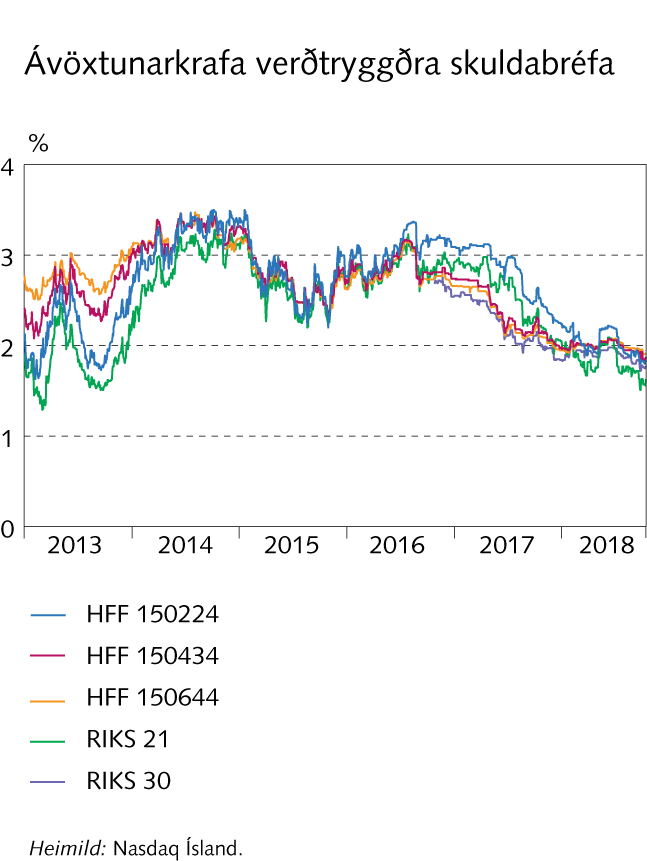 Viðauki I
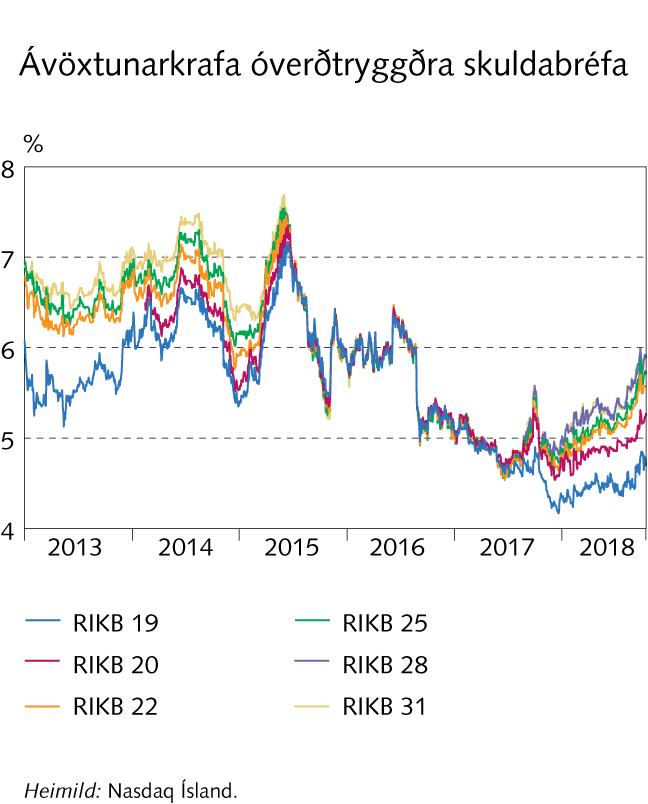 Viðauki I
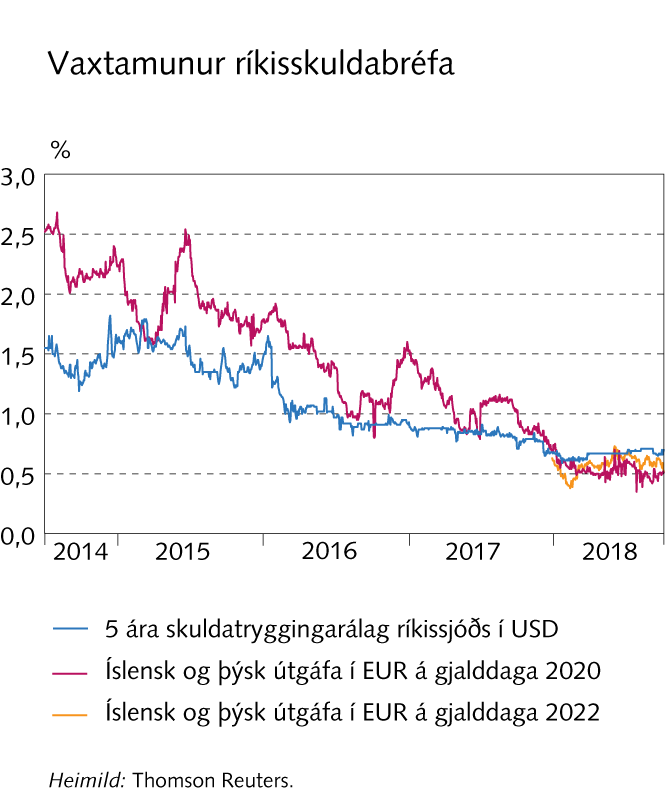 Viðauki I
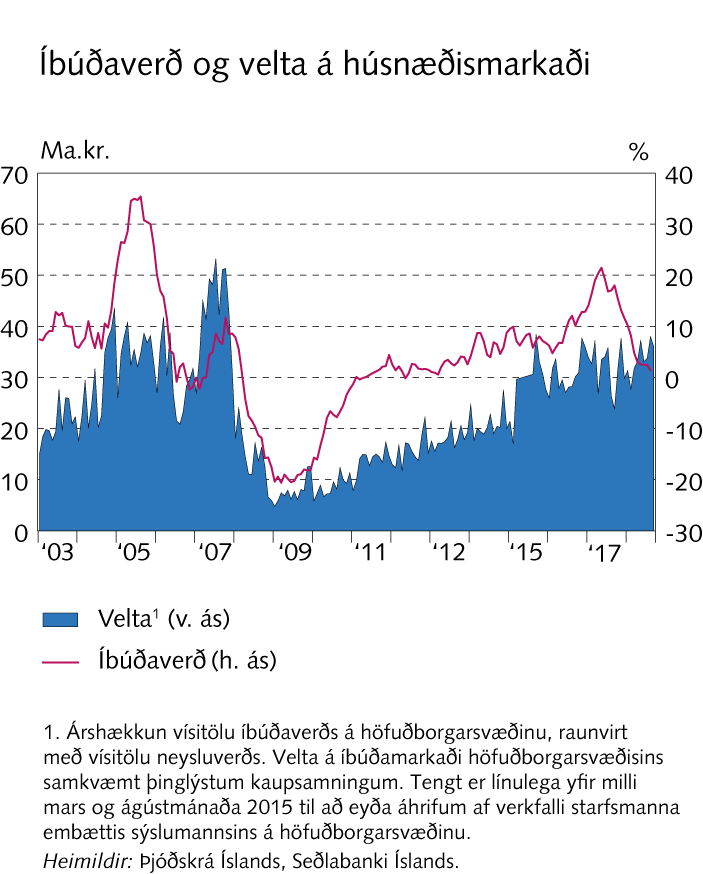 Viðauki I
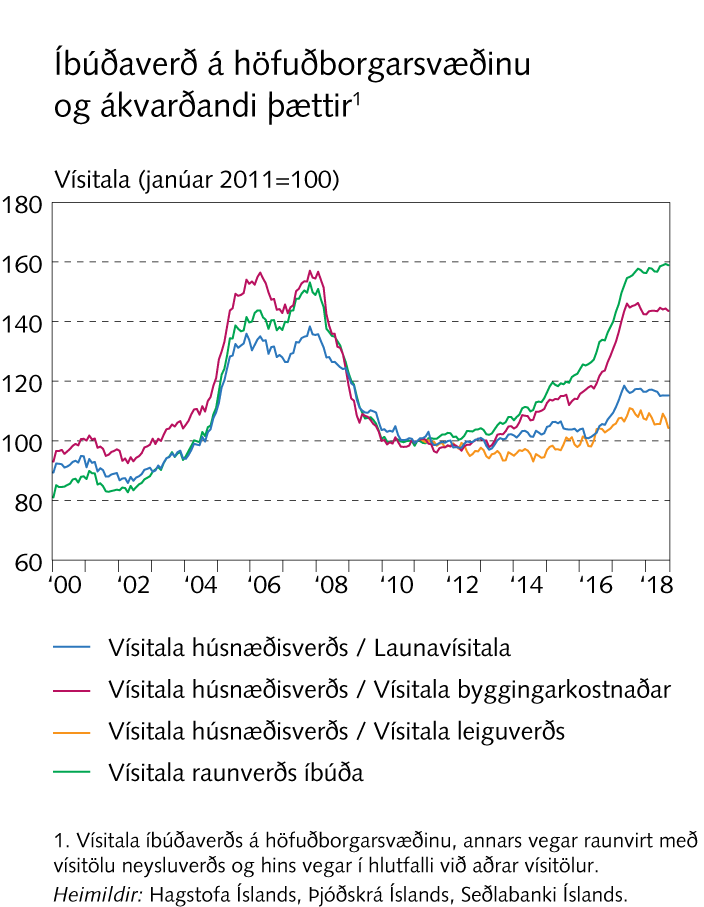 Viðauki I
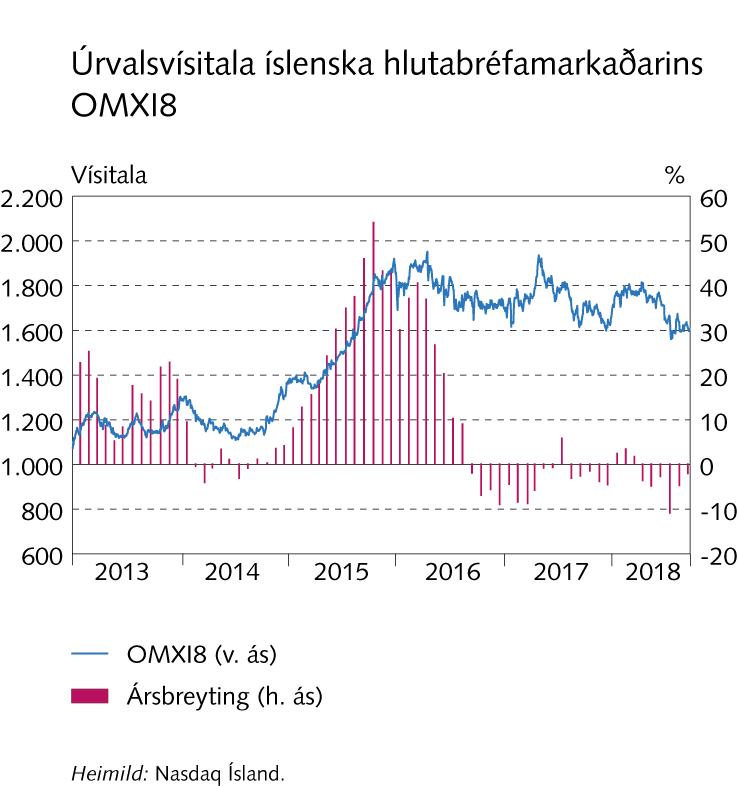 Viðauki I
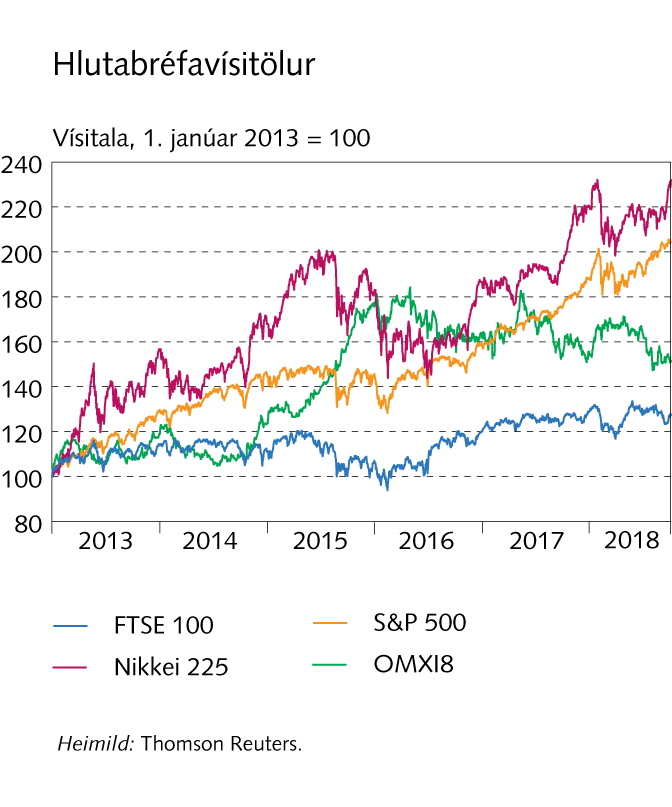 Viðauki I
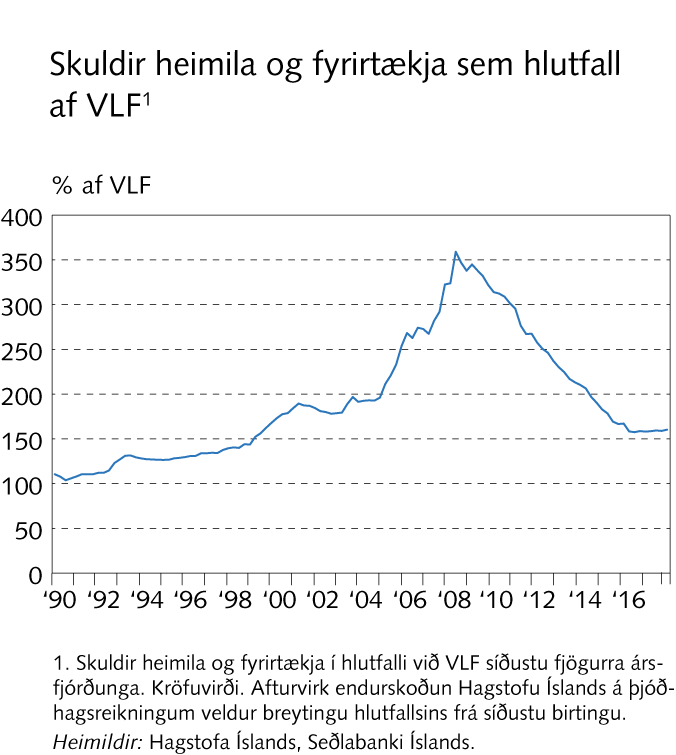 Viðauki I
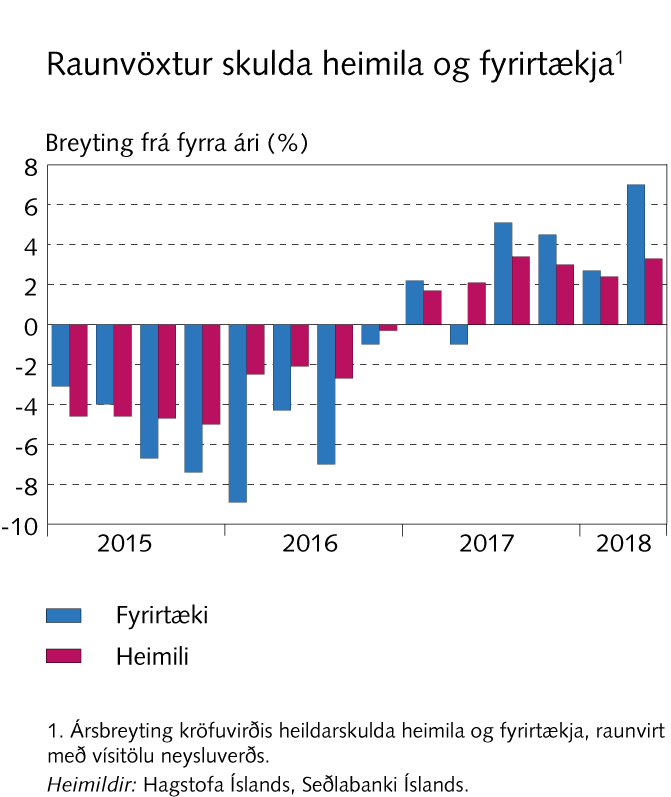 Viðauki I
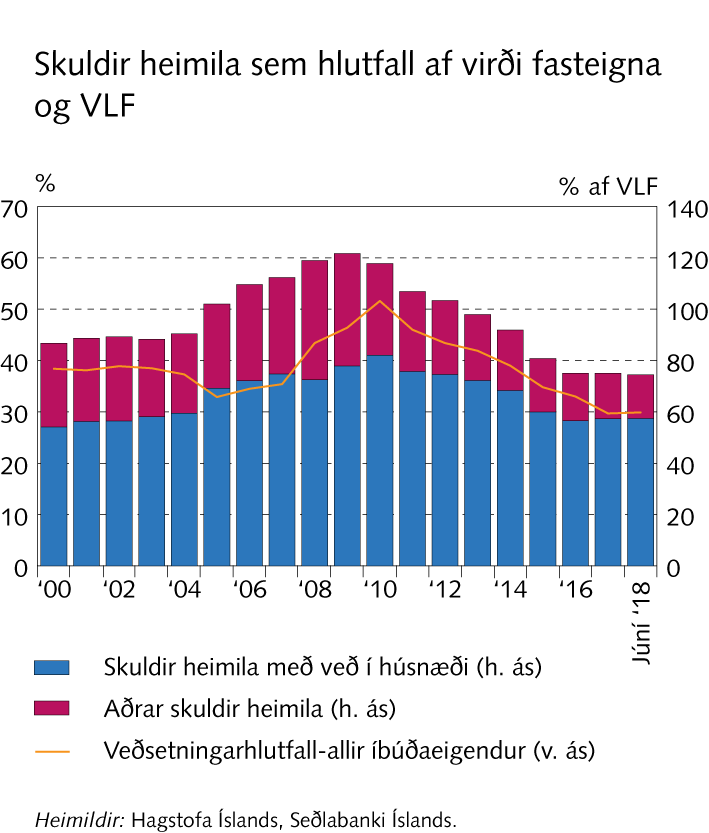 Viðauki I
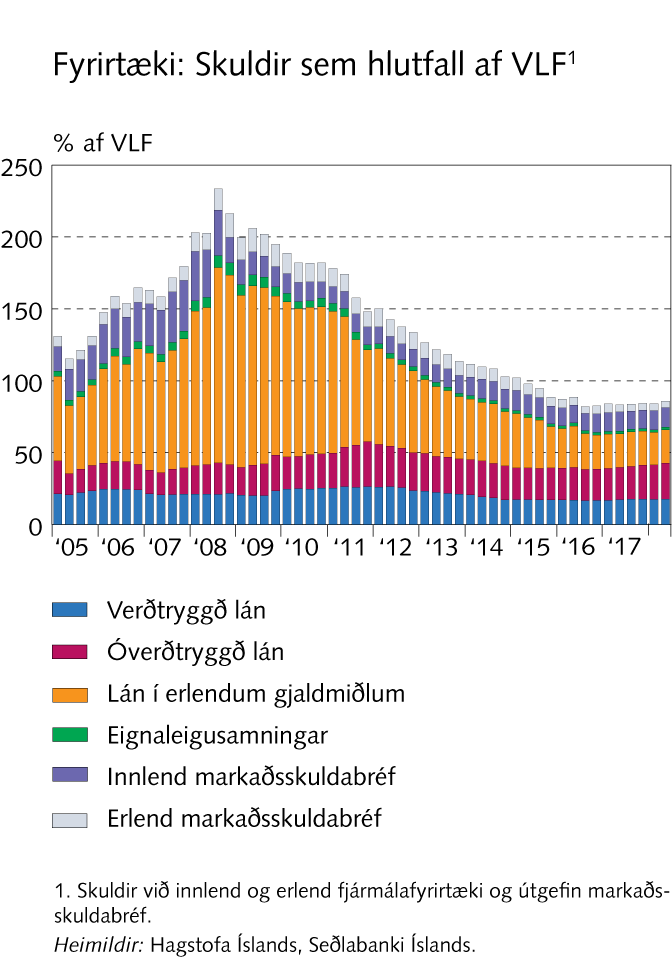 Viðauki I
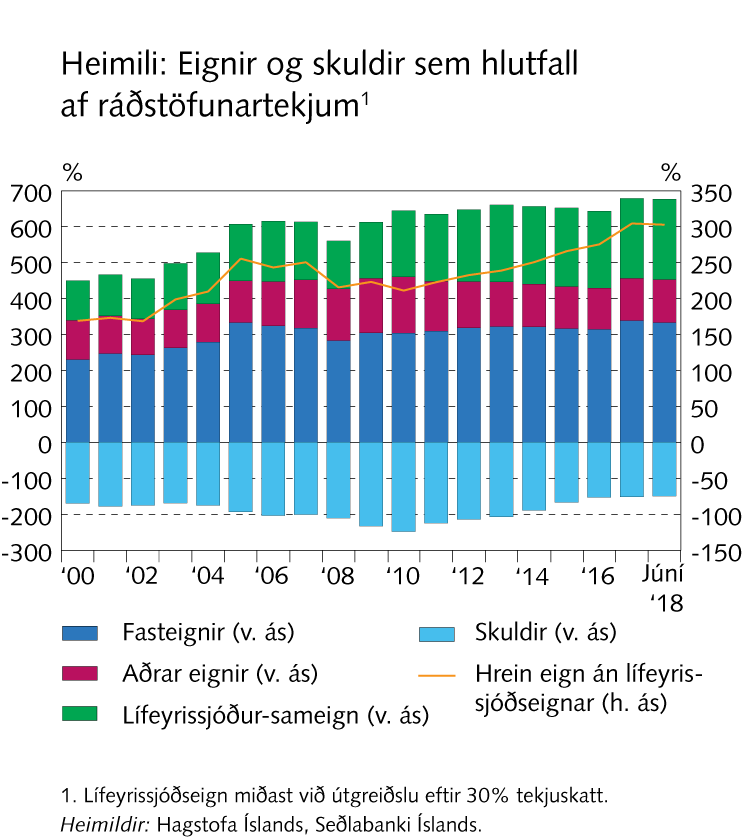 Viðauki I
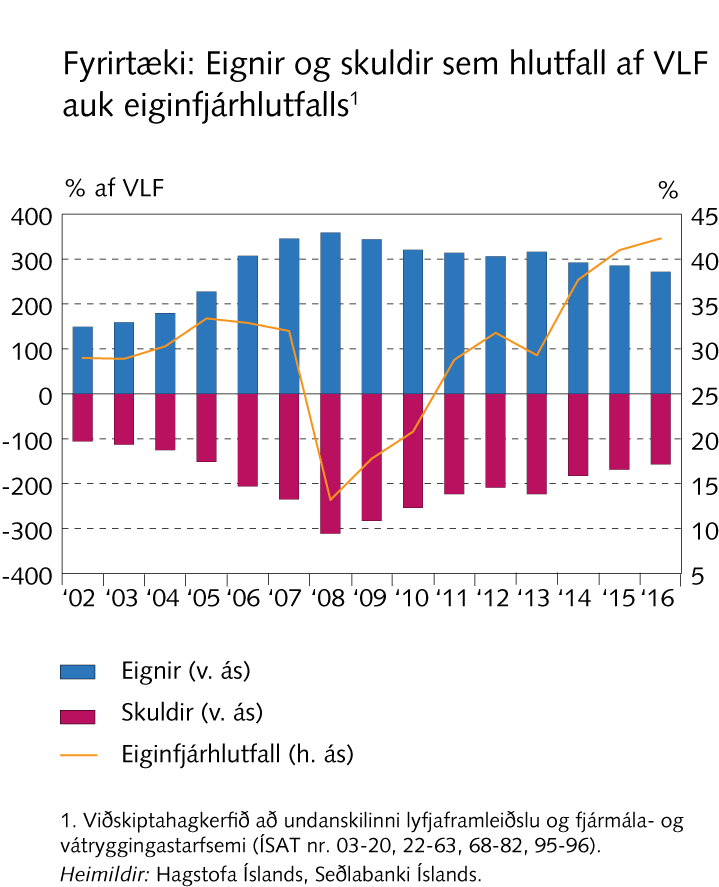 Viðauki I
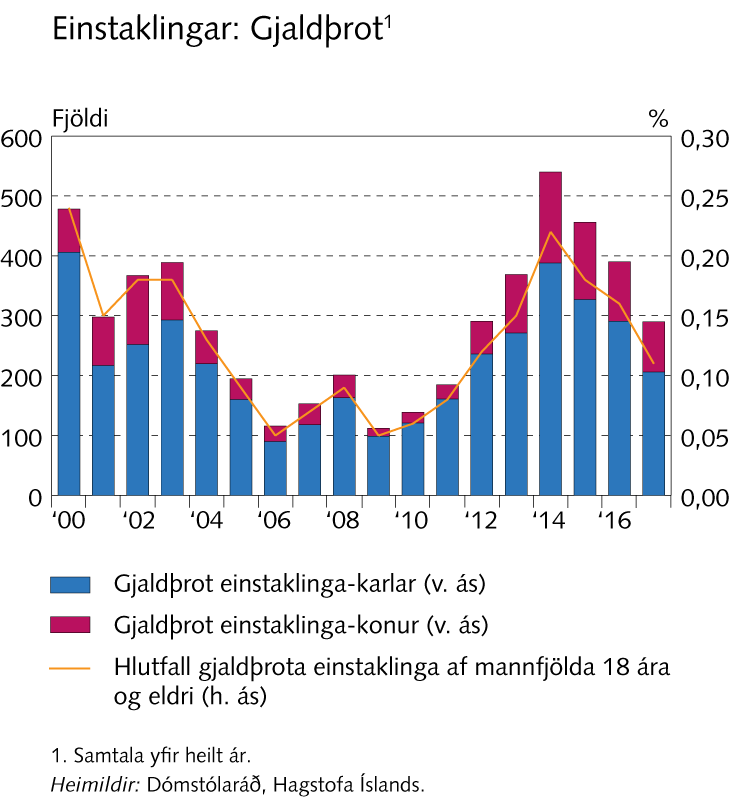 Viðauki I
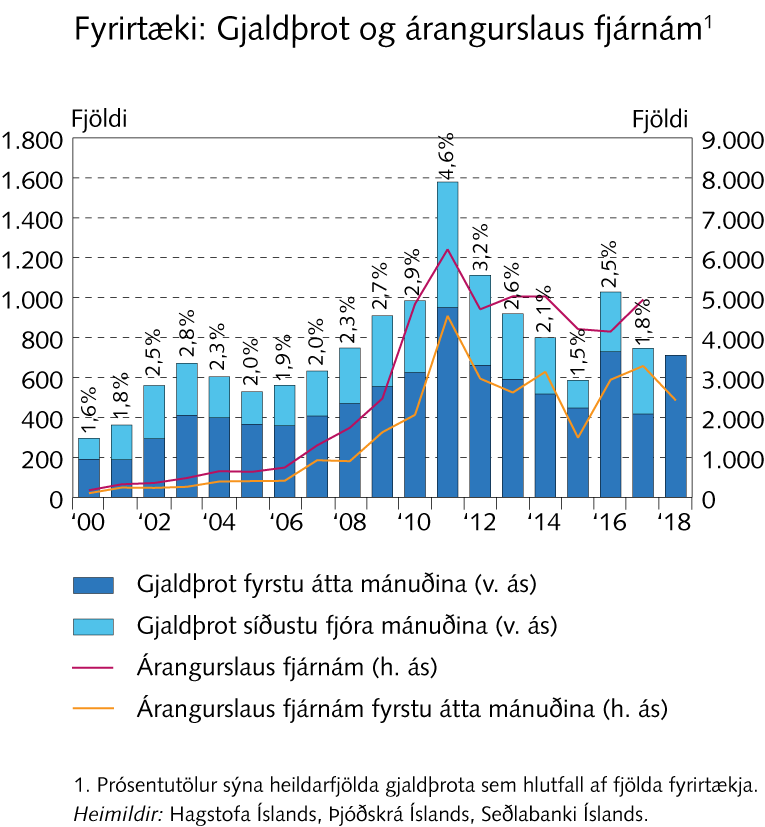 Viðauki I
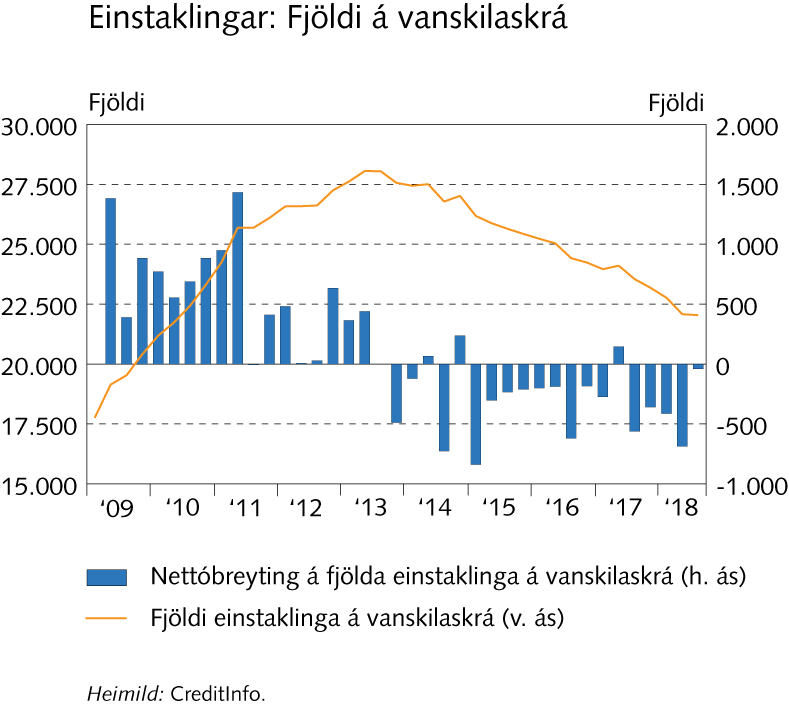 Viðauki I
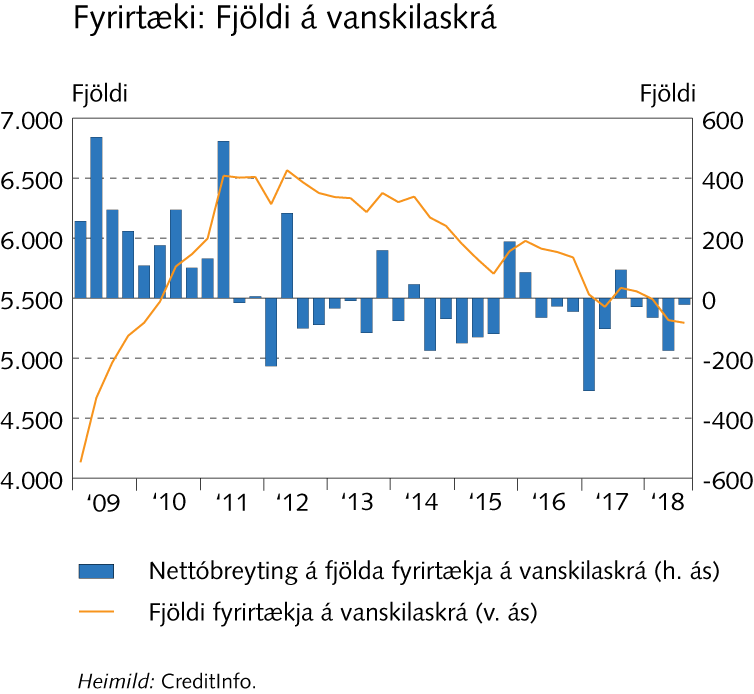 Viðauki I
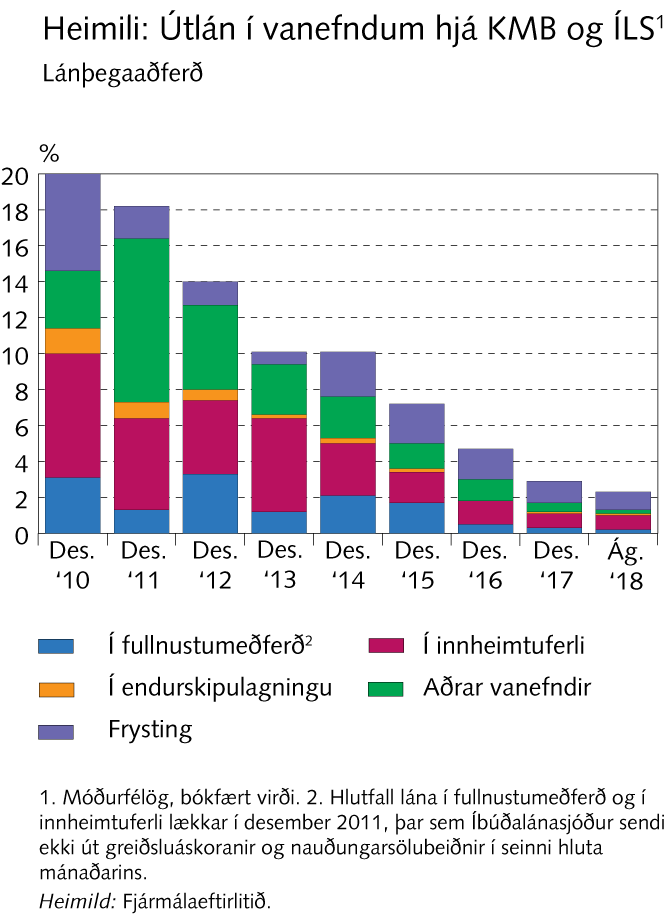 Viðauki I
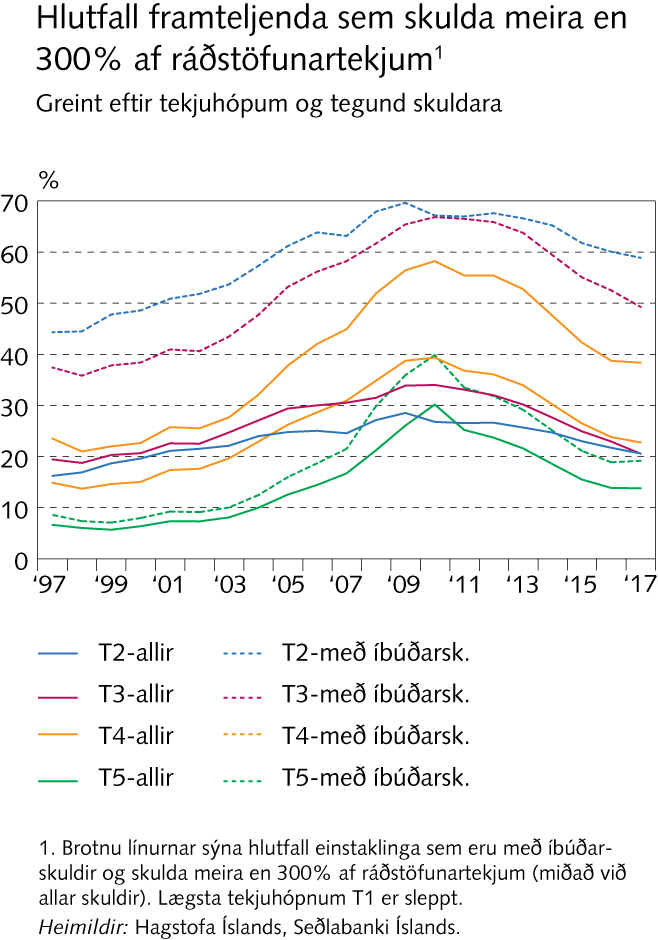 Viðauki I
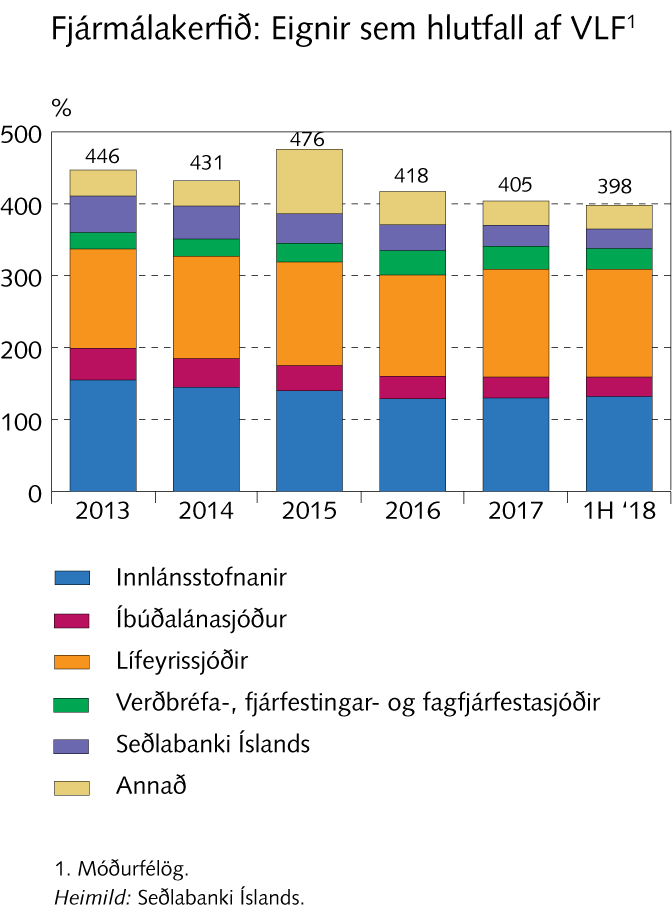 Viðauki I
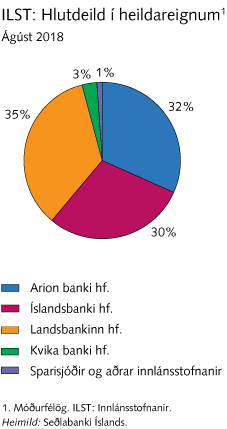 Viðauki I
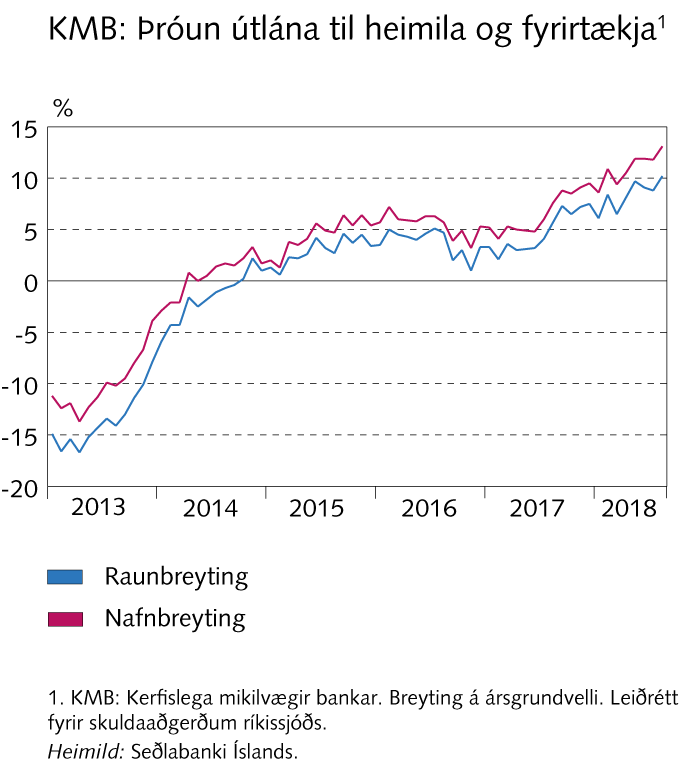 Viðauki I
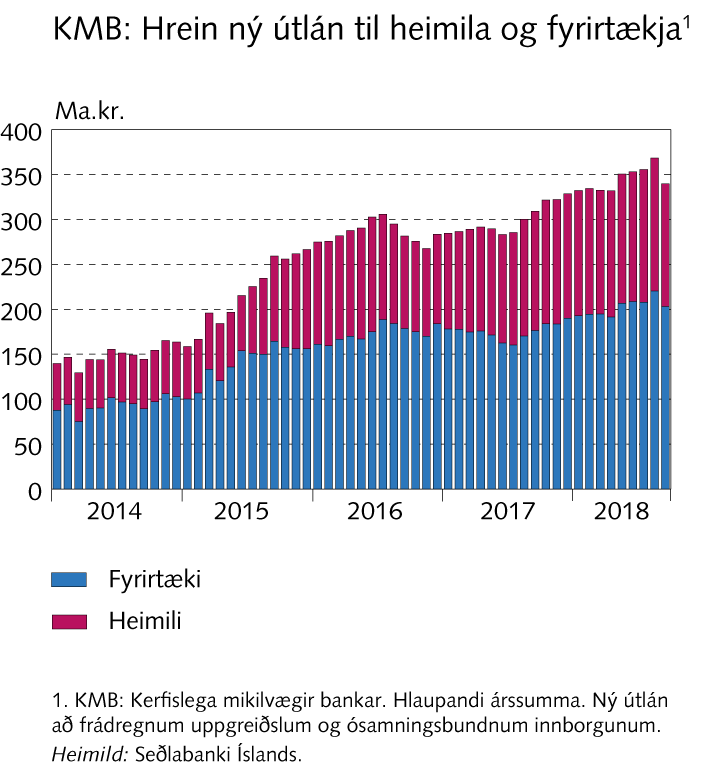 Viðauki I
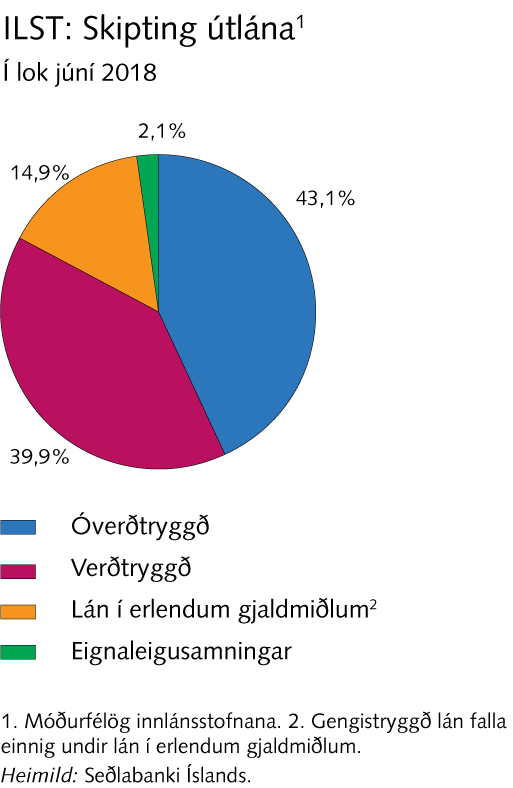 Viðauki I
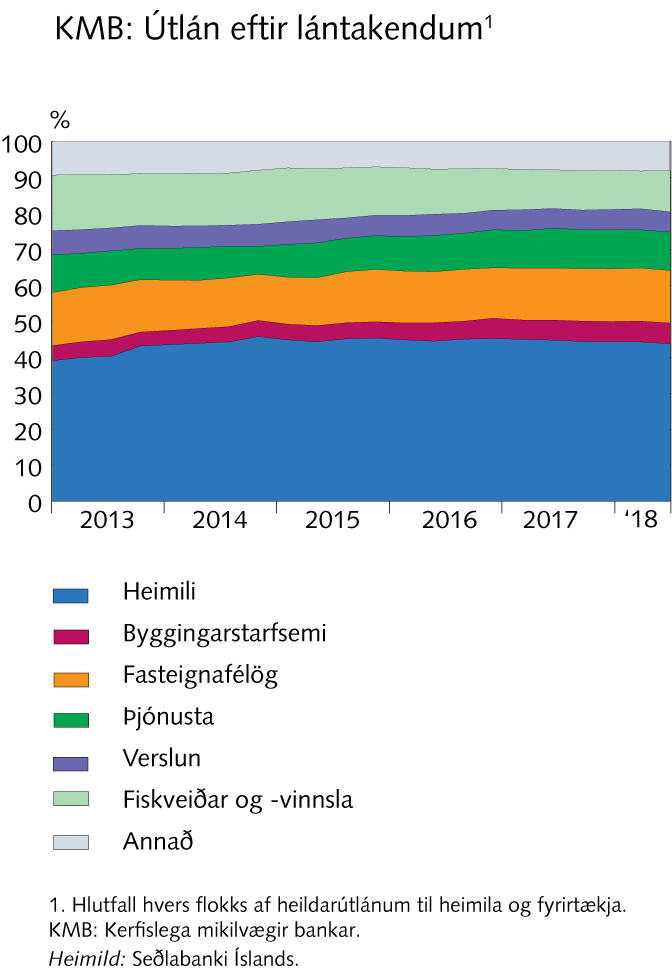 Viðauki I
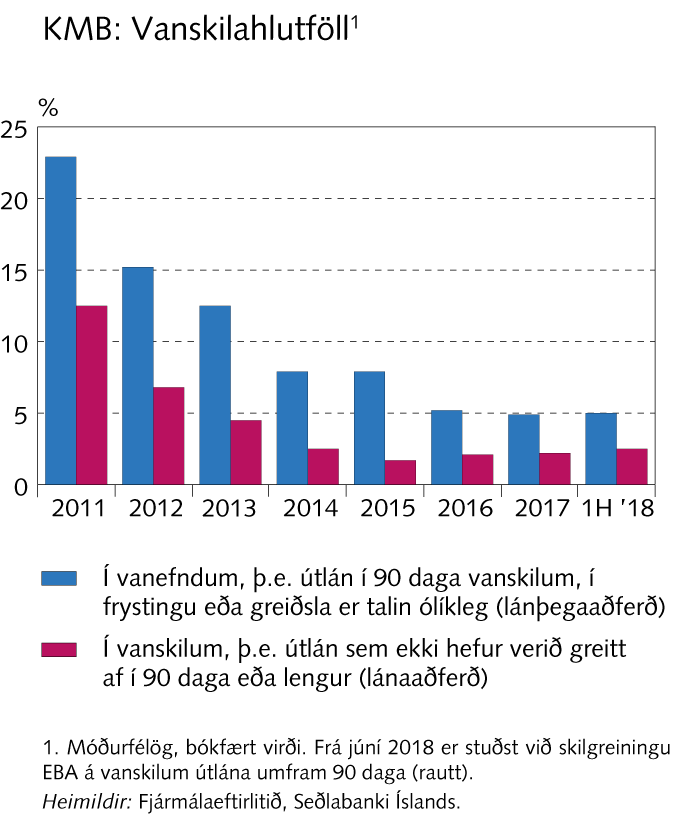 Viðauki I
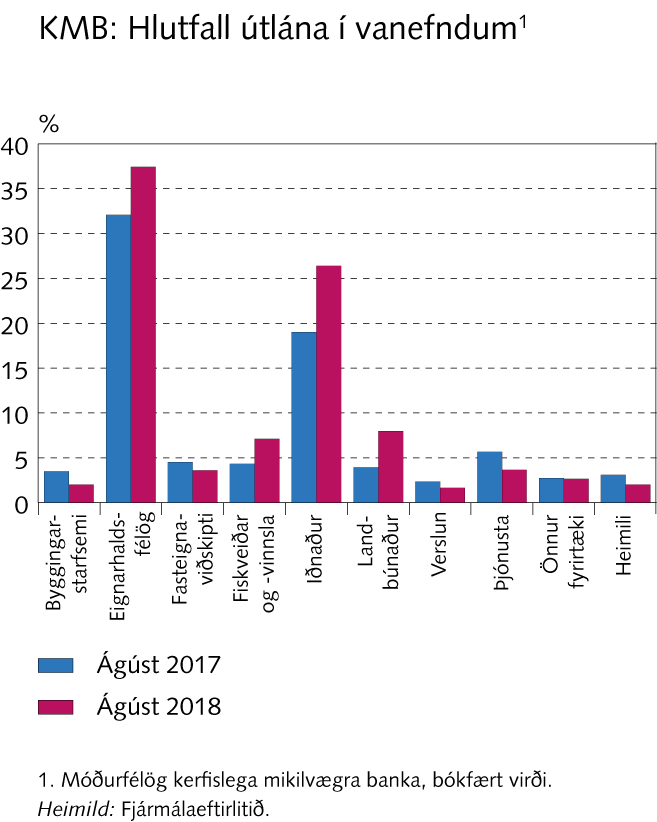 Viðauki I
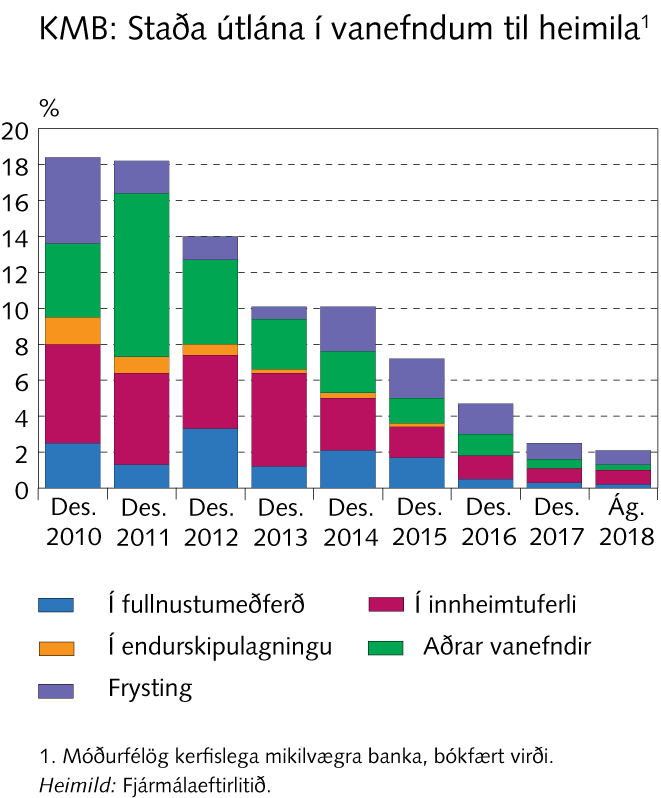 Viðauki I
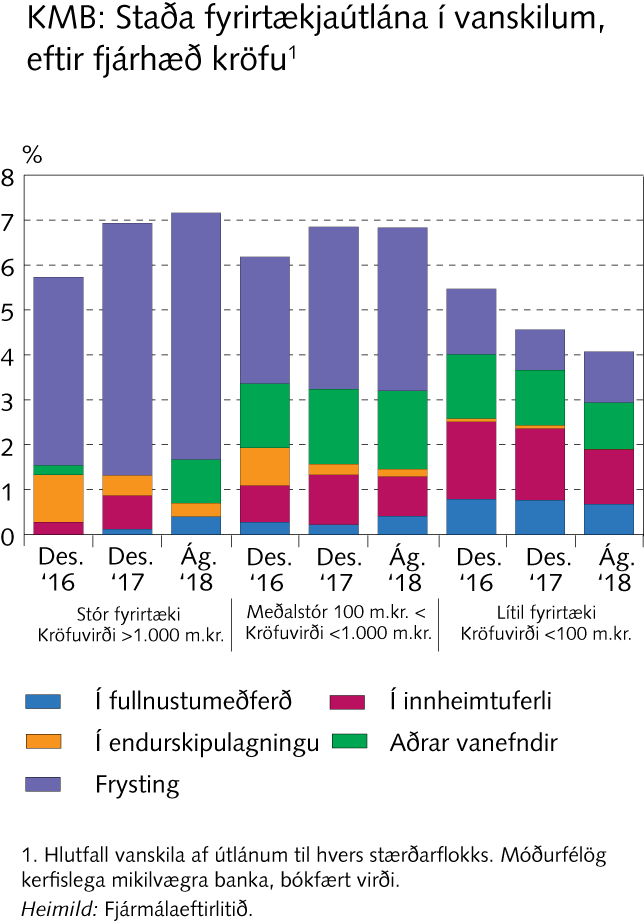 Viðauki I
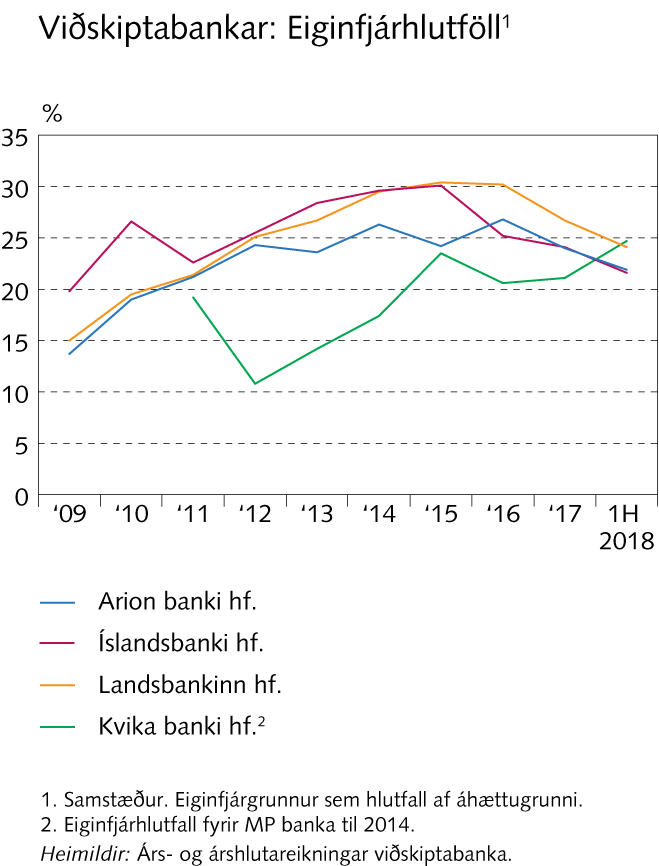 Viðauki I
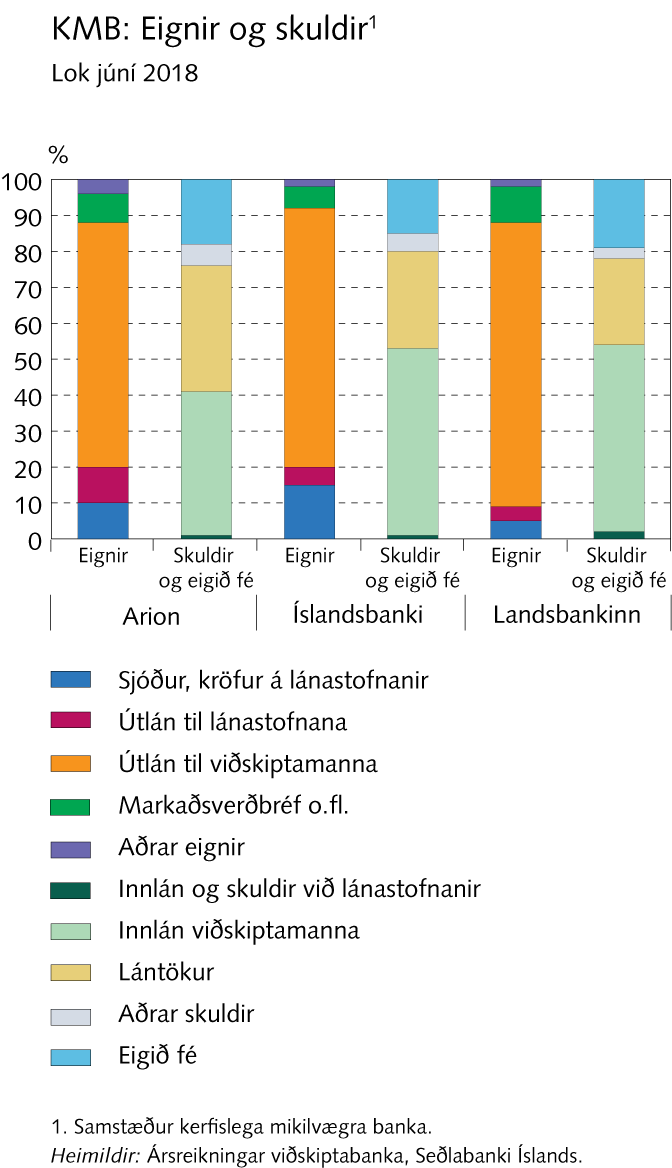 Viðauki I
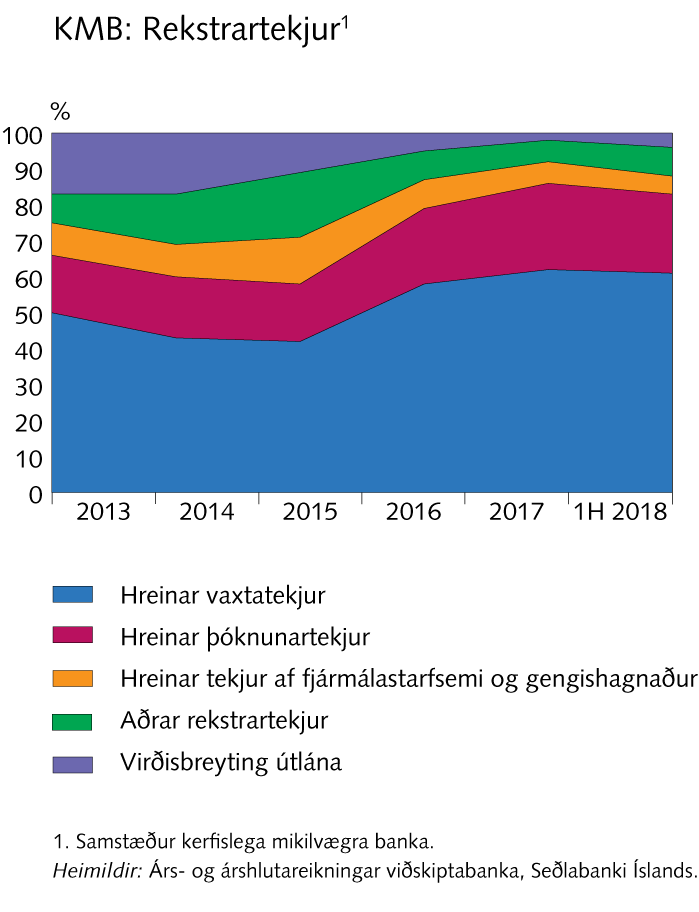 Viðauki I
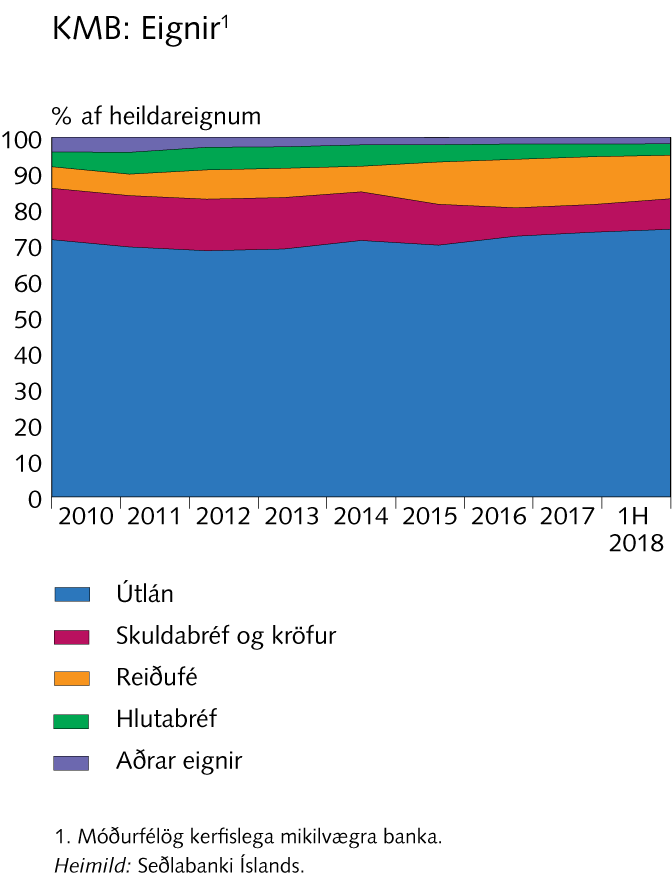 Viðauki I
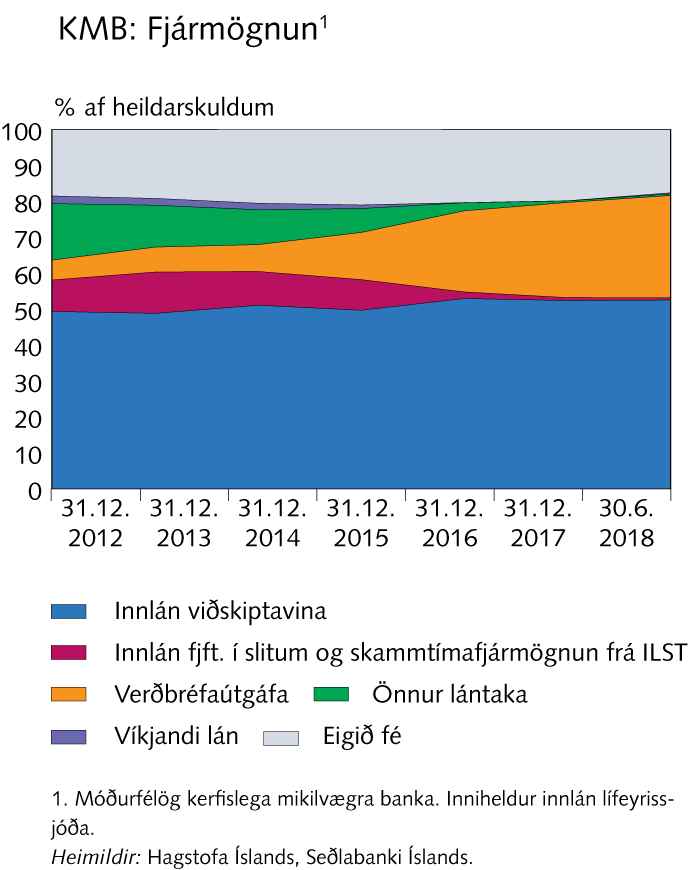 Viðauki I
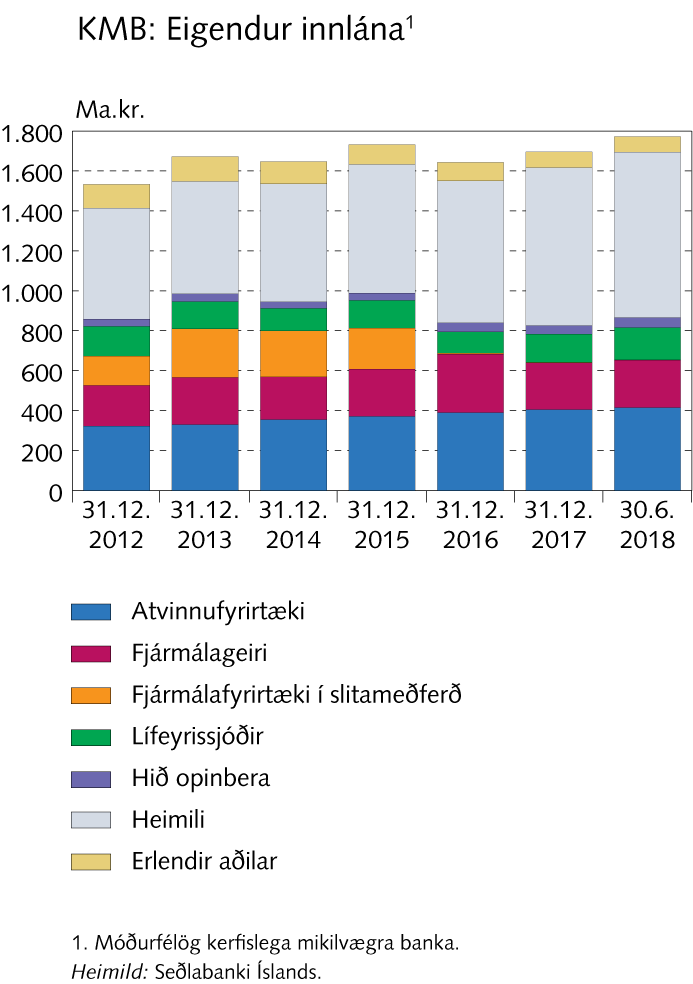 Viðauki I
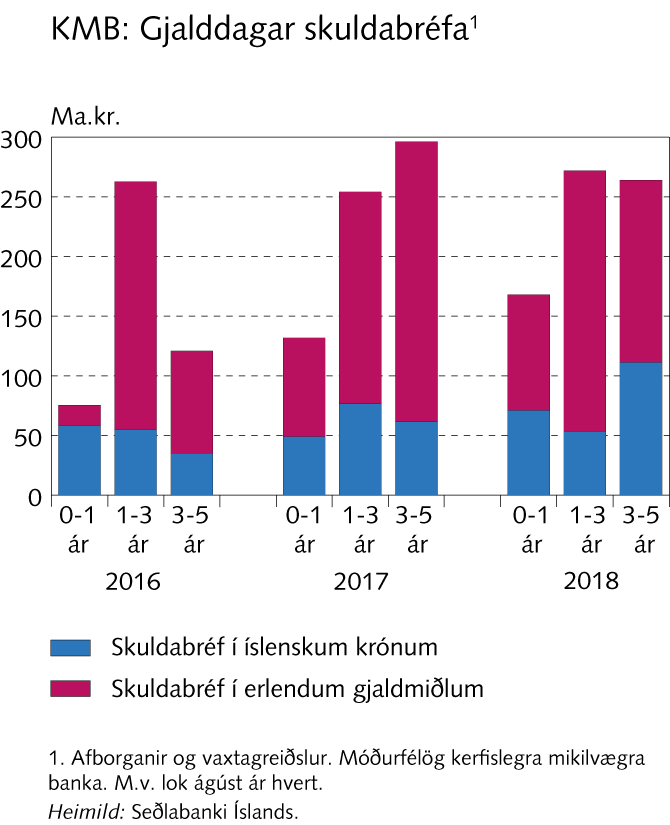 Viðauki I
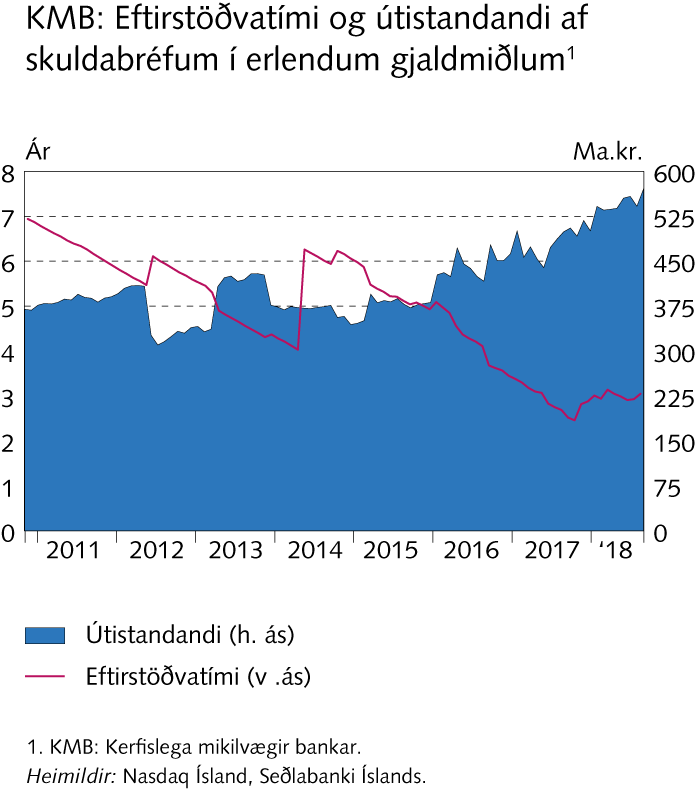 Viðauki I
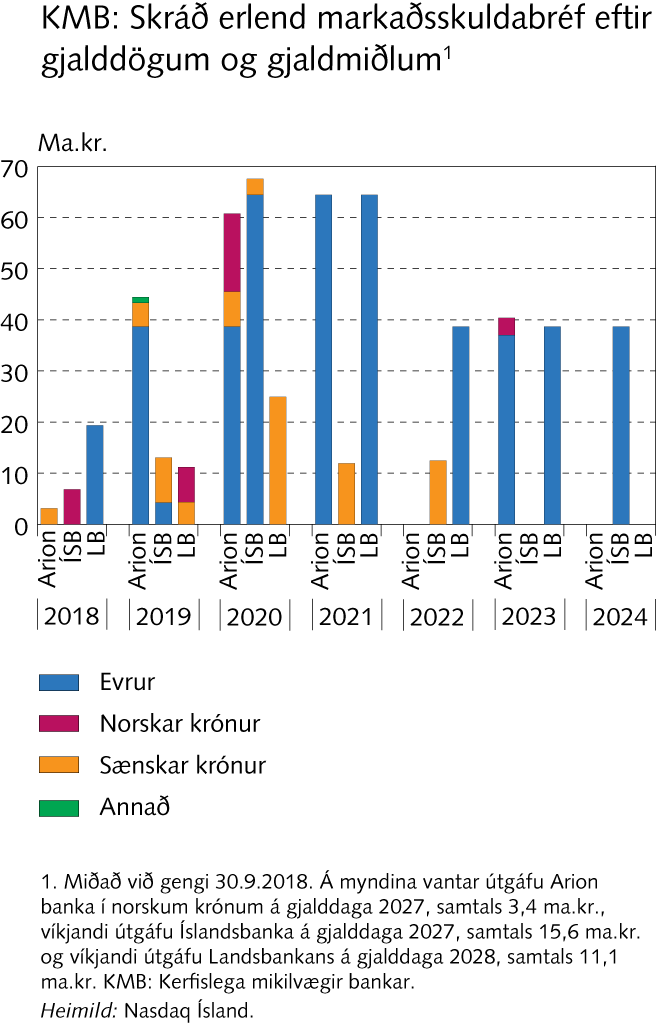 Viðauki I
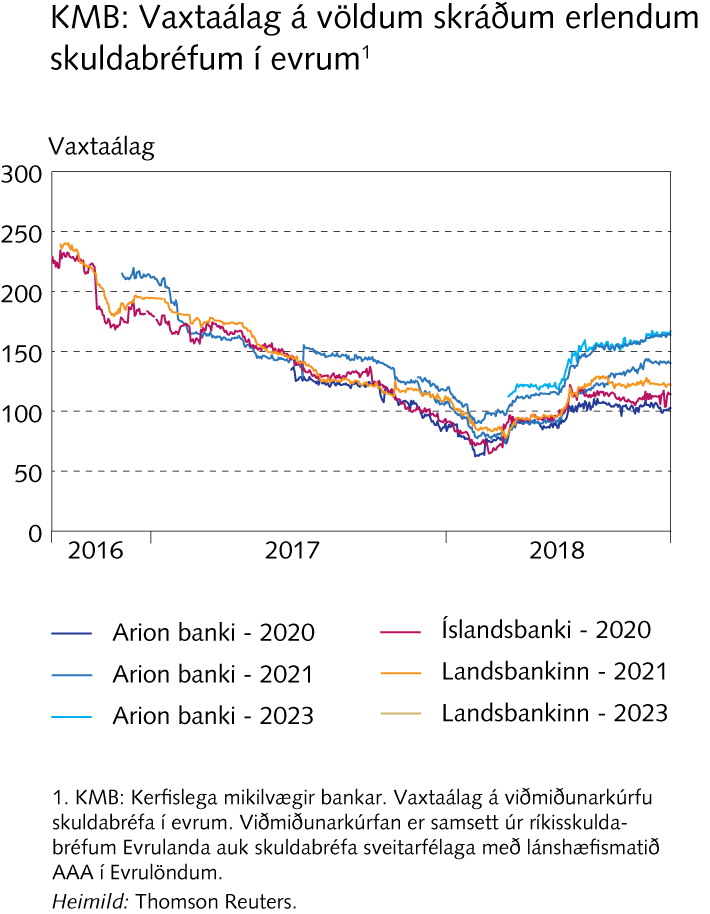 Viðauki I
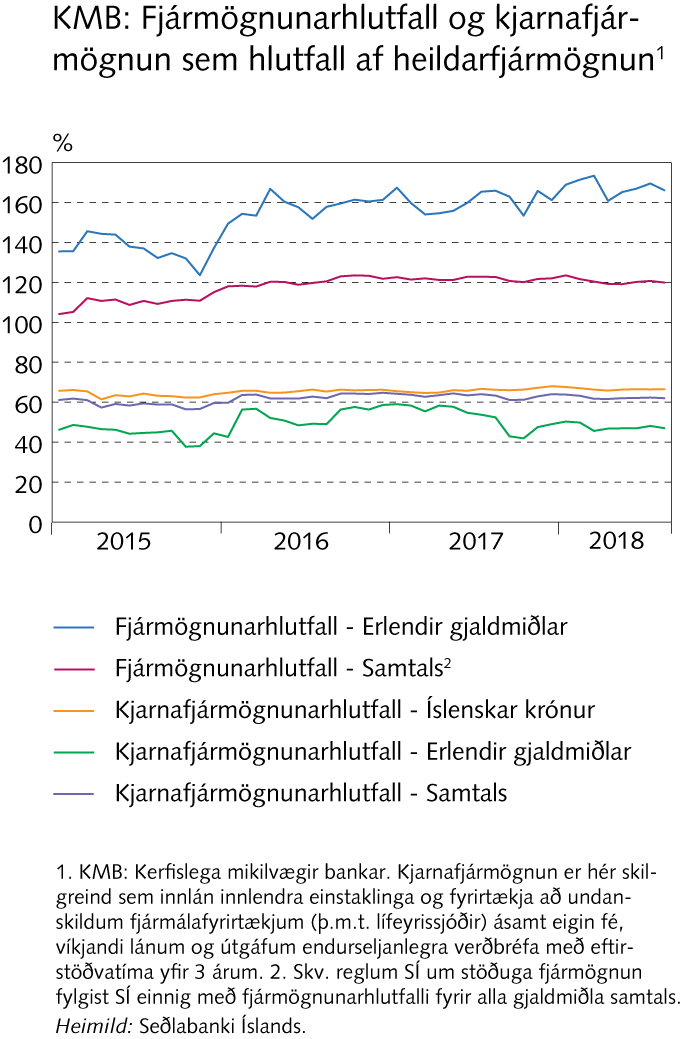 Viðauki I
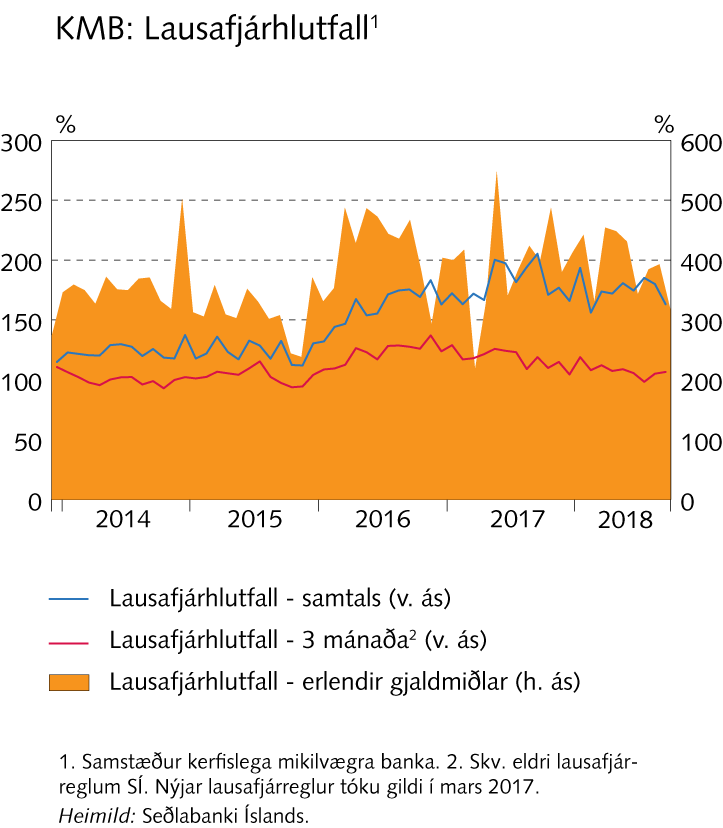 Viðauki I
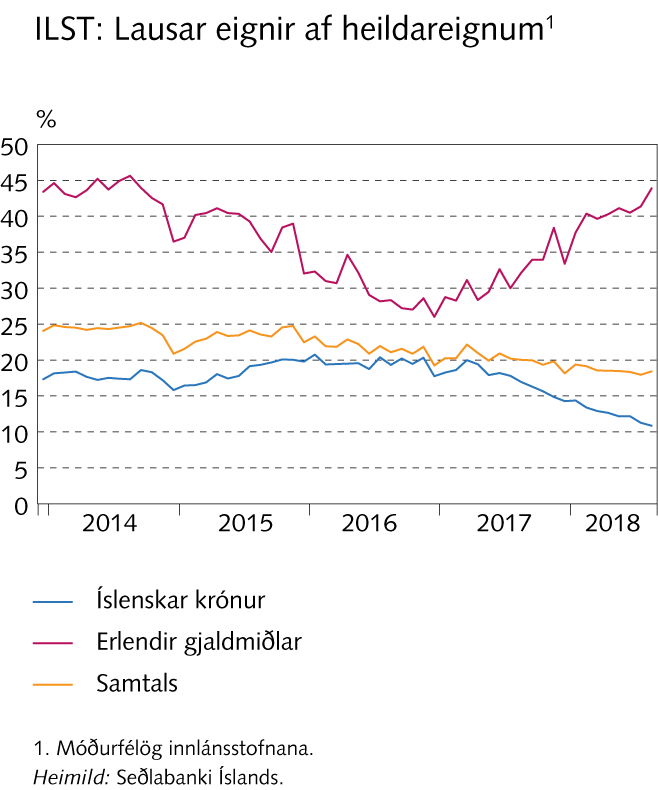 Viðauki I
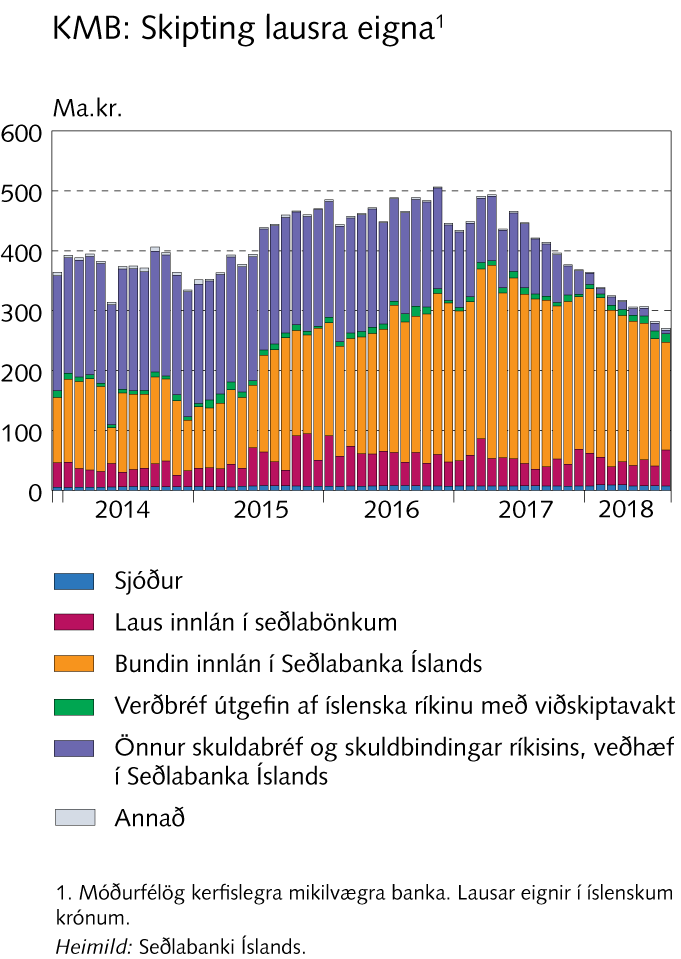 Viðauki I
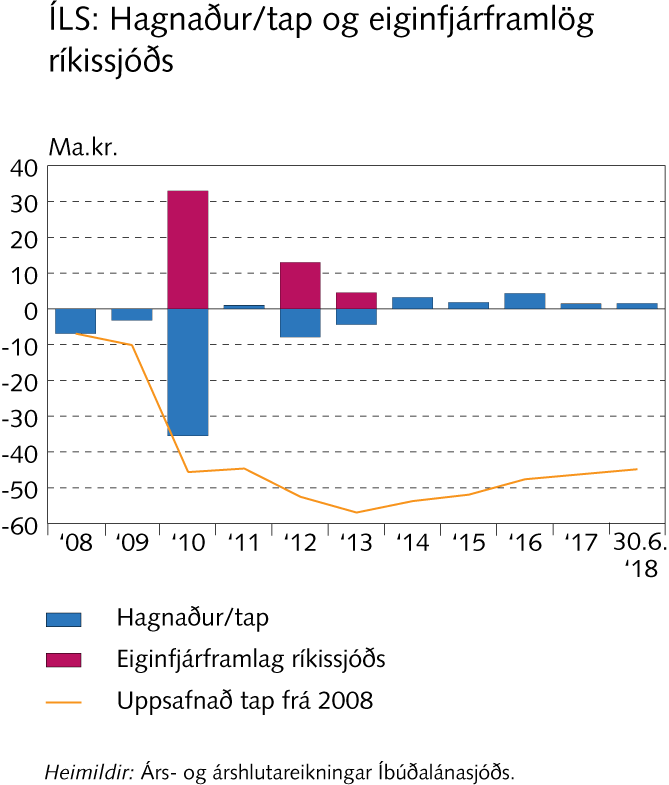 Viðauki I
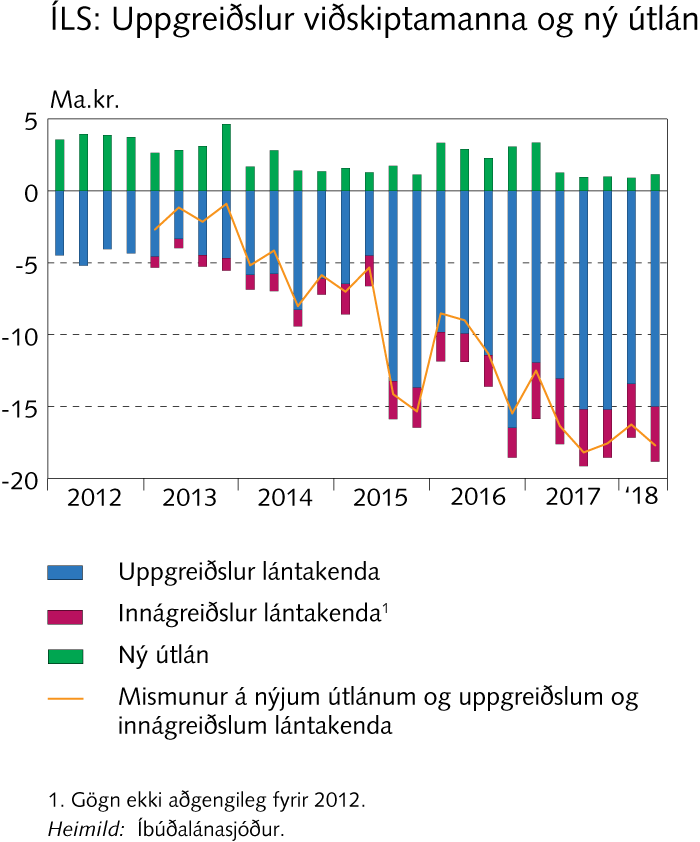 Viðauki I
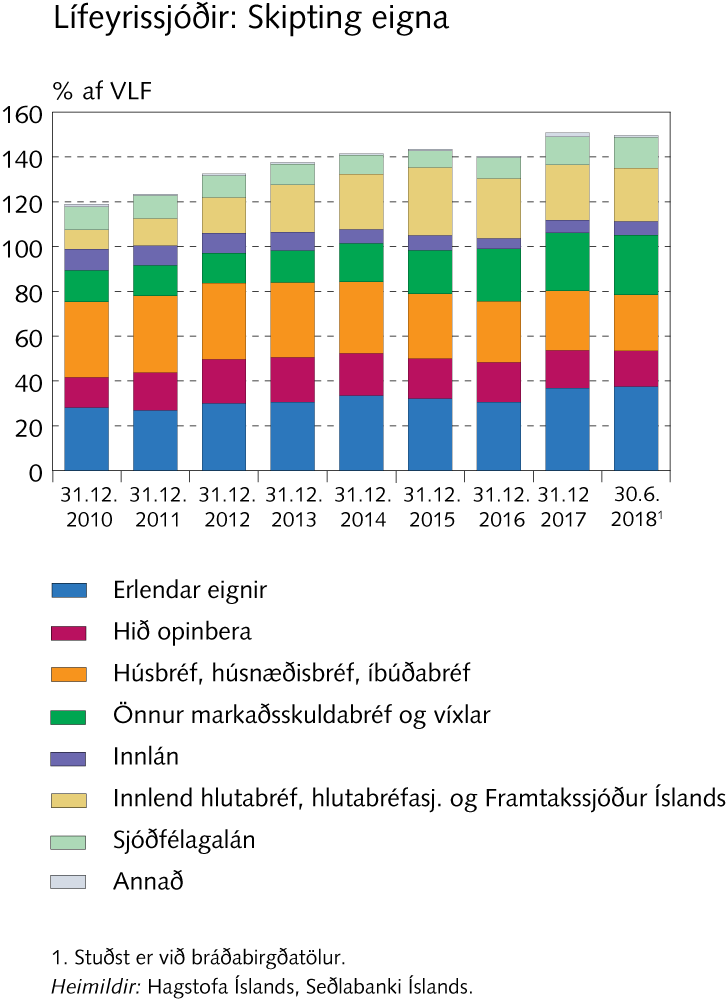 Viðauki I
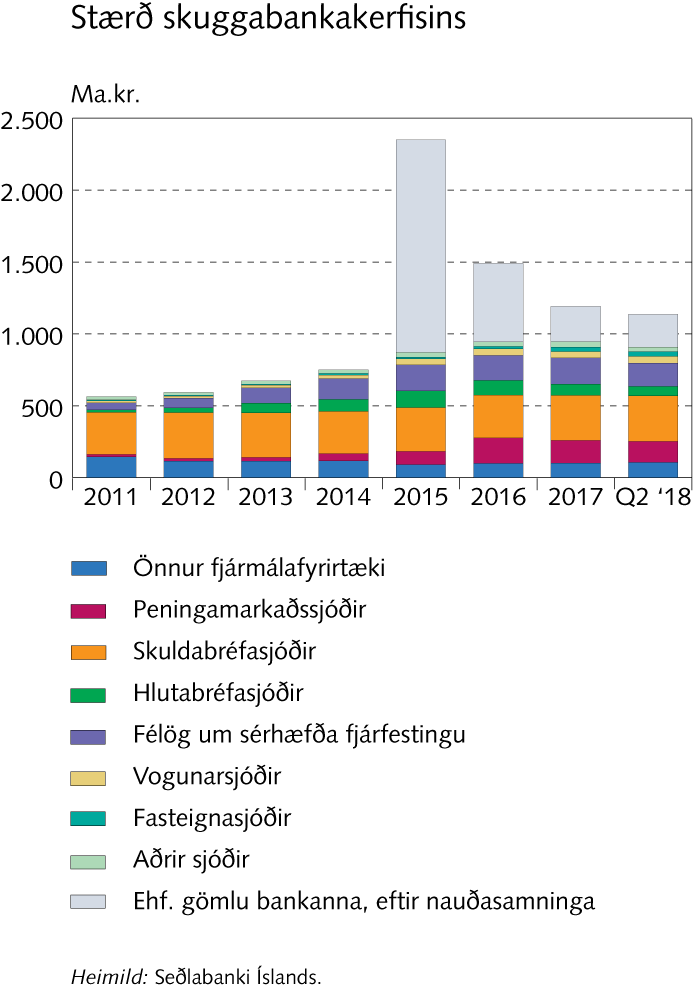 Viðauki I
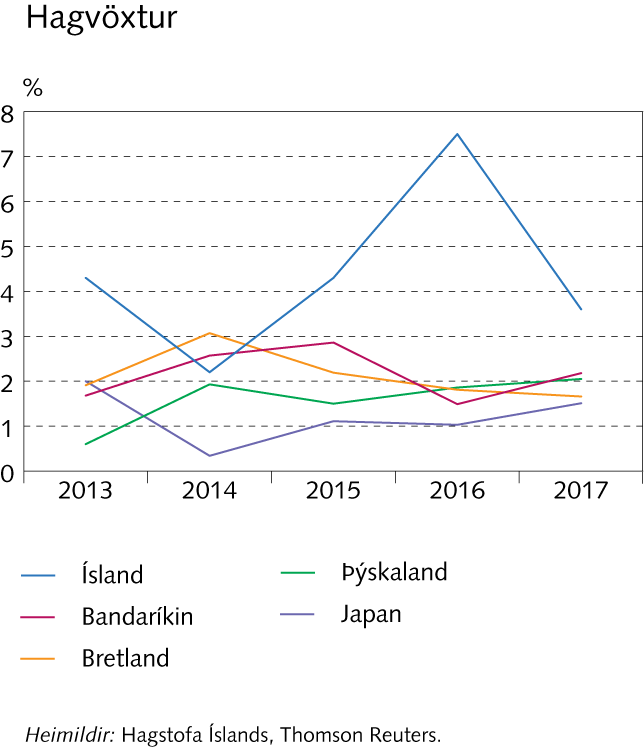 Viðauki I
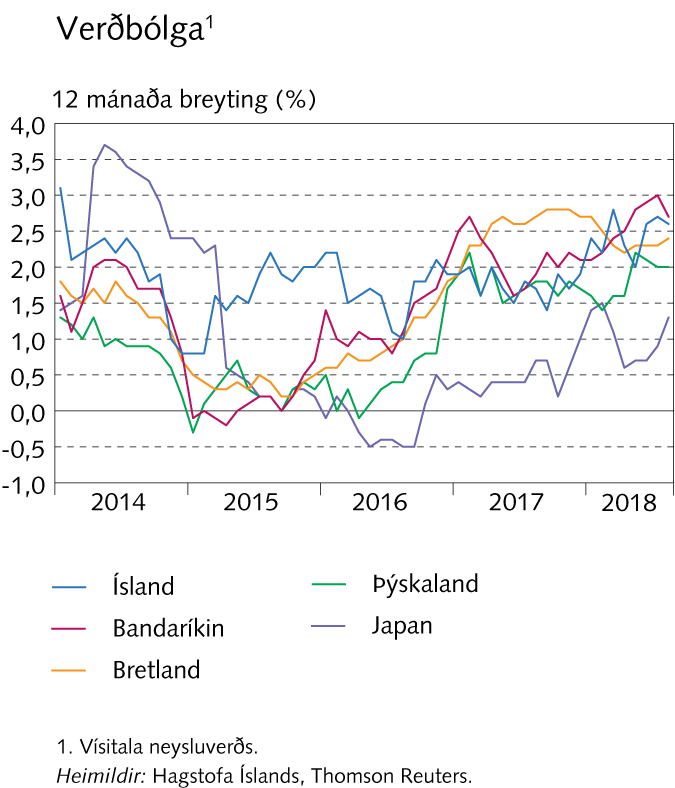 Viðauki I
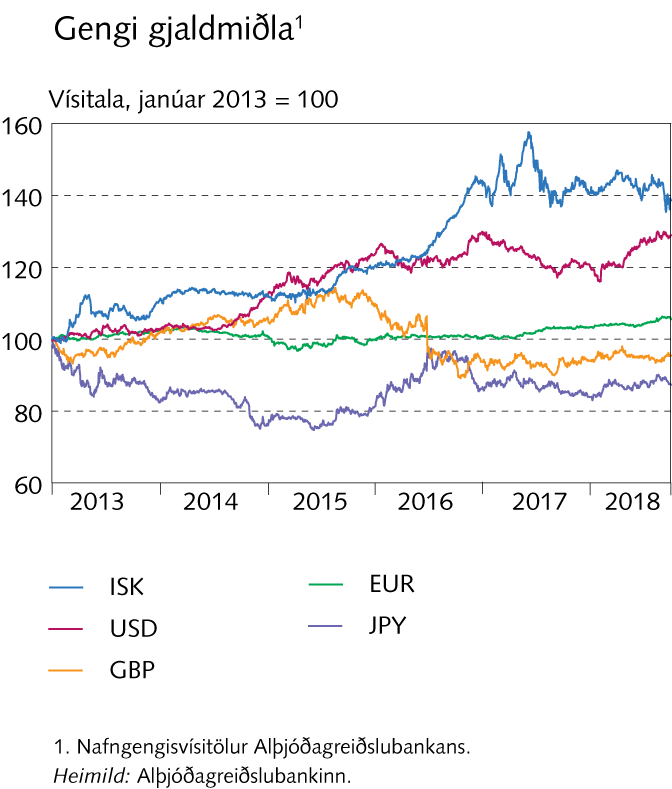 Viðauki I
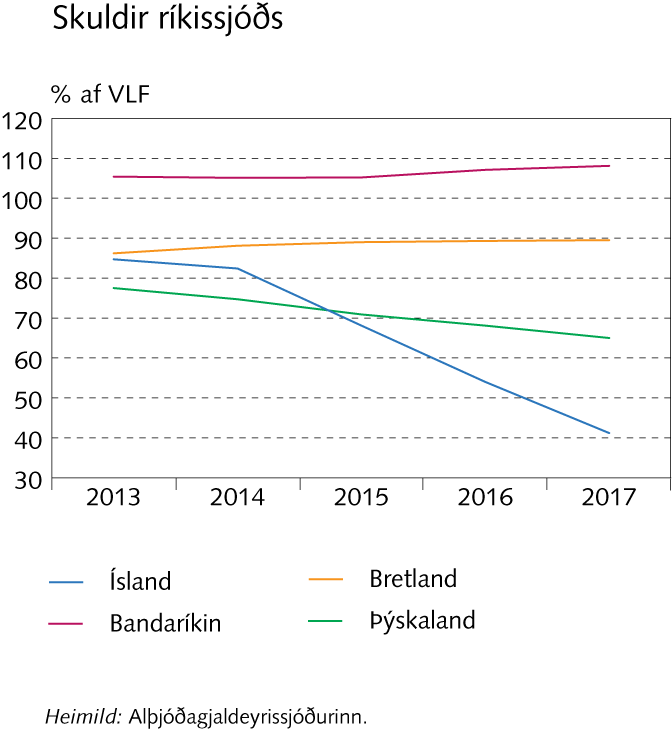 Viðauki I
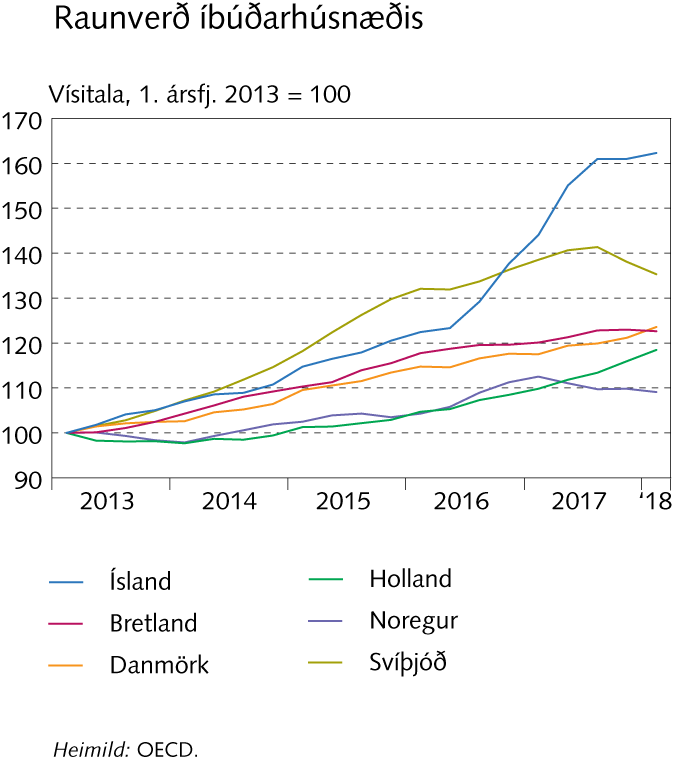 Viðauki I
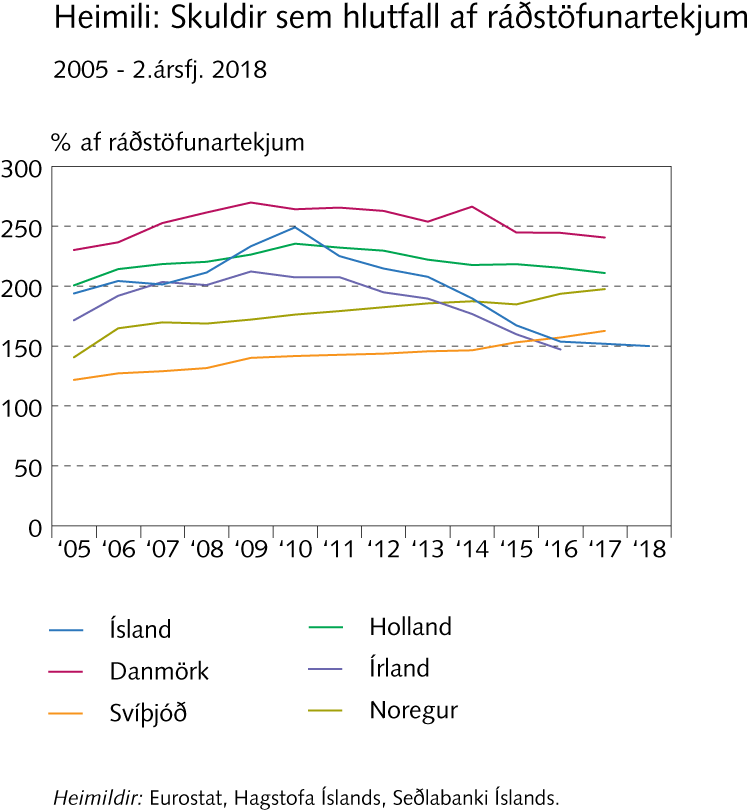 Viðauki I
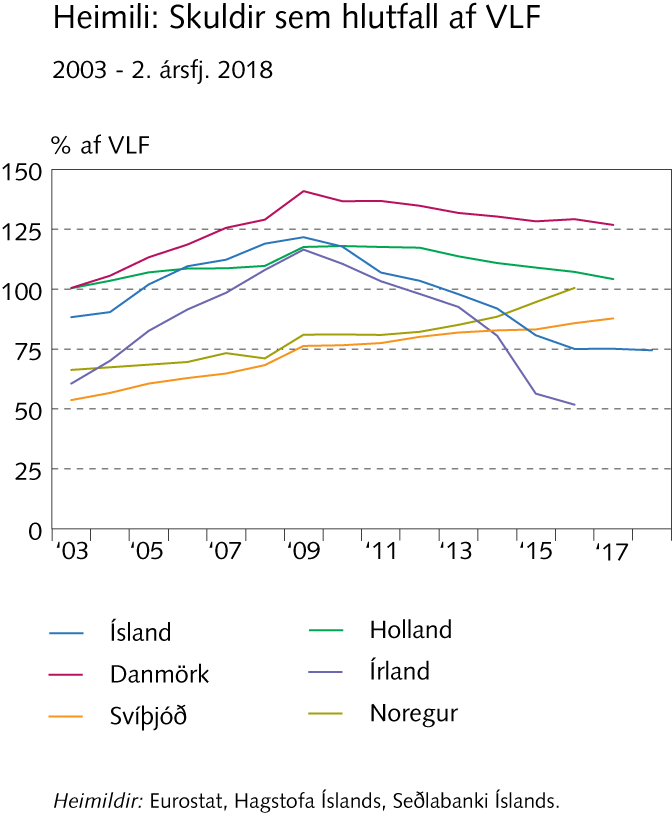 Viðauki I
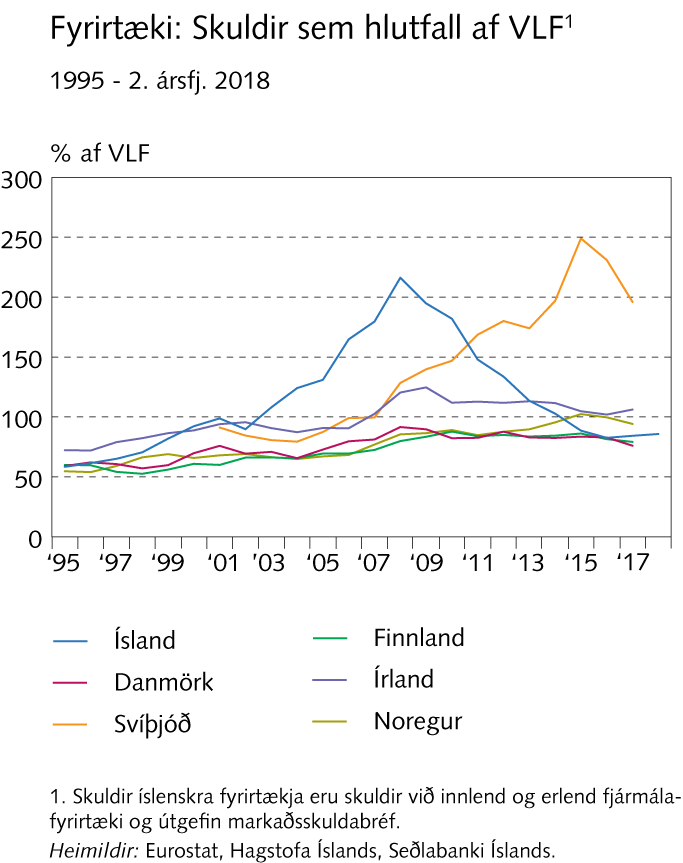 Viðauki I
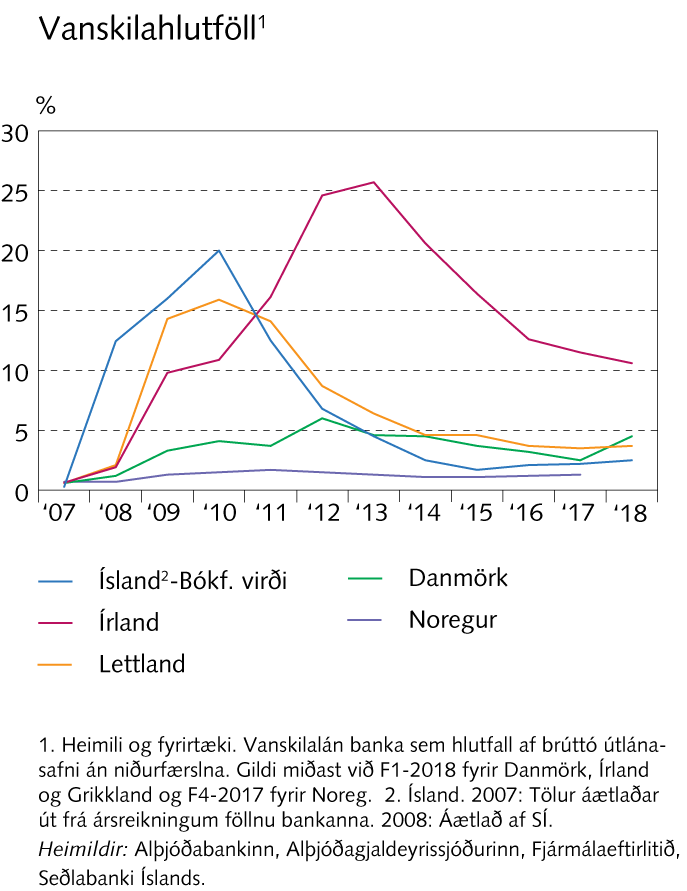 Viðauki I
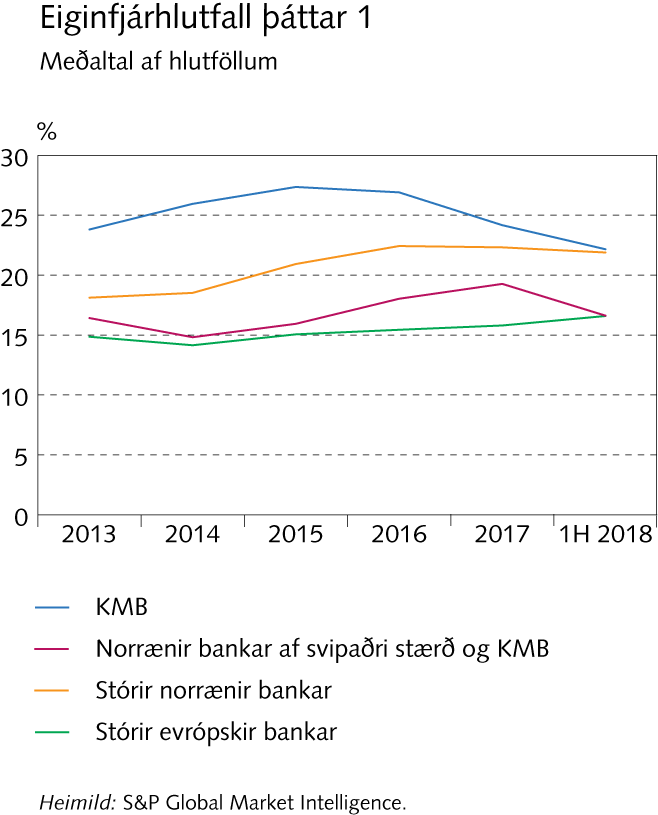 Viðauki I
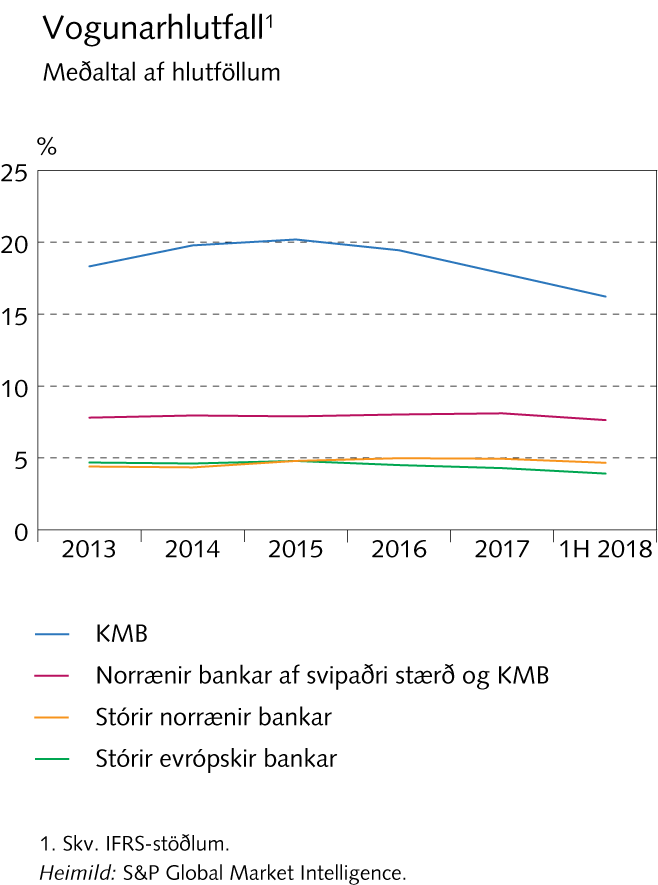 Viðauki I
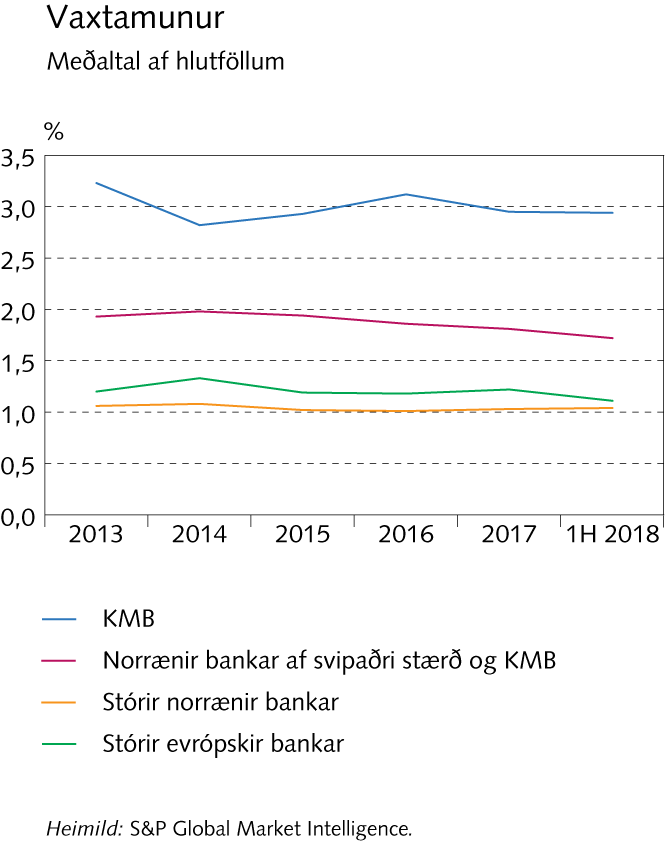 Viðauki I
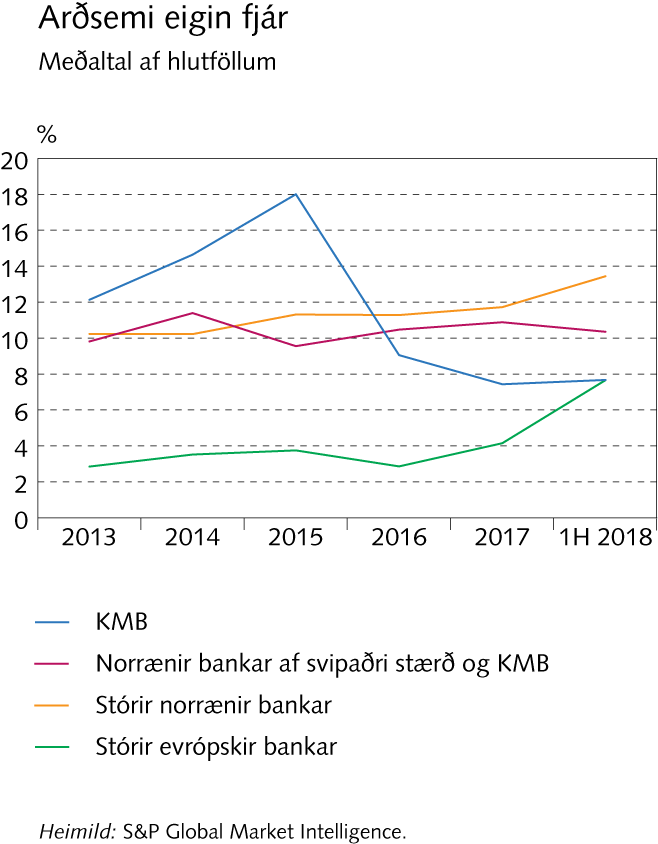 Viðauki I
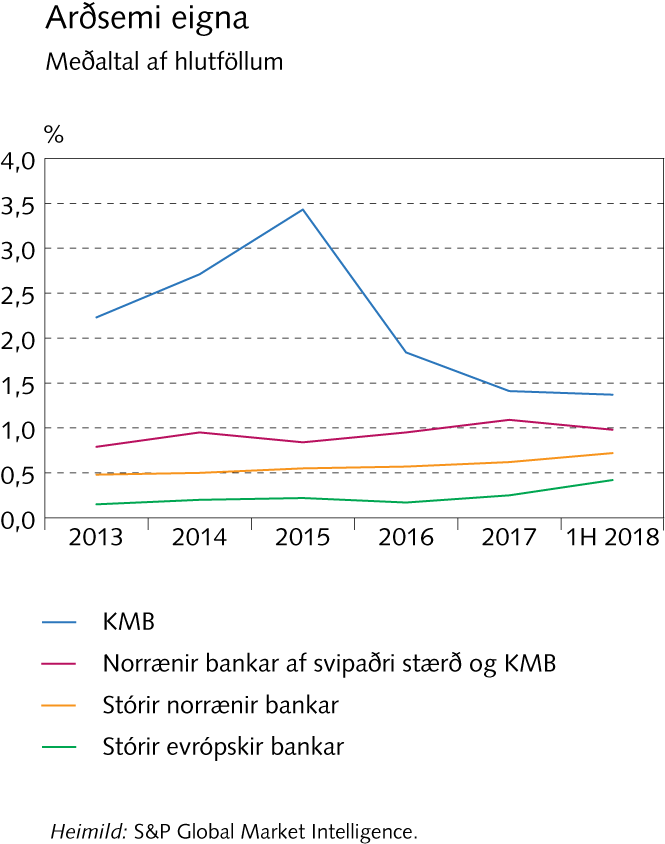 Viðauki I
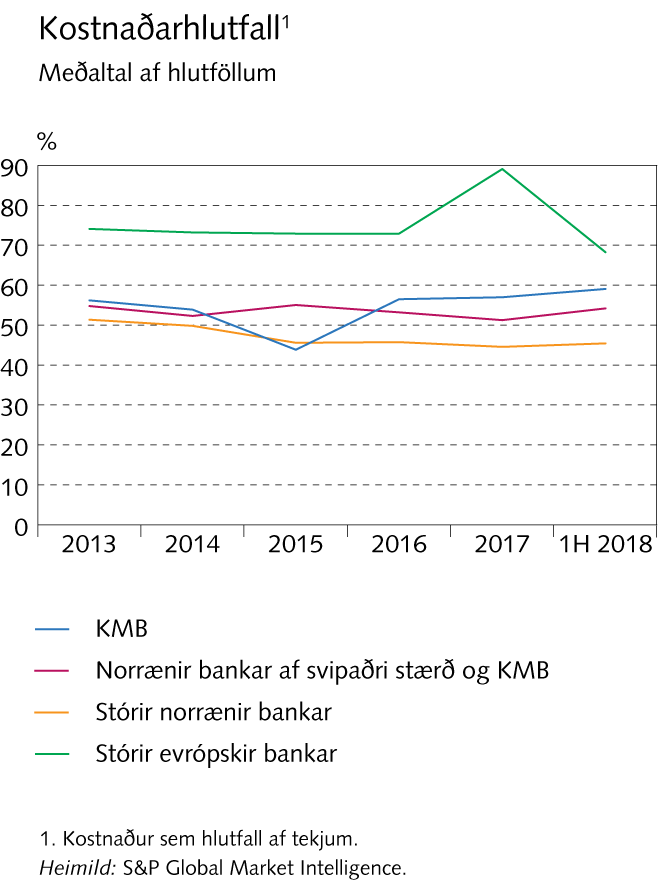 Viðauki I
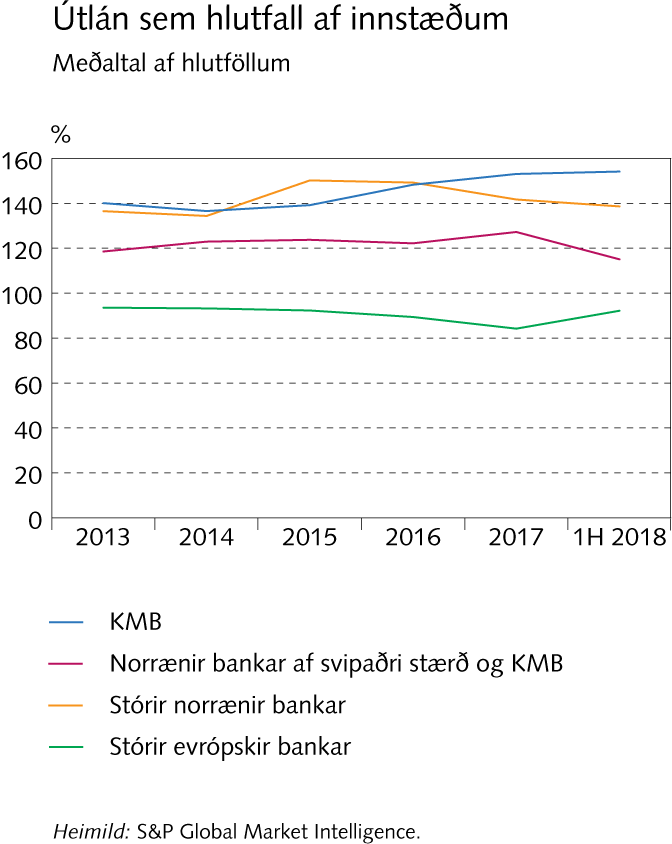 Viðauki I
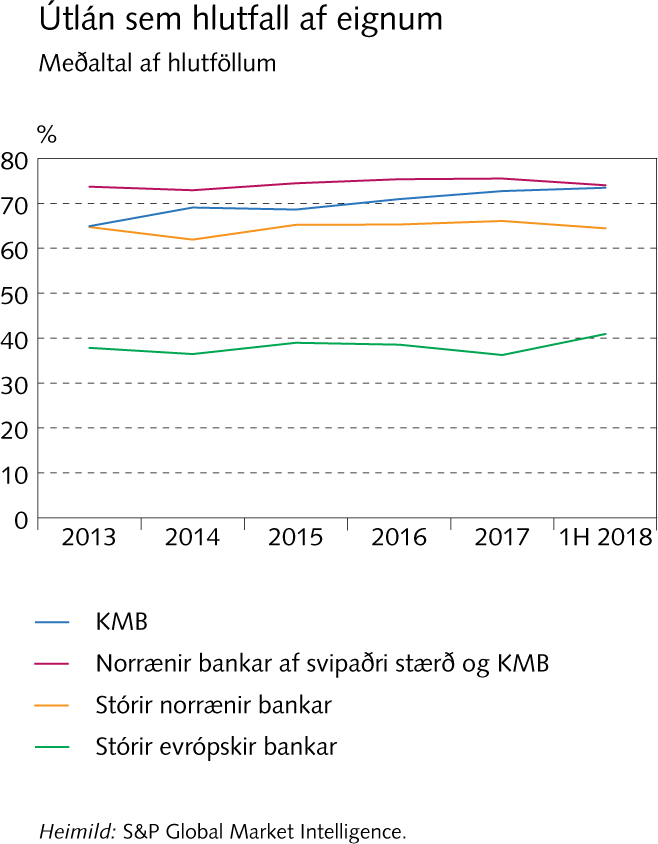